Welcome New International Students
New International Student orientation
International Center Leadership
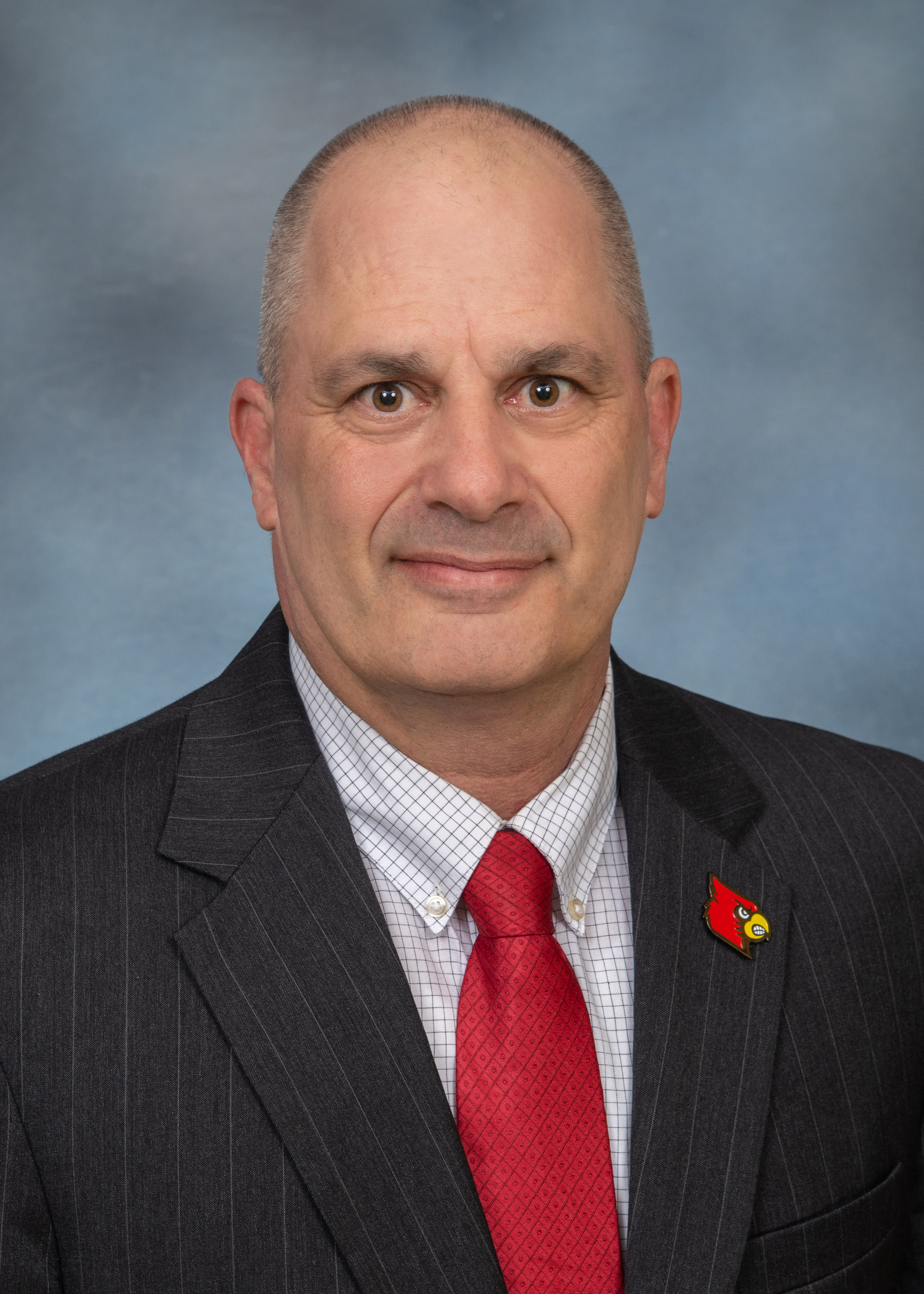 Dr. Paul Hofmann
Associate Vice Provost for International Affairs
paul.hofmann@louisville.edu
International Center Staff
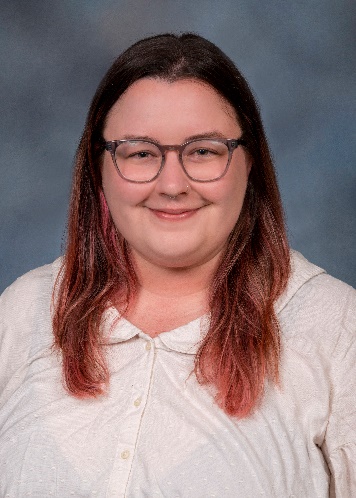 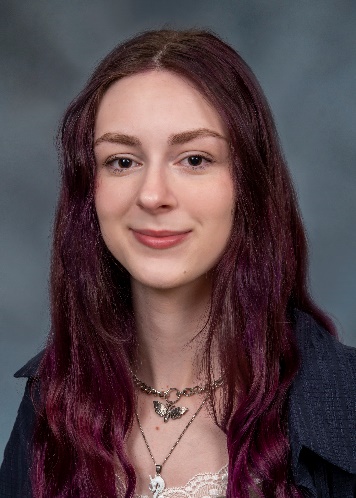 Kristin Samer
Communication & Marketing Coordinator
Paige Tyson
Assistant to AVP
International Student & Scholar Services STAFF
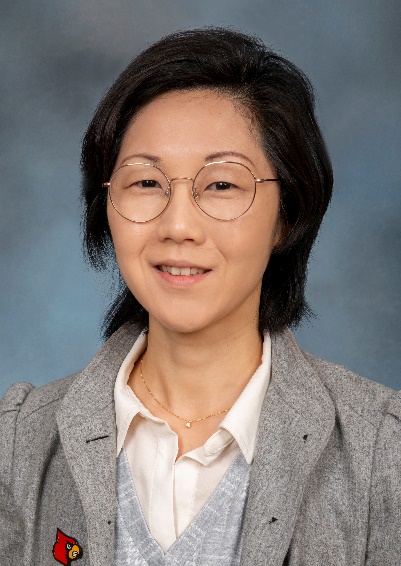 Janice KimDirector
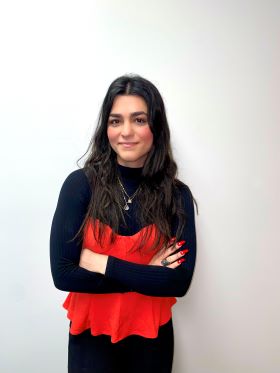 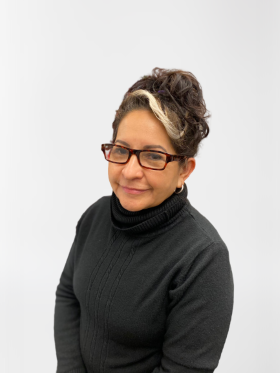 Connie Martinez
Seyda Muratova
The Passport Place & INTERNATIONAL TRAVEL
Study Abroad
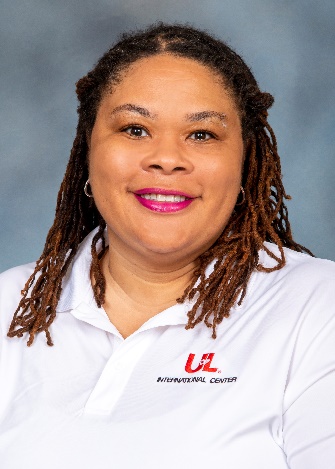 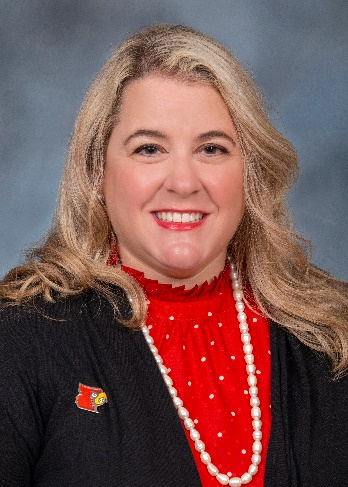 Dr. Elizabeth Liebschutz-RoettgerManager of Global Initiatives
Melissa LeeThe Passport Place & Int’l Travels Manager
U.S. Immigration Laws for International Students on F1 and J1 Visa
Maintaining Status
Full Course of Study
A “full course of study” means that you maintain full-time enrollment.

12 credit hours for undergraduate students 
9 credit hours for graduate students

* Note that new initial students must enroll full-time for their first term even if it is a summer session.
Online courses
No more than the equivalent of one class or three credits per term or semester may be counted toward the full course of study requirement if the class is taken on-line or through distance education and does not require the student's physical attendance for classes, examination or other purposes integral to completion of the class.
Reduced Course Load
Source
Program Extension
Must make the request prior to the expiration date indicated on the form I-20
Submit an explanation from academic advisor or unit dean with new expected date of completion
Submit financial documentation for the remainder of the program
|  13
Change of Educational Level
For F-1 students
May study at a higher or lower-level degree program
Must successfully obtain admission to the new program
Submit new financial documentation

For J-1 students
Exchange visitors may only matriculate to higher degree levels
Must successfully obtain admission to the new program
Submit new financial documentation
|  14
Completion of a Course of Study
After completing a program of study, an F-1 student has a 60-day grace period
During the grace period you are expected to depart the U.S. You may not re-enter the U.S. in F-1 status if you depart during the grace period.
Change Educational Level
Transfer to another institution (F-1 students only, J-1’s must transfer prior to starting a grace period)
If eligible, apply for Optional Practical Training (F-1), Academic Training (J-1)
Change to another non-immigrant status
|  15
Change of Address
International students have 10 days to report a change of address to a DSO.
You must also change your address on your Ulink account.
Maintaining Valid Documents
Passport must have at least six months of validity
Valid Visa
http://travel.state.gov/
I-94
https://i94.cbp.dhs.gov/
SEVIS Form I-20 (F-1)/Form DS-2019 (J-1)
Maintain valid dates
Do not lose this document
Travel Outside the U.S.
Unexpired passport valid at least 6 months into the future.
Ensure you have a Valid Visa 
Obtain a signature of a P/DSO or a RO/ARO before you travel outside the U.S.
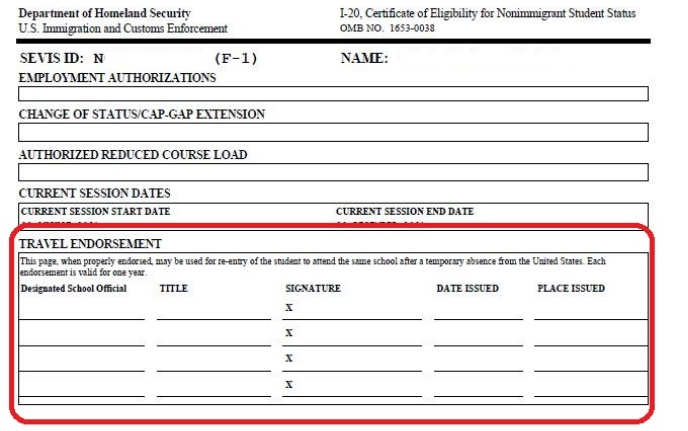 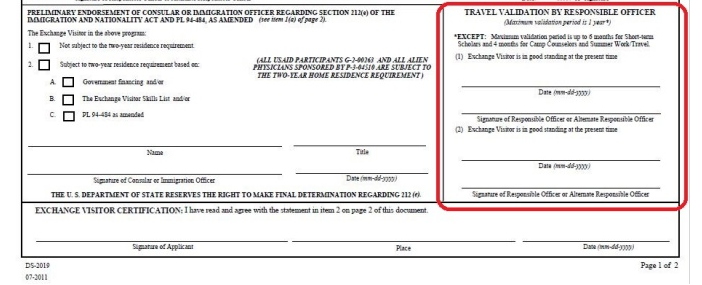 |  19
Employment
ON-CAMPUS EMPLOYMENT
must not exceed 20 hours a week while school is in session
may work on campus full-time when school is not in session or during the annual vacation
(J-1 Students) The responsible officer must approve the specific employment in advance and in writing. 
Such approval may be valid for up to 12 months, but is automatically withdrawn if the student's program is transferred or terminated.
|
Practical Training
F-1 Students
Curricular Practical Training (CPT)
Optional Practical Training (OPT)

J-1 Students
Academic Training (AT)
|
Social security
As an international student, you can only obtain a Social Security Number (SSN) if you are employed or getting paid through a GA, GTA, RA, GRA
You must have a letter from the employer
You must visit the International office to obtain the instructions and the forms needed to obtain your SSN
Driver's license
You must come to the International office to obtain the instructions and the USCIS Compliance form required to get obtain your license/ID Card.
Examples of Status Violation
Failing to be registered for a full course of study during the fall and spring semesters (or summer, if first semester) without receiving prior approval for a reduced course load or a temporary absence from one of the DSO/ARO.
A student who drops below full course of study without prior approval is considered out of status
Failing to apply for a program extension before the current Form I-20 or DS-2019 expired
Failing to request a Change of Education level during the 60-day grace period
Failing to leave the U.S. within 60 days of completing a degree program
Failing to provide changes to your personal information such as your name or address within 10 days
A student who has not received proper work authorization prior to engaging in practical training
|
Student Conduct & Student Care
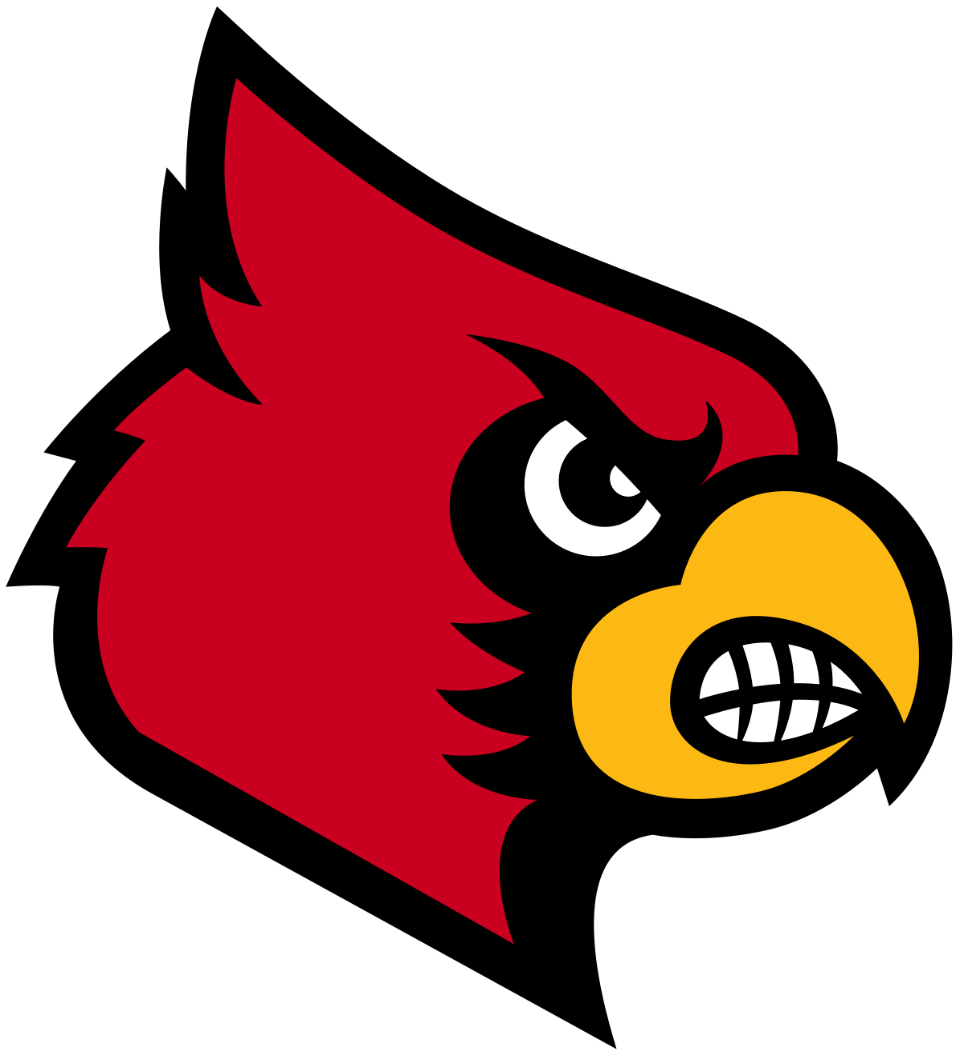 Dean of Students Office
Angela B. Taylor
Associate Vice President for Student Affairs
Assistant Dean of Students

SAC W301  (502) 852-5787    dos@louisville.edu
louisville.edu/dos
Conduct, Crisis, Care, Complaints, and Advocacy
AGENDA
________________________________________________
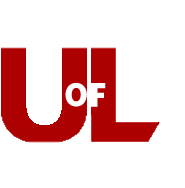 Overview of the Dean of Students Office
Code of Student Conduct
Code of Student Rights and Responsibilities
Academic Grievance/Student Complaints
Student Wellbeing
DOS OFFICE STAFF
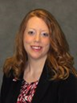 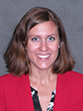 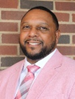 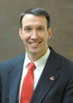 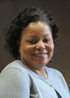 Michael Mardis, Ph.D.
Vice President for Student Affairs and Dean of Students
Byron Lightsy, M.A.Ed.
Director of Student Care and Conduct
Angela B. Taylor, Ph.D.
Associate Vice President for Student Affairs and Assist. Dean of Students
Jessica Gernert, M.S.
Student Conduct Coordinator
Shirley Hardy, MSSW
Student Conduct Officer
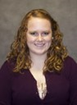 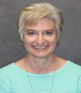 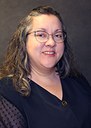 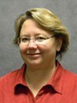 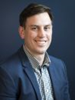 Wendy Morgan
Administrative Assistant
Heather Gentry, M.A.
Administrative Services Coordinator
Aaron Roberts, M.Ed.
Student Care & Conduct Coordinator
Samantha MacKenzie, M.Ed.
Student Advocate
Geri Morgan, MSW
Student Care Manager
www.louisivlle.edu/dos             dos@louisville.edu            (502) 852-5787             SACW301
DEAN OF STUDENTS OFFICE
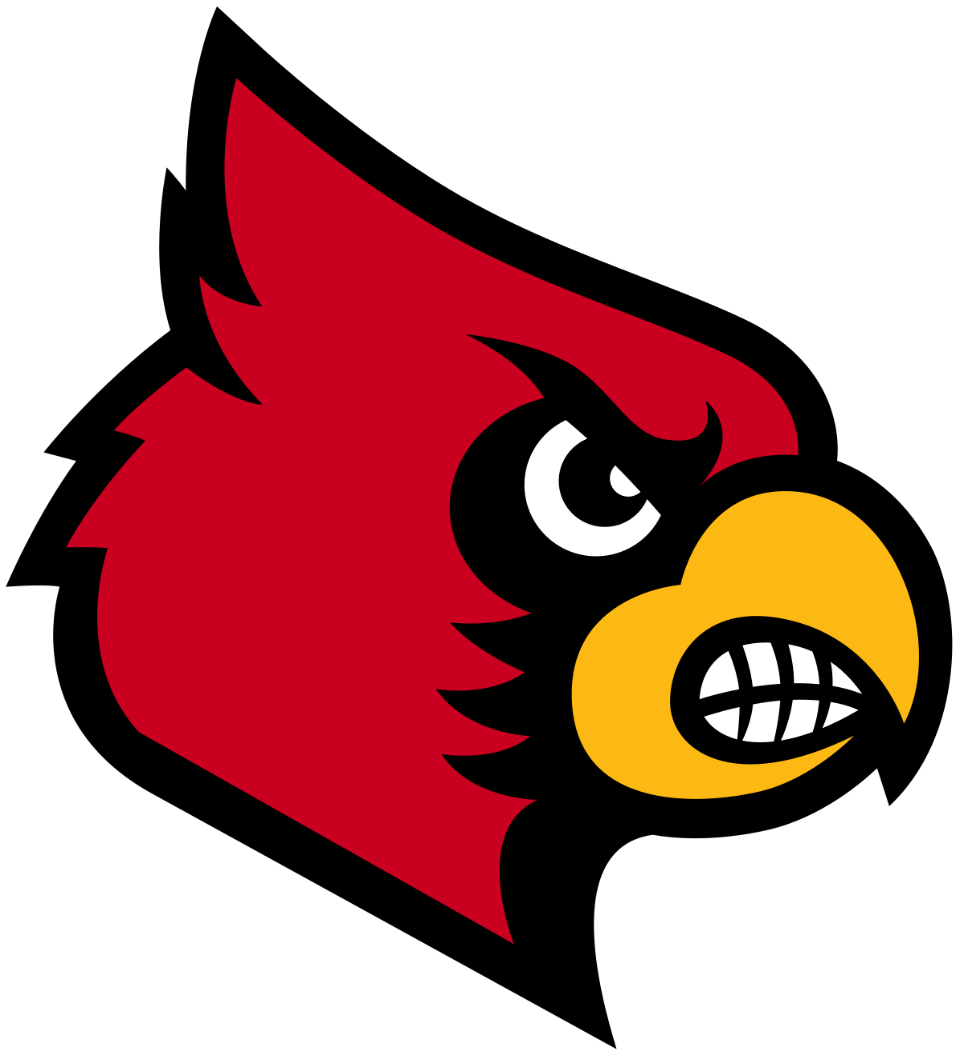 A student should come see us if:
Believe student rights have been violated.
Dealing with a crisis situation.
Have been hospitalized and need help notifying professors of absence.
Friend who needs help; struggling with challenges in their life, depression, suicidal thoughts, eating disorders, etc.
Need to file a written student complaint.
Need assistance or advice on University policies and procedures.
Need assistance but are uncertain where to go for help.
www.louisivlle.edu/dos             dos@louisville.edu            (502) 852-5787             SAC301W
Absence Notifications 
Advocacy
Cards SPEAK *
Compassionate Withdrawals
Complaints & Grievances *
ConcernCenter *
Emergency Fund
Records Check
Report a Concern *
Speech & Distribution of Literature
Student Care Team
Student Pregnancy Policy
Student In Distress *
Title IX *
DOS Support Services
www.louisivlle.edu/dos             dos@louisville.edu            (502) 852-5787             SAC301W
DOS WEBSITE
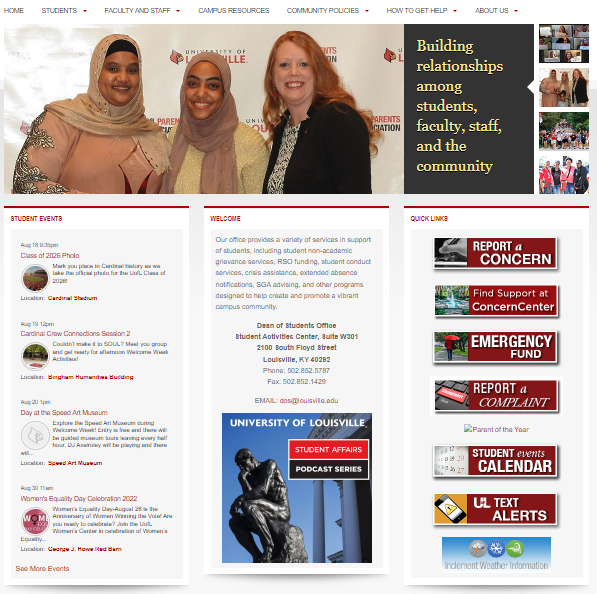 www.louisville.edu/dos
www.louisivlle.edu/dos             dos@louisville.edu            (502) 852-5787             SAC301W
Code of Student Conduct
CODE OF STUDENT CONDUCT
The Code of Student Conduct is the University's policy regarding non-academic misconduct of students and student organizations.  Students have a responsibility to follow all regulations in this policy.
http://louisville.edu/dos/students/codeofconduct
www.louisivlle.edu/dos             dos@louisville.edu            (502) 852-5787             SAC301W
11. Prohibited Conduct
Physical Harm:  Intentionally or recklessly causing physical harm to another person  
Weapons:  Unauthorized use, possession, or storage of any weapon, ammunition, or realistic replica of a weapon on University premises
Disruption:  Intentionally or recklessly disrupting or interfering in normal University functions and processes…
Underage Consumption:  Providing alcoholic beverages to individuals under 21-years-of-age, or possession or use of alcoholic beverages by individuals under 21-years-of-age.
Open container:  Unauthorized possession of an open container of an alcoholic beverage.
Falsification:  Forging, altering, misrepresenting, counterfeiting, or misusing any university document, identification/authentication method/mechanism or access device or process.
Threatening:  Threatening or endangering the health, well-being, property, or safety of any person(s).
Sexual Assault:  Any forcible and non-forcible sex offenses to include rap, sodomy, sexual assault with an object, fondling, incest, and statutory rape.
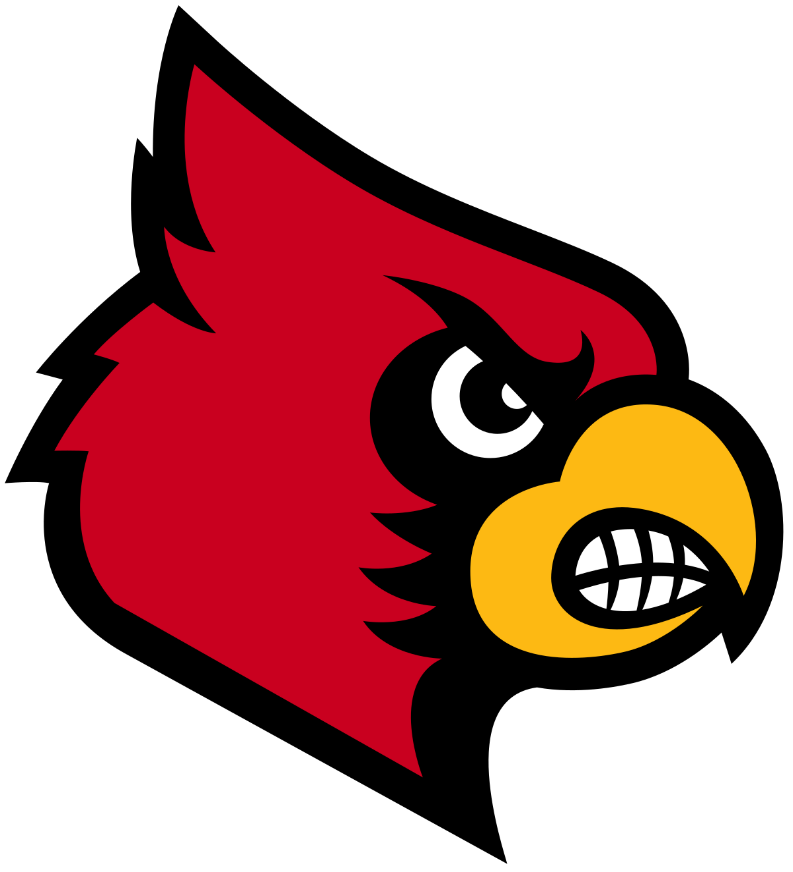 www.louisivlle.edu/dos             dos@louisville.edu            (502) 852-5787             SAC301W
STUDENT RIGHTS & RESPONSIBILITIES
STUDENT RIGHTS AND RESPONSIBILITIES
Academic dishonesty is prohibited at the University of Louisville because it diminishes the quality of scholarship, prohibits independent thought that is essential to intellectual growth and development, makes accurate evaluation of student progress impossible, and defrauds those in society who must ultimately depend upon the knowledge and integrity of the institution and its students and faculty.
http://louisville.edu/dos/students/rightsandresponsibilities
www.louisivlle.edu/dos             dos@louisville.edu            (502) 852-5787             SAC301W
Classroom Rights and Responsibilities
Right to be evaluated on demonstrated knowledge and academic performance, not on the basis of personal or political beliefs or on the basis of race, color, national origin, religion, sex, age, or handicap not affecting academic performance
Students have the freedom of inquiry of legitimate classroom discussion and free expression of opinion. 
Responsibility to fulfill the stated requirements of all courses in which enrolled. 
Right to be provided, no later than the 2nd class meeting, with a syllabus explaining the course requirements, method of evaluation, and classroom expectations; informed in writing of any changes; and provided a sustentative academic evaluation before the withdrawal deadline.
Code of Student Rights and Responsibilities
www.louisivlle.edu/dos             dos@louisville.edu            (502) 852-5787             SAC301W
Student Grievance Officer & Student Advocate
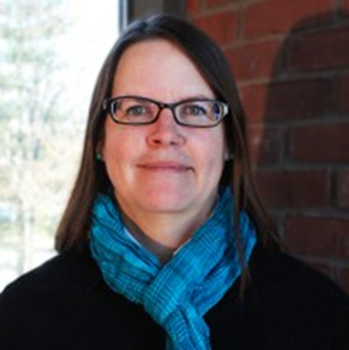 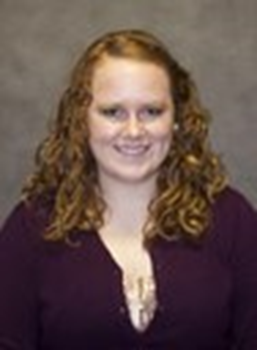 Samantha MacKenzie, M.Ed
Student Advocate
Helps understand University policies and process
Thorough knowledge of the University

advocate@louisville.edu
Dr. Joy Hart 
Student Grievance Officer
Informs students of grievance procedures 
Informal and formal resolution process 

Joy.hart@louisville.edu
www.louisivlle.edu/dos             dos@louisville.edu            (502) 852-5787             SAC301W
STUDENT COMPLAINT PROCESS
All complaints begin by filling out the Student Complaint Form https://louisville.edu/dos/help/student-complaint-procedure
Non-Academic Complaints:
Complaint will be forwarded to the appropriate process (if applicable) and/or appropriate Department/Employee Supervisor
Resolution should be issued to the student within 21 business days
If not satisfied by the resolution, a student may submit a written appeal as outlined in the UofL Redbook Chapter Six.
Academic Complaints:
Complaint will be forwarded to the appropriate Department Chair 
Student should speak with the Department Chair about their concerns
Student may file an Academic Grievance if they do not feel the concerns were adequately addressed
www.louisivlle.edu/dos             dos@louisville.edu            (502) 852-5787             SAC301W
STUDENT WELLBEING
DEPRESSION & ANXIETY
Depression and anxiety are major concerns because they can lead to suicide and are associated with;
Poor physical health
Substandard academic performance
Risk-taking behaviors
Students experiencing depression with anxiety are at higher risk for suicide.
Depression and Anxiety are treatable, and suicide is one of the most preventable forms of death with the appropriate intervention and treatment.
Why is this so important?
A 2020 study found that depression symptoms were prevalent in about 48.30% of the students surveyed and anxiety symptoms were prevalent in 50% of these students [*]
Suicide is the second-leading cause of death for college-aged students [*]
The Jed Foundation found that nearly 50% of students turn to friends for support [*]
www.louisivlle.edu/dos             dos@louisville.edu            (502) 852-5787             SAC301W
CHARACTERISTICS OF STUDENTS IN DISTRESS
Unusual or changed patterns of interactions 
Excessive anxiety 
Depressed, lethargic, rapid speech
Swollen, red eyes
Changes in personal dress and/or hygiene 
Repeated requests for special consideration
Highly emotional
Unusual or exaggerated emotional responses which appear inappropriate to the situations 
Irritability or outburst of anger 

What are other characteristics?
www.louisivlle.edu/dos             dos@louisville.edu            (502) 852-5787             SAC301W
CONCERNCENTER
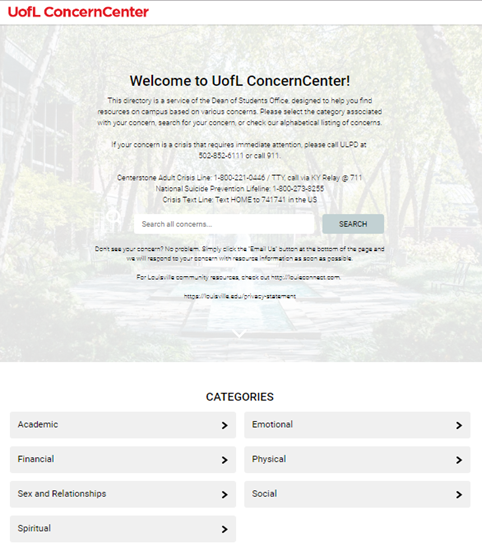 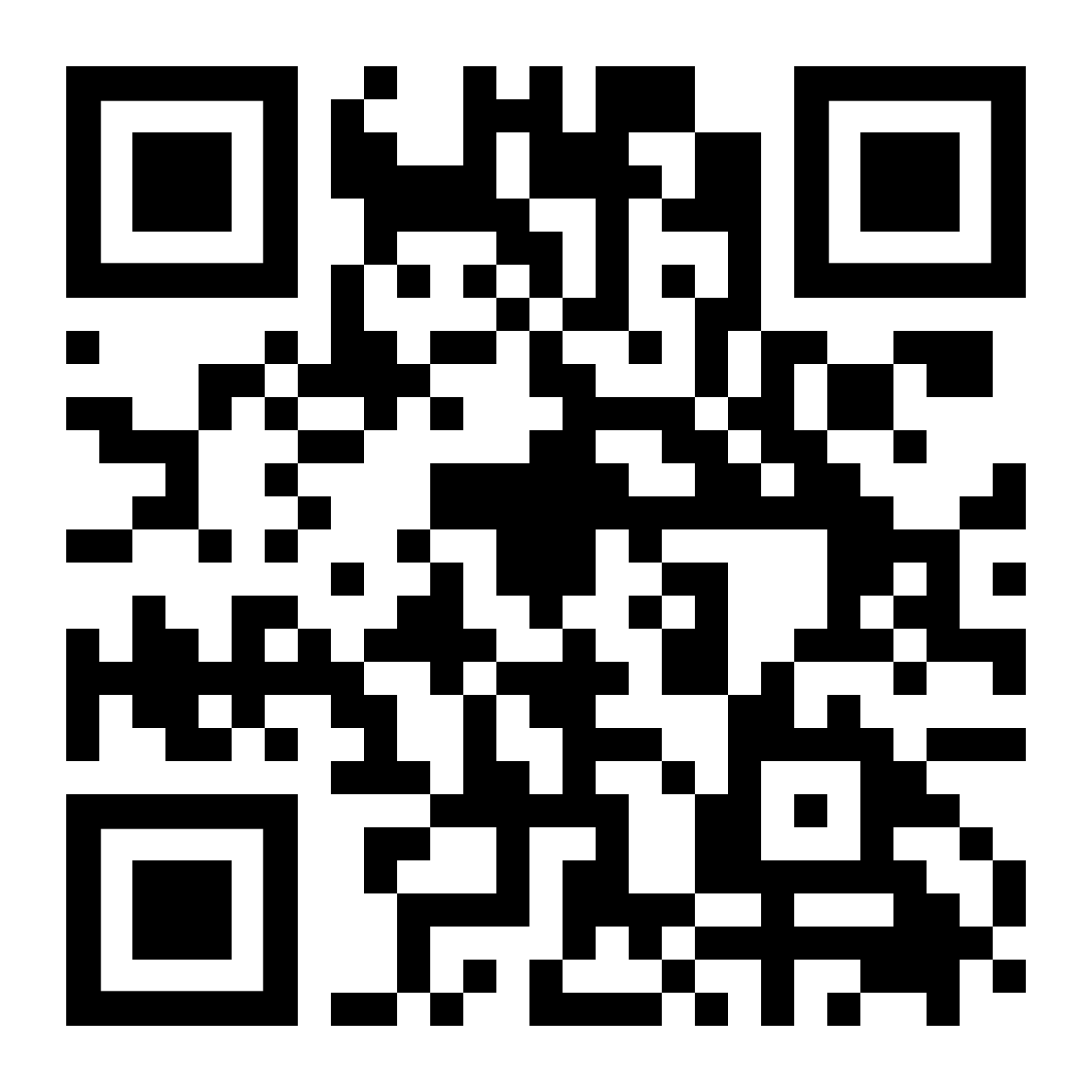 LOUISVILLE.CONCERNCENTER.COM
www.louisivlle.edu/dos             dos@louisville.edu            (502) 852-5787             SAC301W
COMMONWEALTH CREDIT UNION CARDINAL CUPBOARD FOOD PANTRY
3,316 uses by 902 unique users in Fall 2022
Renovation and expansion as a result of a gift from Commonwealth Credit Union
Partnerships with Kroger and Dare to Care
UofL students and employees

Located in the Student Activities Center, 3rd floor
*Academic Year 2021-2022
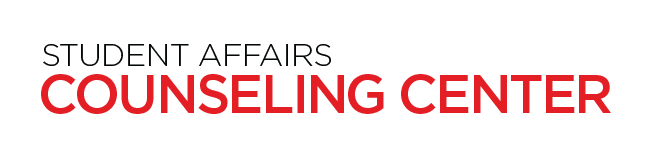 Services are covered by your student fees; we do not bill insurance. Currently enrolled students are eligible for a triage to determine services and/or referrals.
Short-term Personal Counseling Individual and Couples*
Support Groups and Workshops 
Crisis/urgent consultation: students in crisis can be seen briefly for an urgent consultation 9am-4pm
Consultation for students and campus partners (e.g., how to help a student)
Outreach 
LD/ADHD Testing (sliding scale fee applies)
Referrals to on or off campus services
Licensed professional staff includes psychologists, counselors, therapists, and social workers; Graduate trainees also provide services (under licensed staff supervision)
*“Couple” is loosely defined as any two people; only one has to be a UofL student
louisville.edu/counseling    coping@louisville.edu       502-852-6585     SAC W204
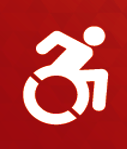 Disability Resource Center (DRC)
Who receives services from the DRC?
The disabilities represented among our student population include but are not limited to:
Learning disabilities
ADHD/ADD
Mental health conditions
Autism Spectrum Disorder

How do students request services?
Students with disabilities are encouraged to contact the DRC early to inquire about support services. 
See Getting Started Checklist on DRC website for step-by-step instructions.

What do students need to provide to be eligible?
The DRC requires documentation of students’ disabilities in order to determine their eligibility for accommodations. Documentation Guidelines provided on the DRC website explain the points that should be covered.
Unlike K-12, students must self-disclose their disability and request specific accommodations once they reach college.
Chronic health conditions
Vision or hearing loss
Physical disabilities
louisville.edu/disability      askdrc@louisville.edu       502-852-6938     Stevenson Hall 119
REPORT A CONCERN FORM
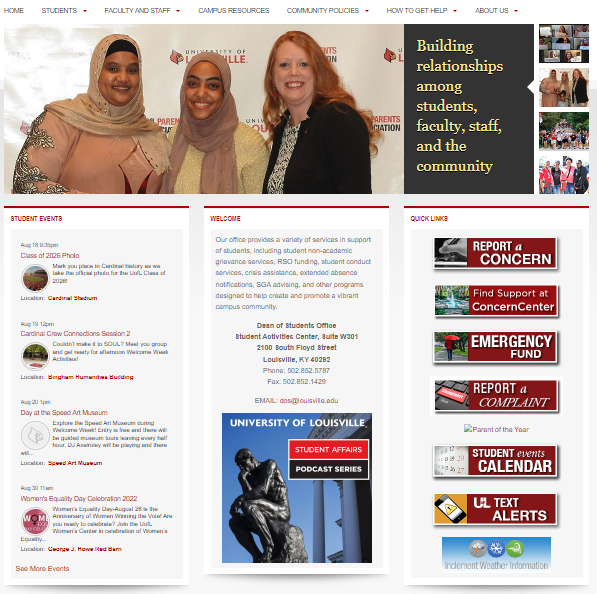 www.louisville.edu/dos
www.louisivlle.edu/dos             dos@louisville.edu            (502) 852-5787             SAC301W
49
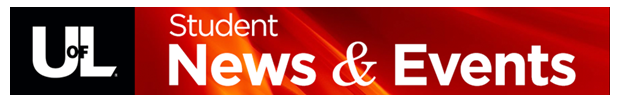 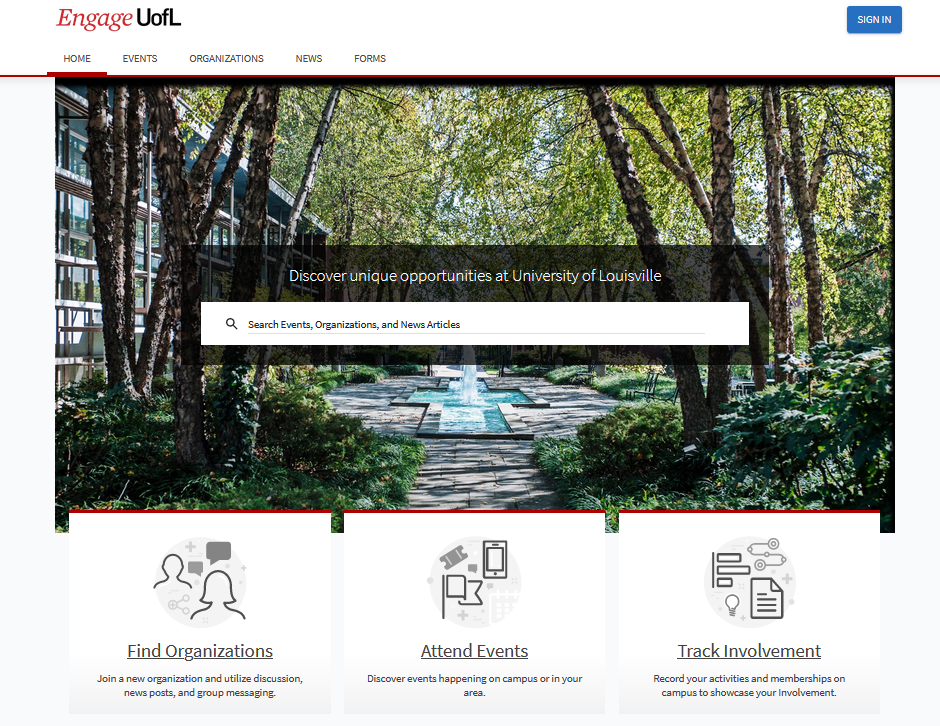 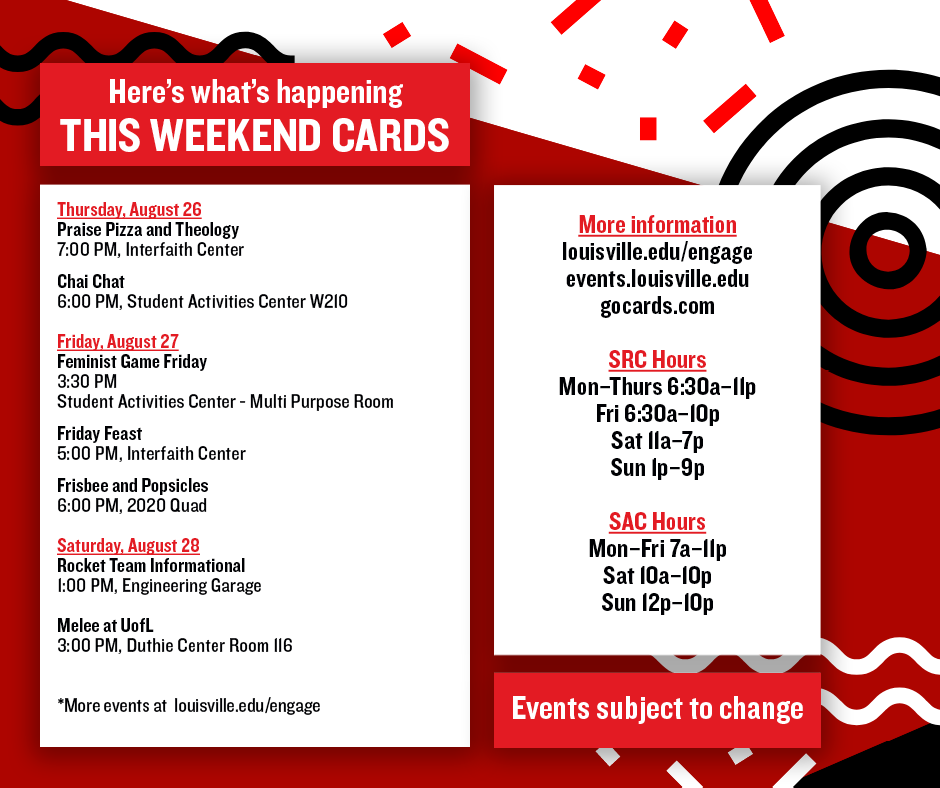 Campus Calendar: www.louisville.edu/events
[Speaker Notes: Communication avenues]
Dean of Students Office
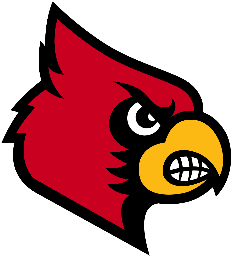 QUESTIONS?
www.louisivlle.edu/dos             dos@louisville.edu            (502) 852-5787             SAC301W
Managing Student Account and Billing
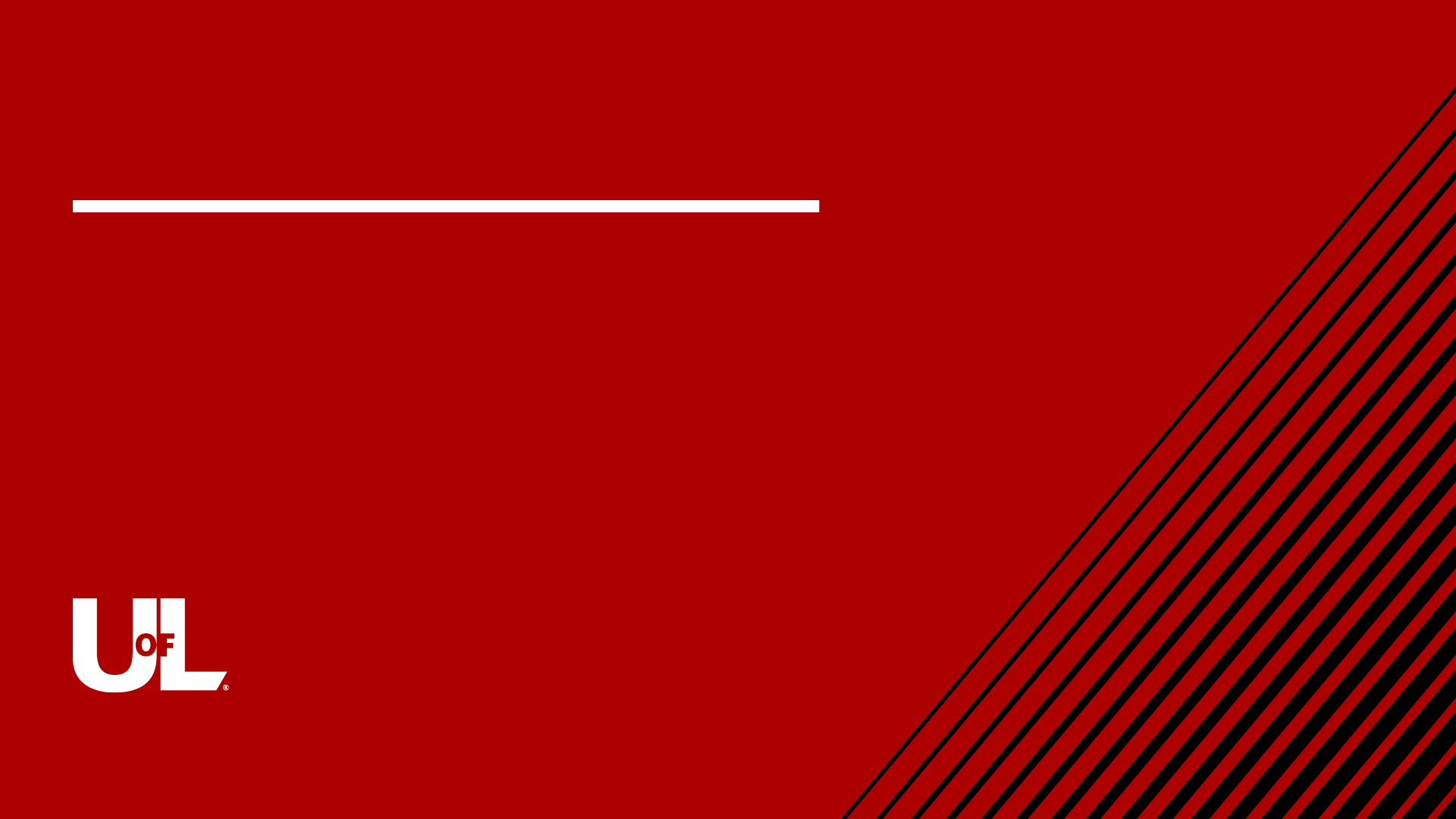 Paying Your Bill
What you need to know about the Bursar’s Office
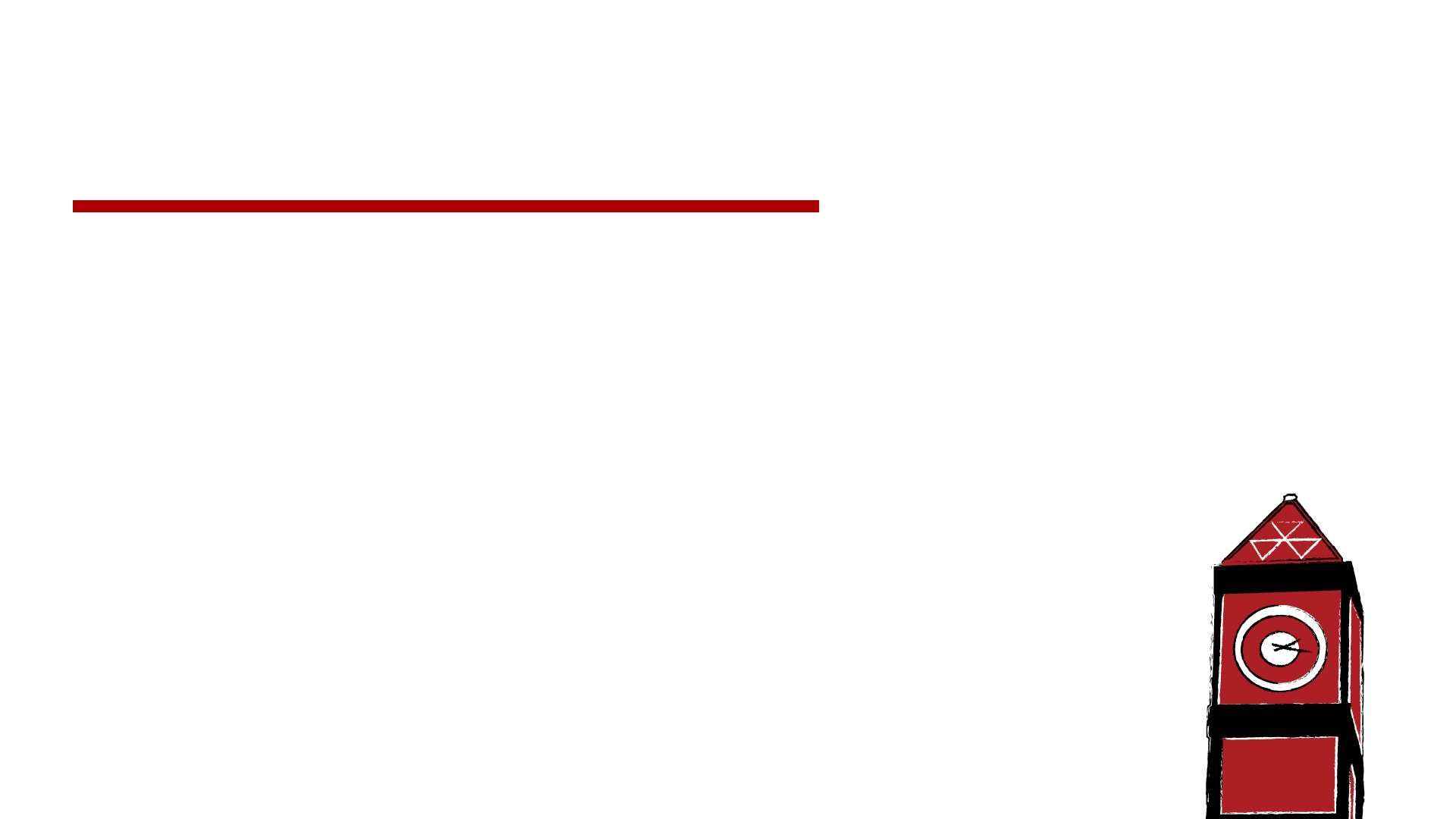 What is a Bursar?
The term “Bursar” stems from the Latin word bursarius meaning “purse-bearer”.
The Bursar’s office is responsible for:
Student Billing
Electronic billing
View bill/account on Ulink or website 24/7
Payment Processing
Cash, Check (personal or cashier’s) or money order accepted in office
E-check or credit/debit card accepted online only
Refund Processing
Payment plans
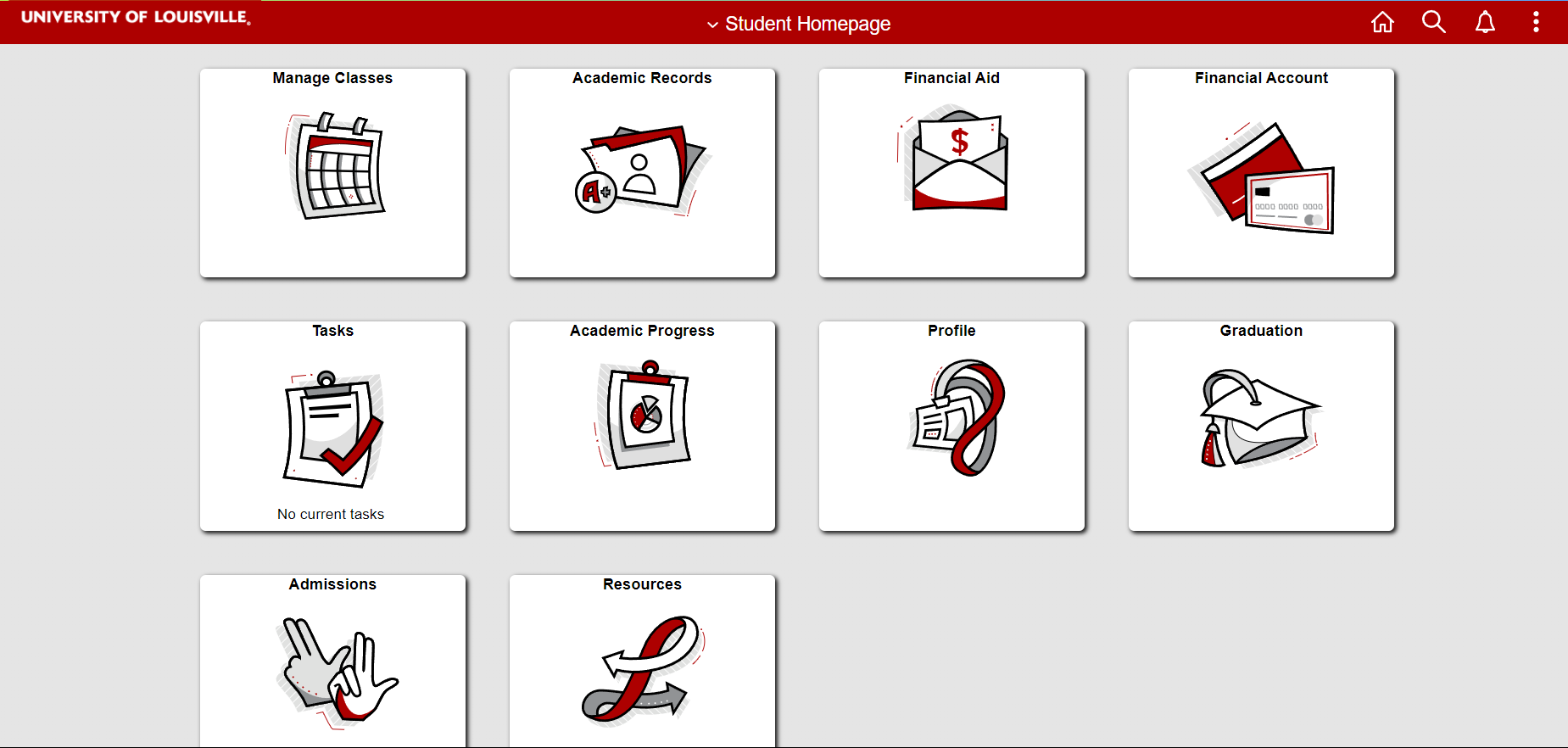 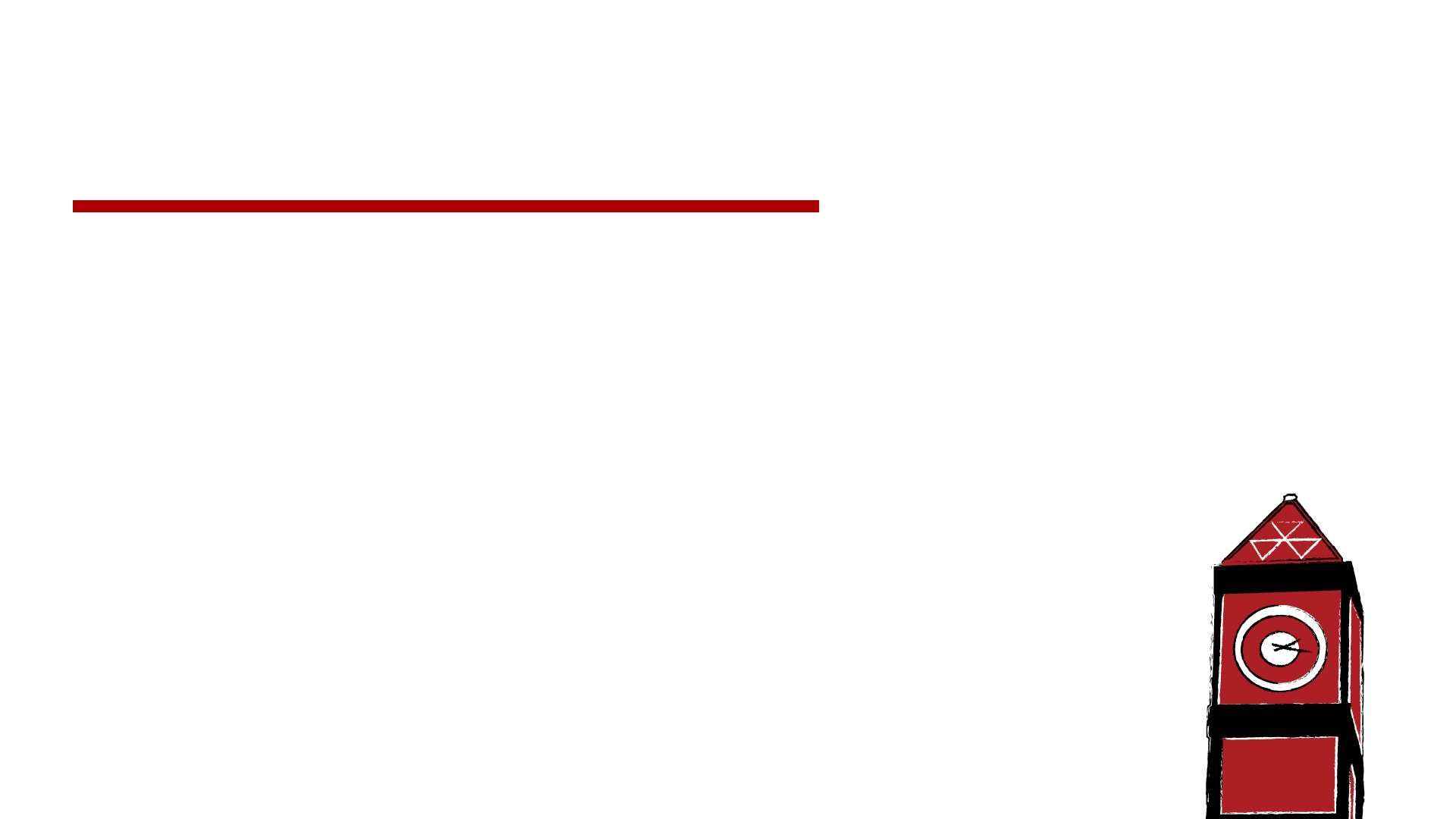 First Things First-
Set Up Your PIN!!
The Bursar’s Office uses the PIN to be compliant with FERPA policies.
Establishing a PIN allows the student to share the PIN with a parent or other individual, enabling them to have access to the student’s account.  It also allows our office to speak about the account over the phone.
Please note the Bursar’s office cannot, and therefore will not, release information to anyone without a PIN.
You may set up your PIN via Ulink.
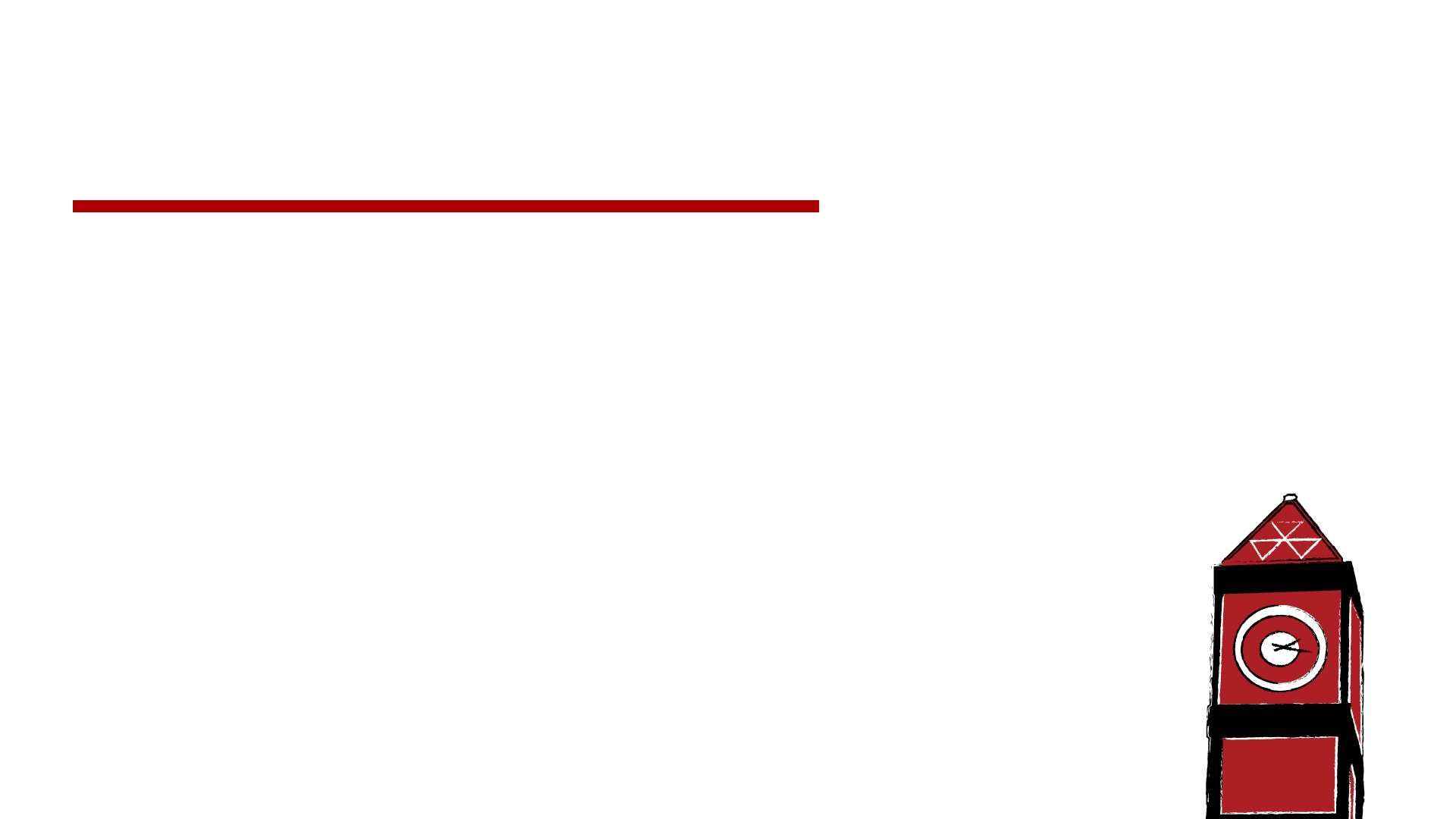 How do I set up the PIN?
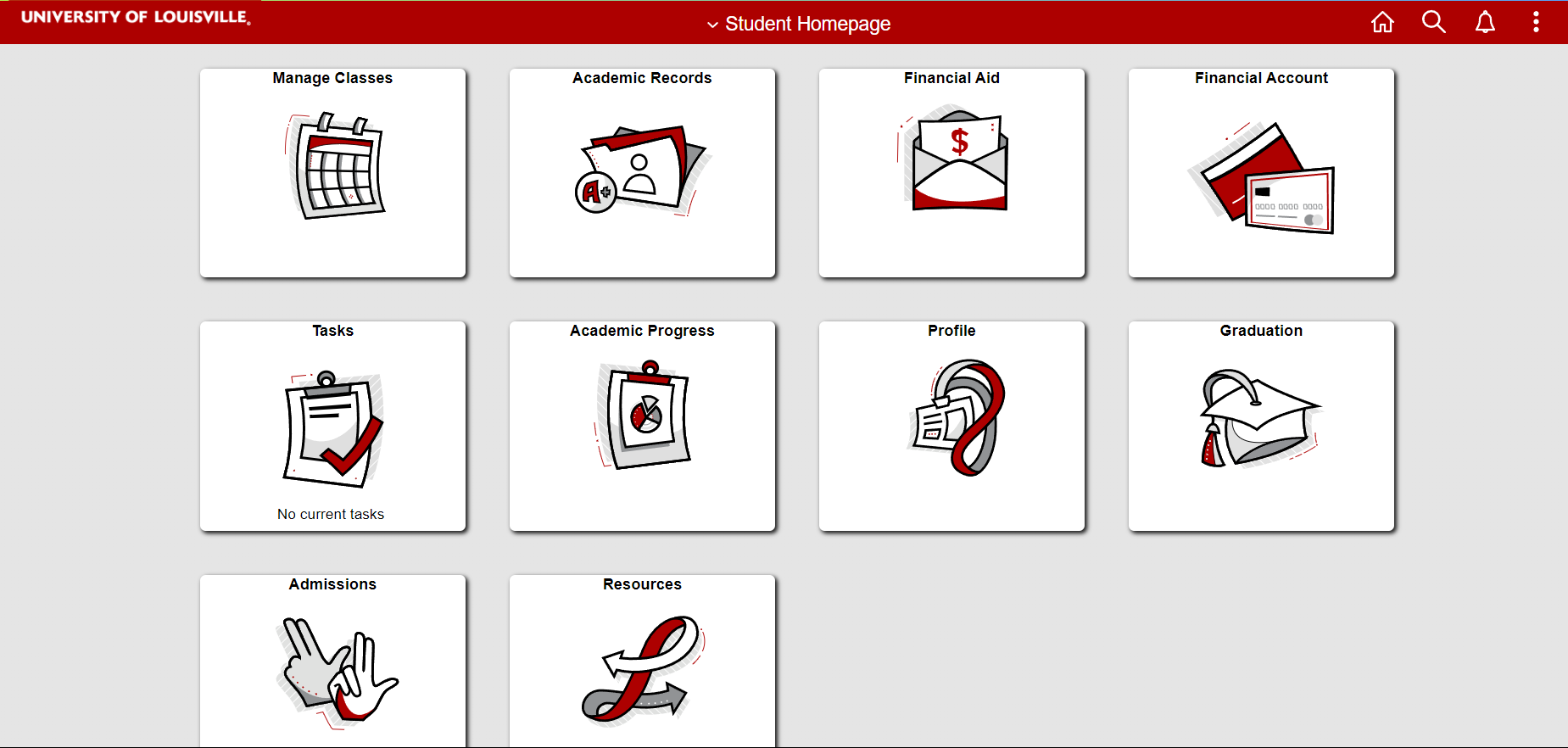 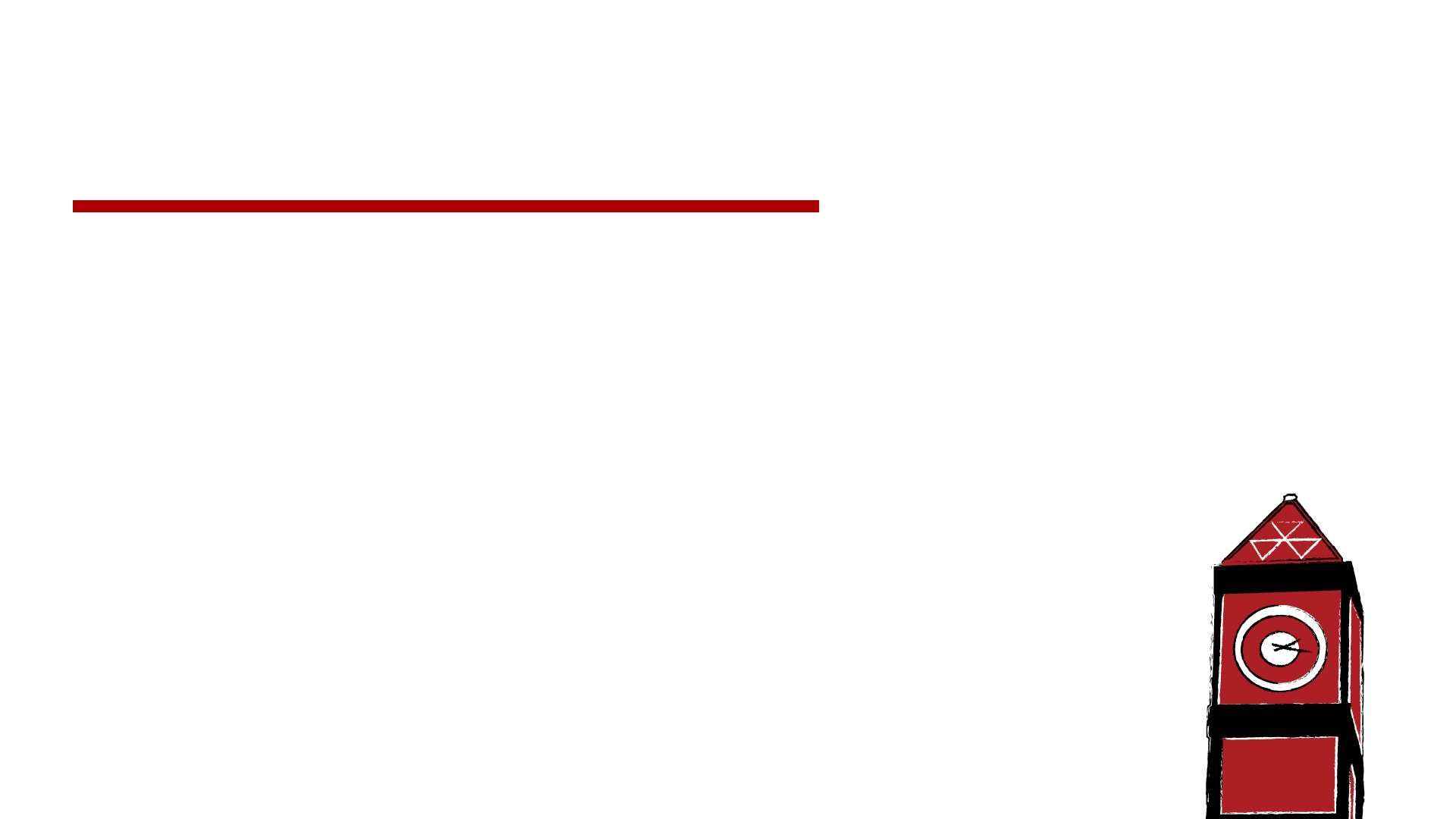 How do I set up the PIN?
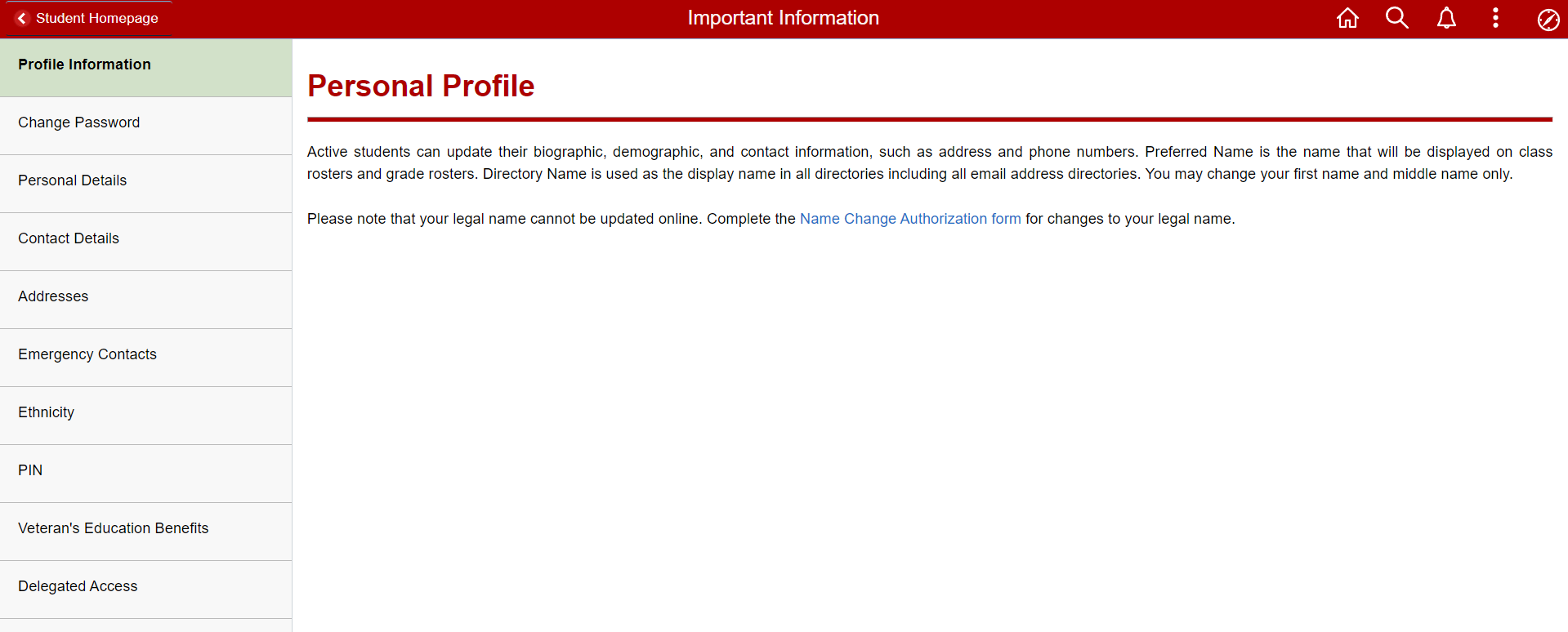 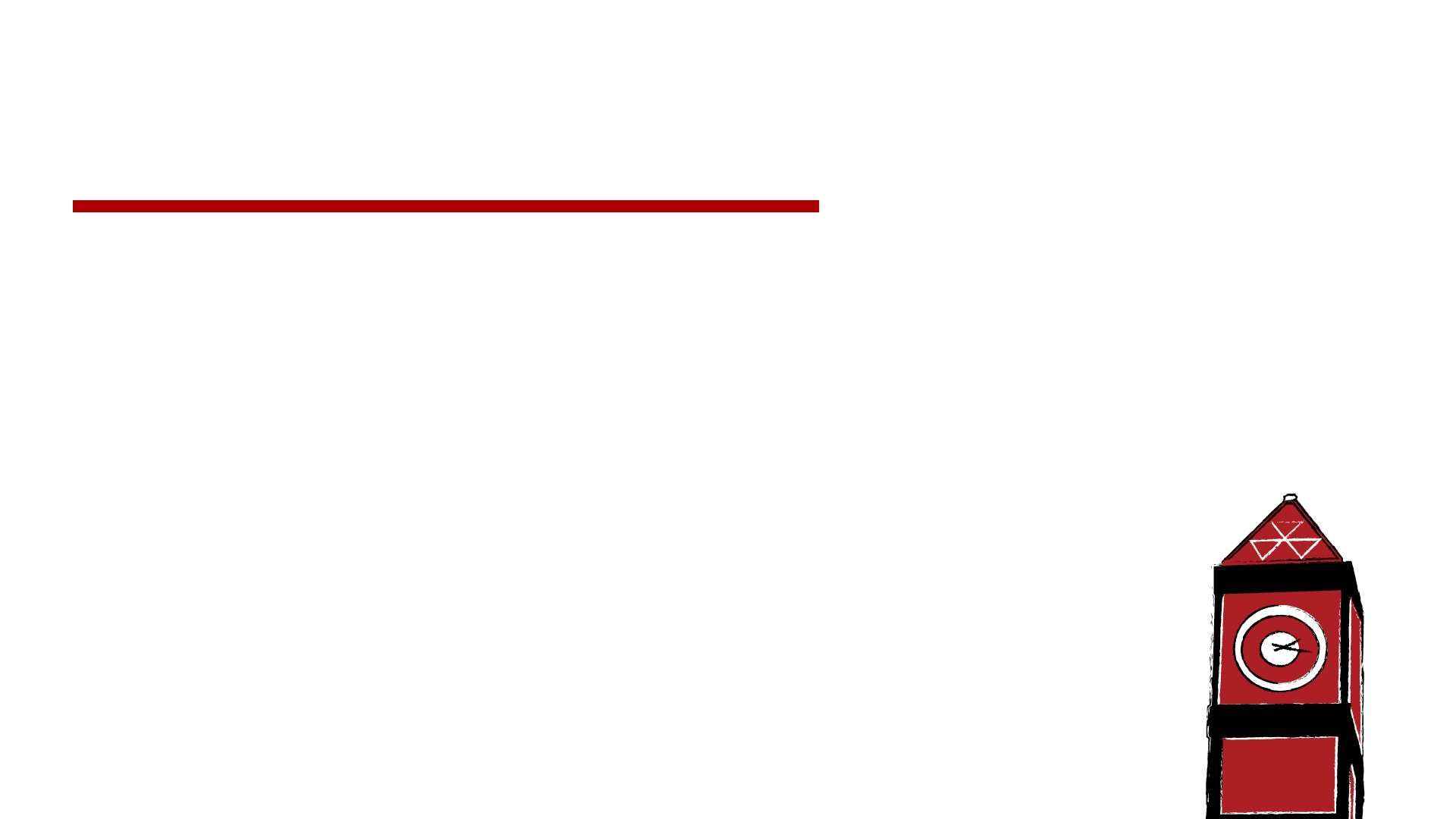 How do I set up the PIN?
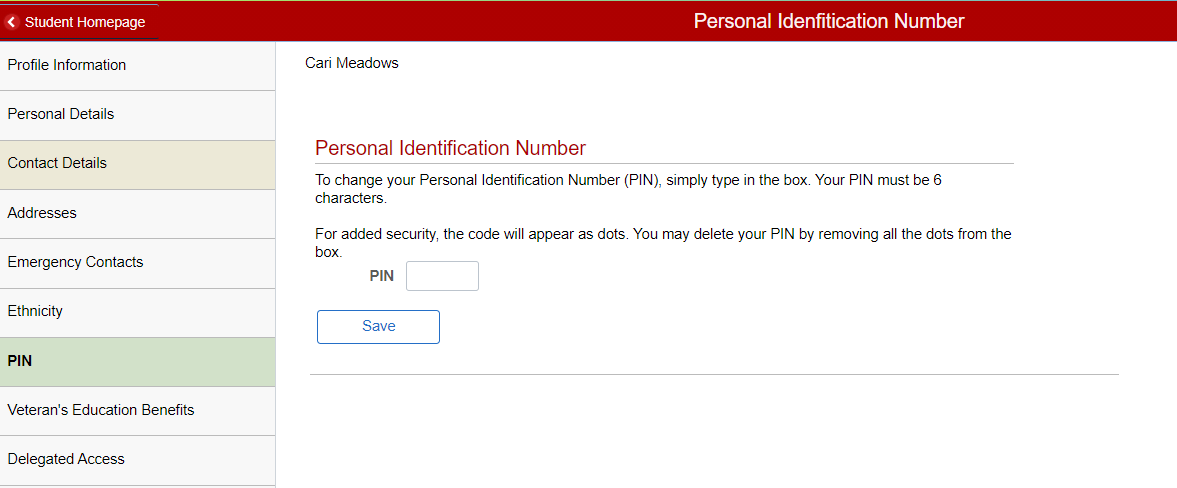 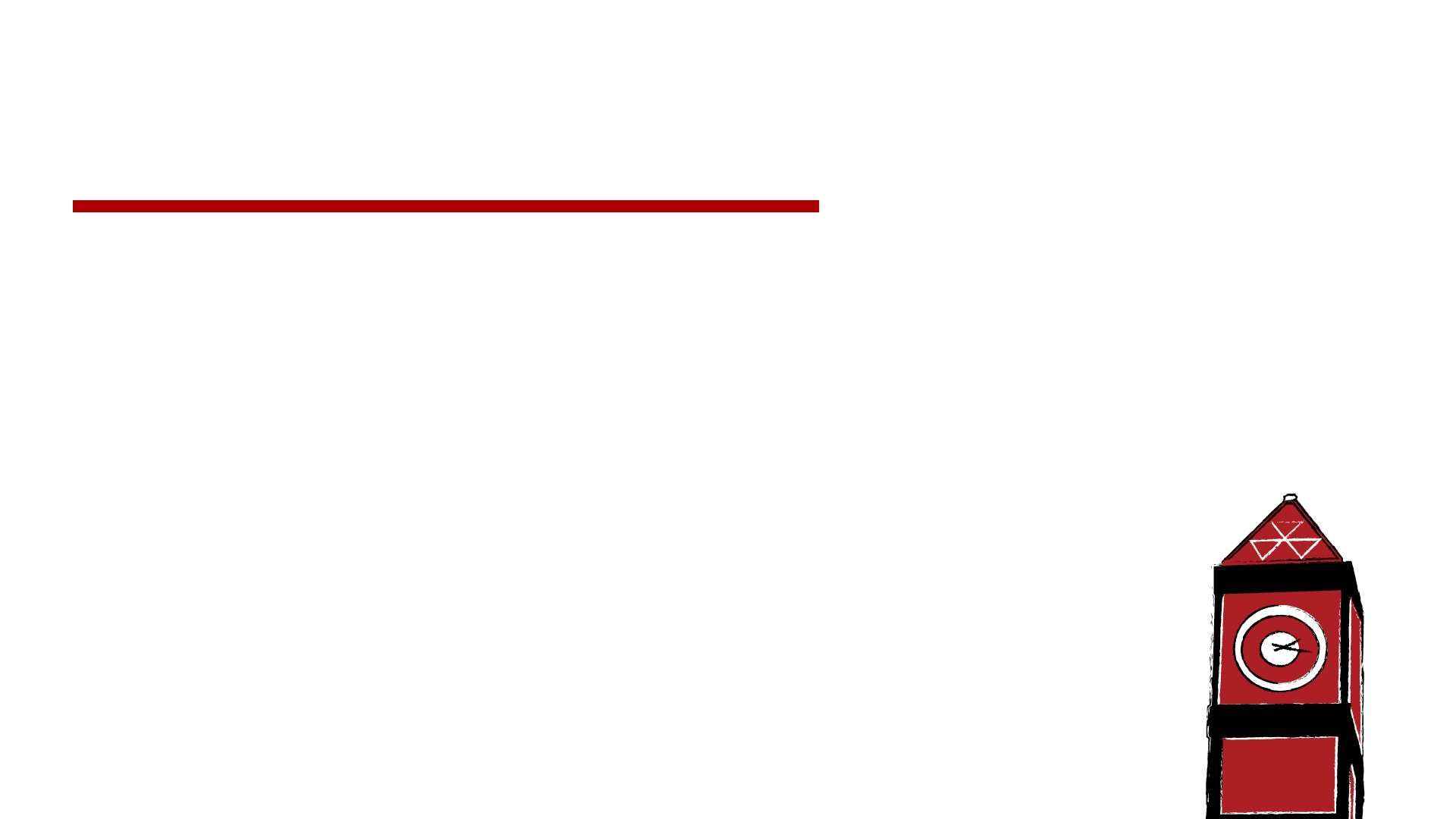 Set Up Delegated Access!
We know that students often rely on the support and counsel of the people they trust to help navigate campus finances. We want to be able to talk with whoever you've chosen to represent you. At the same time, we're committed to honoring privacy rules, like FERPA.
Students, we need your permission to talk with anyone other than you about your University of Louisville account. UofL makes it easy for you to grant and maintain this permission through delegated access.
Add a delegate, or make changes, through Ulink.
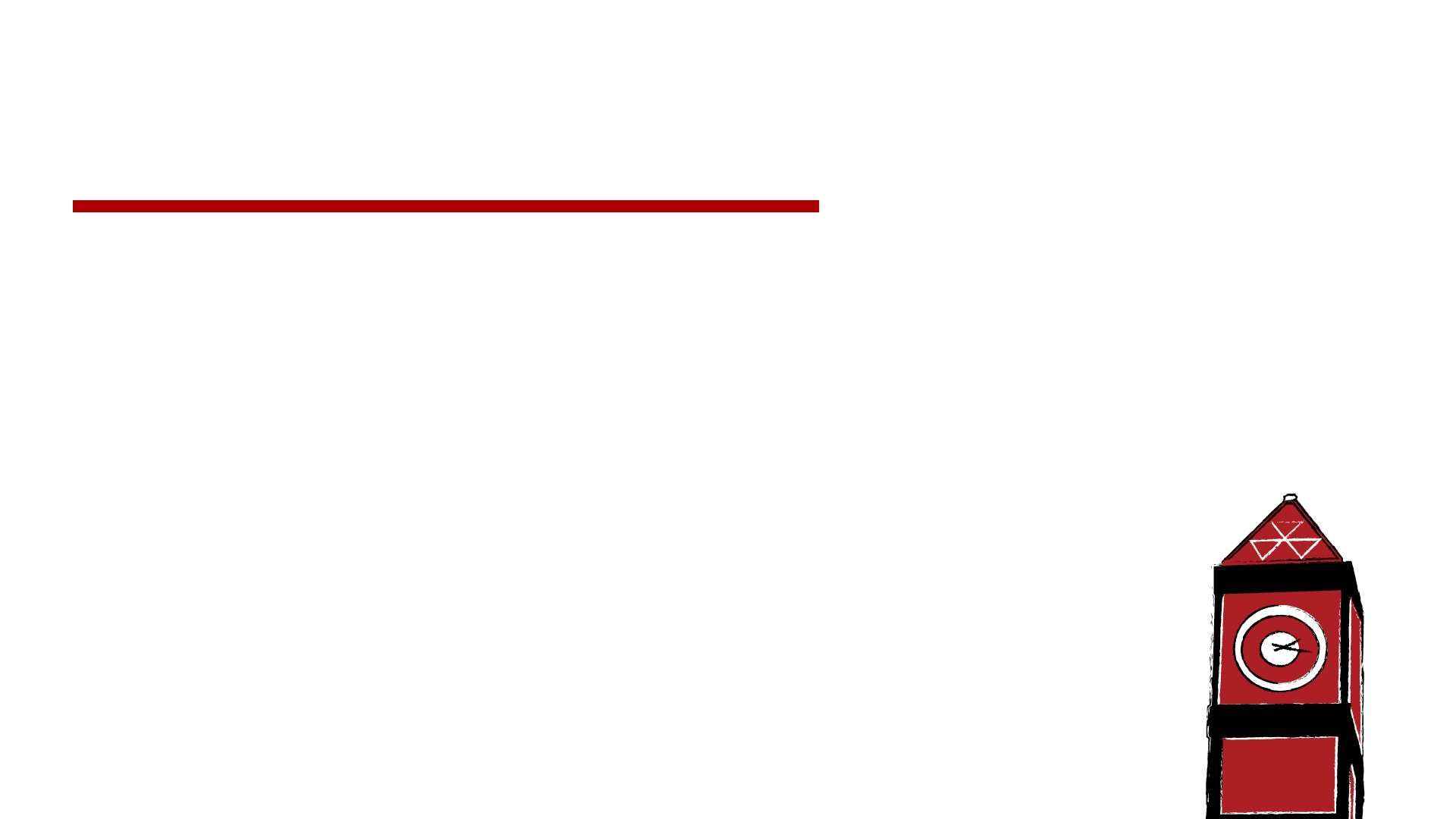 Set Up Delegated Access!
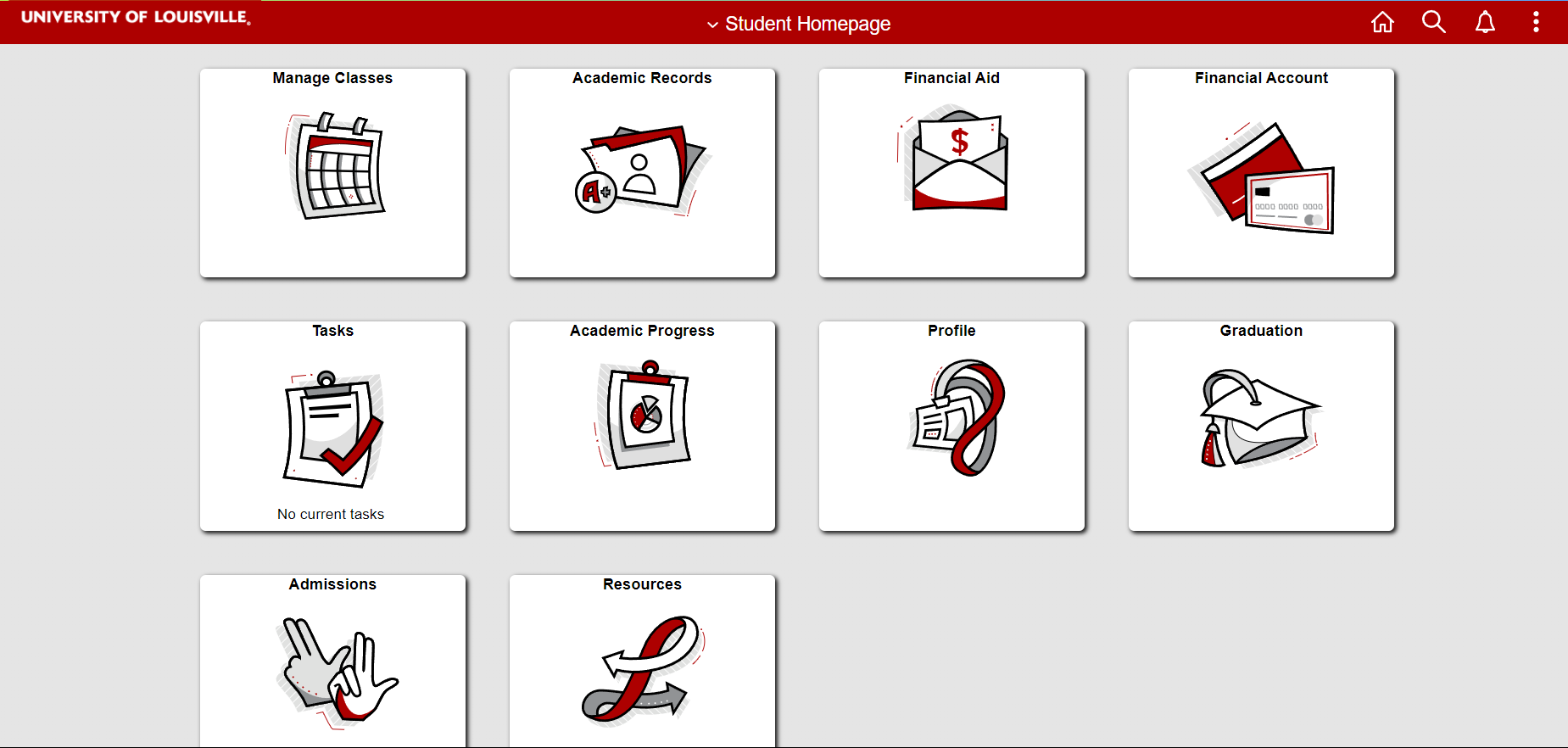 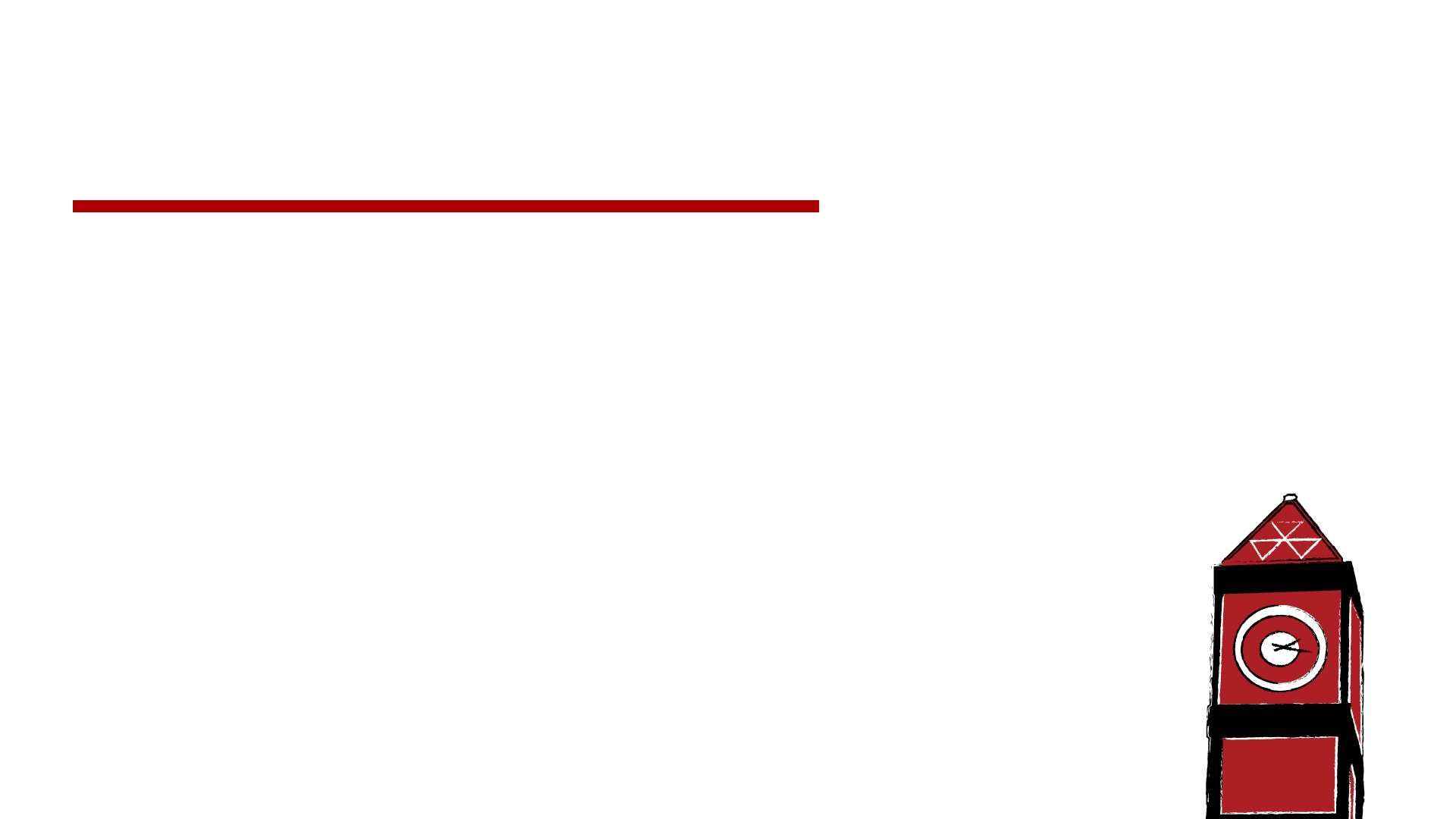 Set Up Delegated Access!
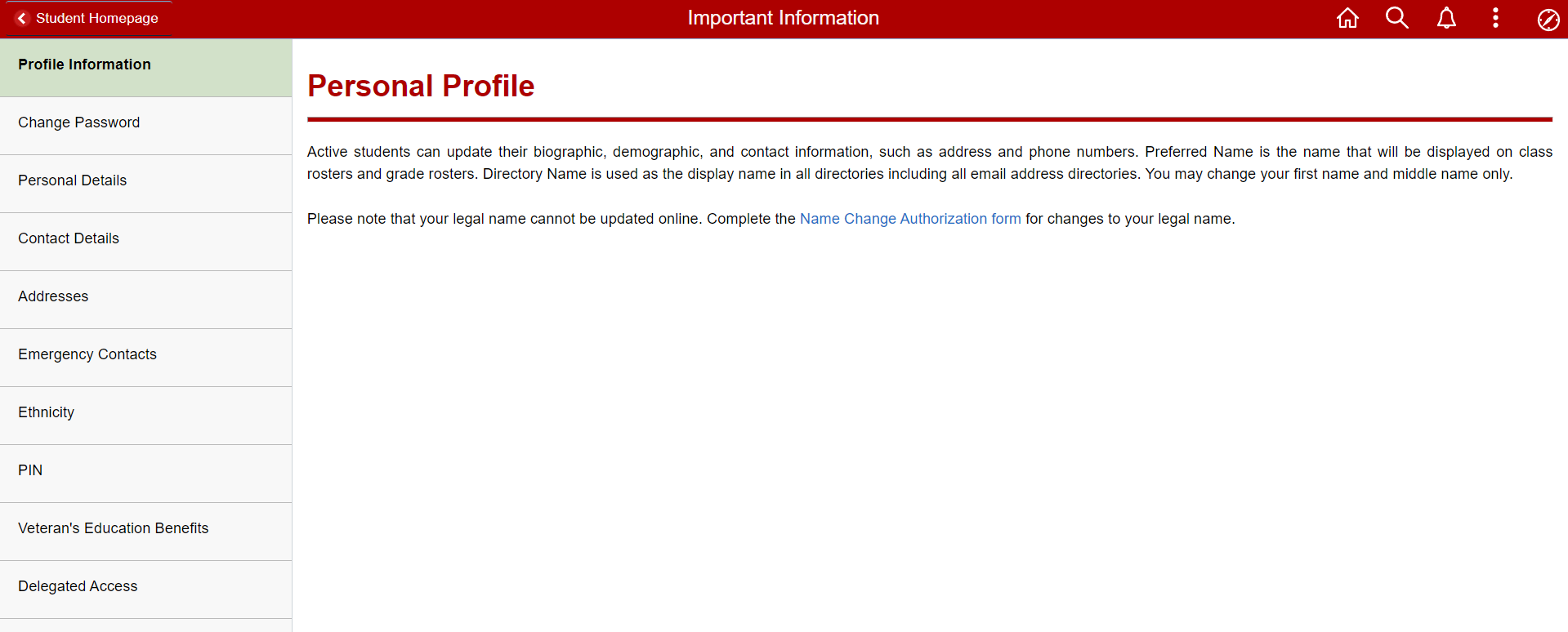 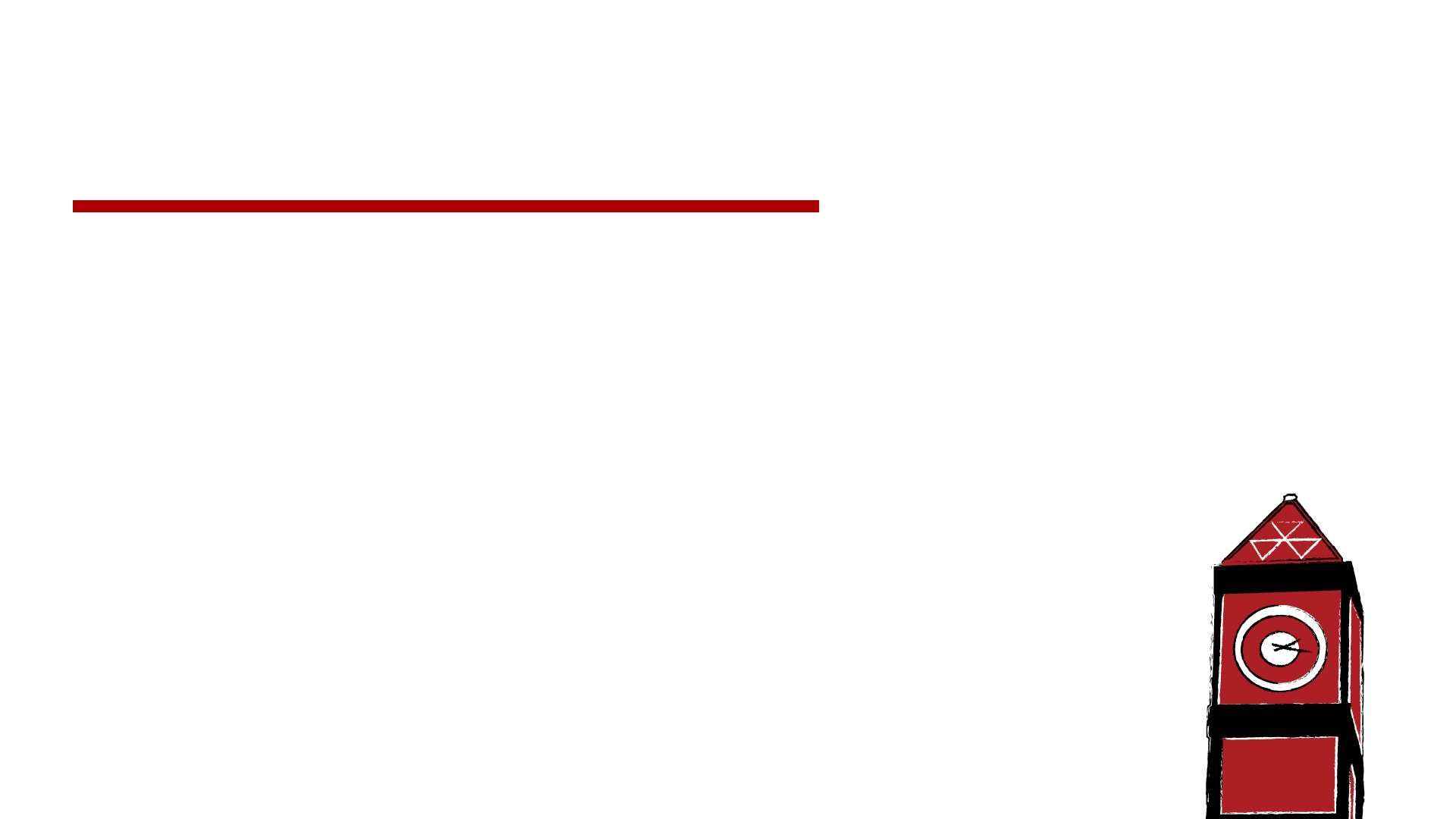 Set Up Delegated Access!
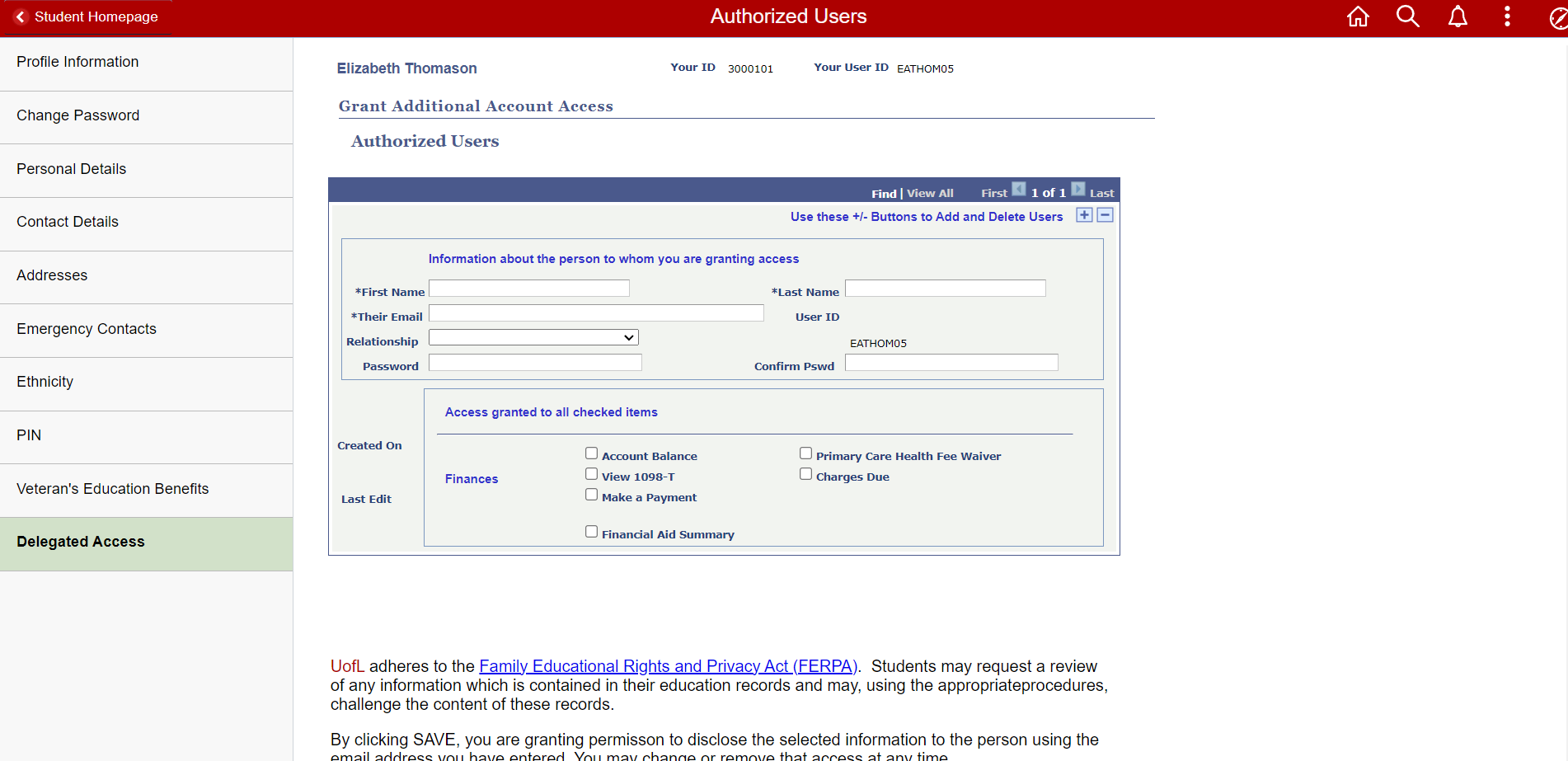 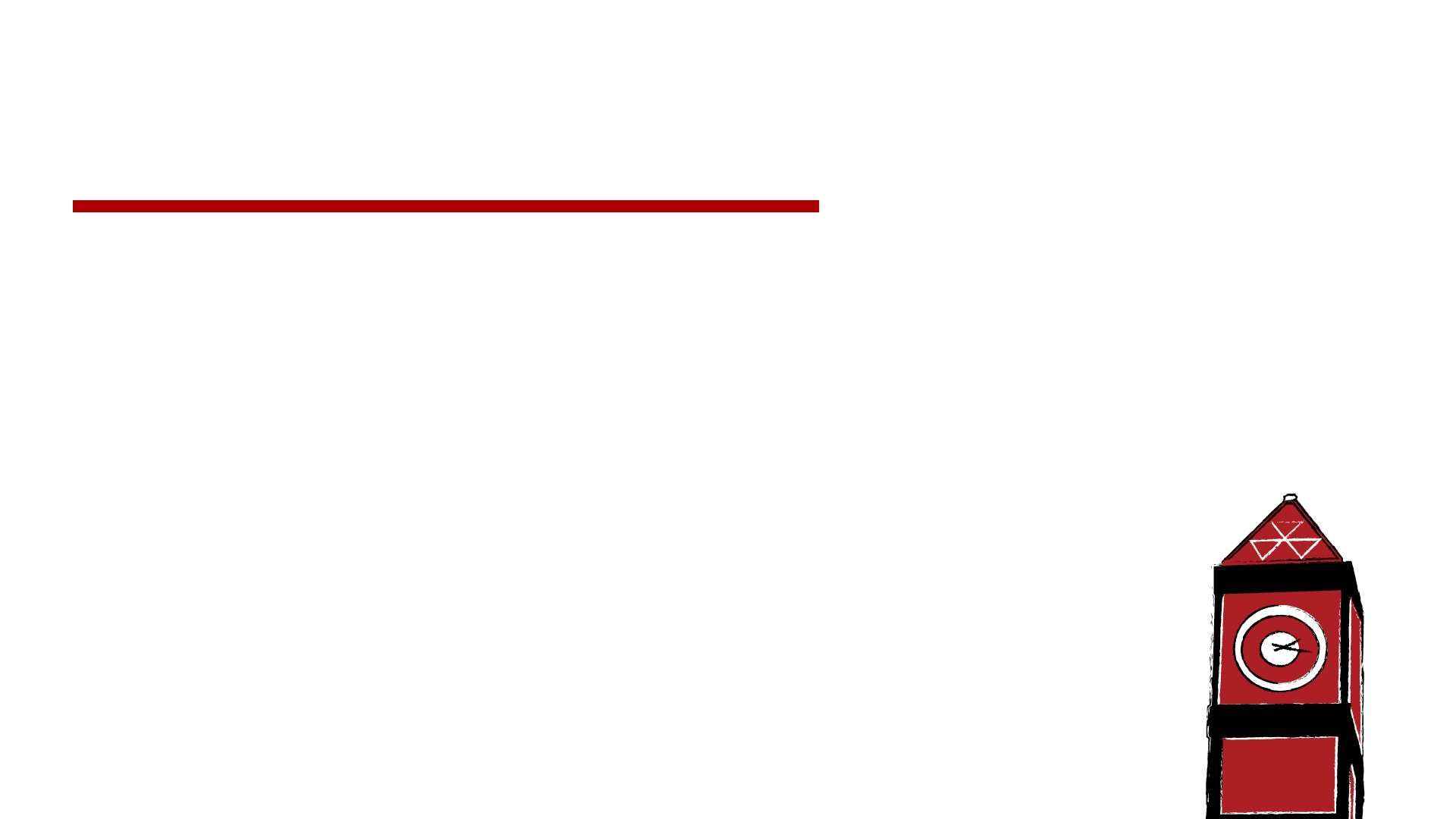 Email Notification Policy
The official method of communication with the University of Louisville Bursar's Office is via the University issued email account. In order to stay informed and aware, students are required to set up and maintain their email accounts. You should check your email frequently. 
No paper billing statements will be issued.
We recommend that you add the following email address to your "safe" list within your email system's spam filters: bursar@louisville.edu	
If our office does need to mail a check, document, form or notice, we will use the mailing address from your ULink account.
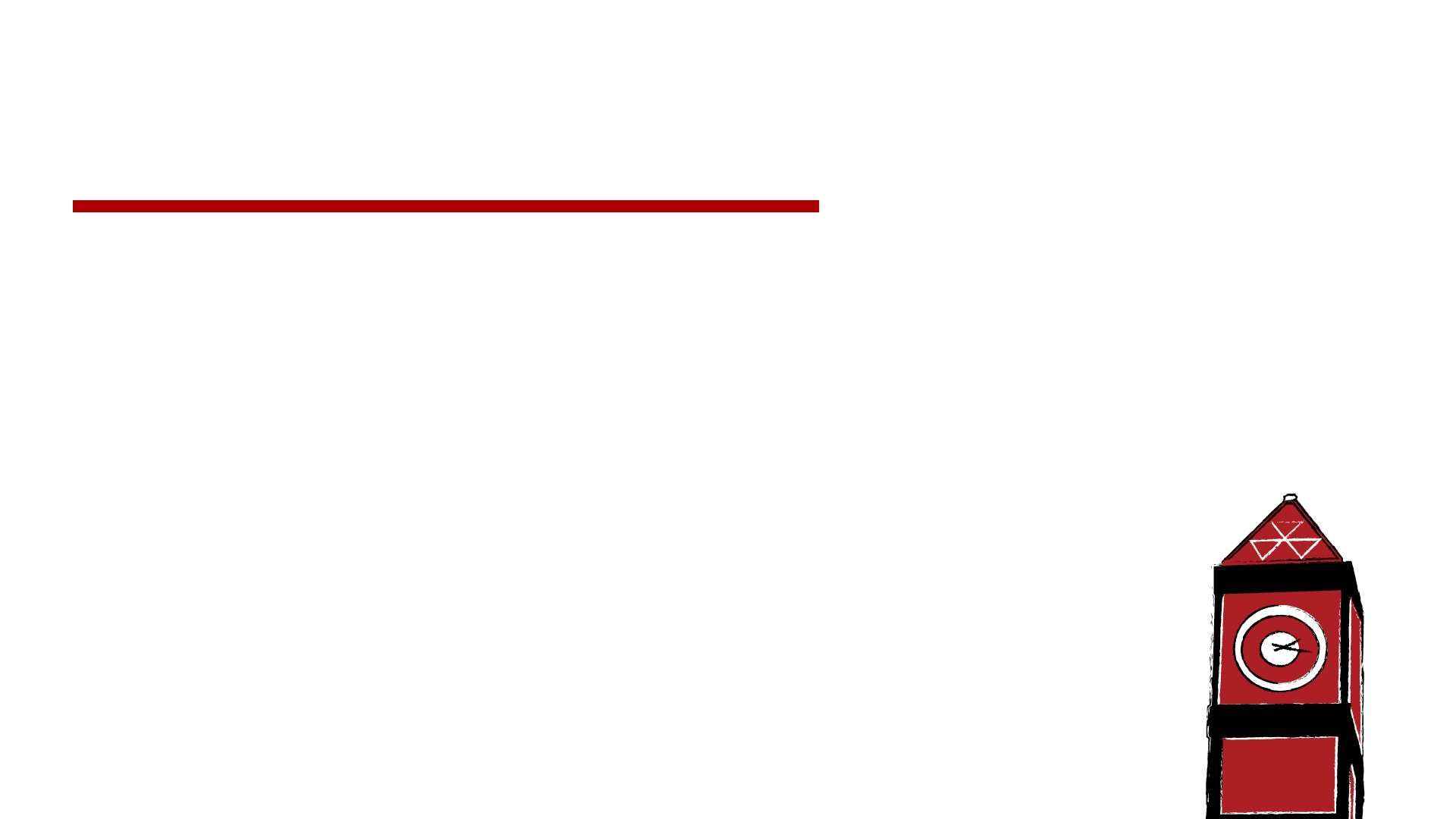 Review Student Account
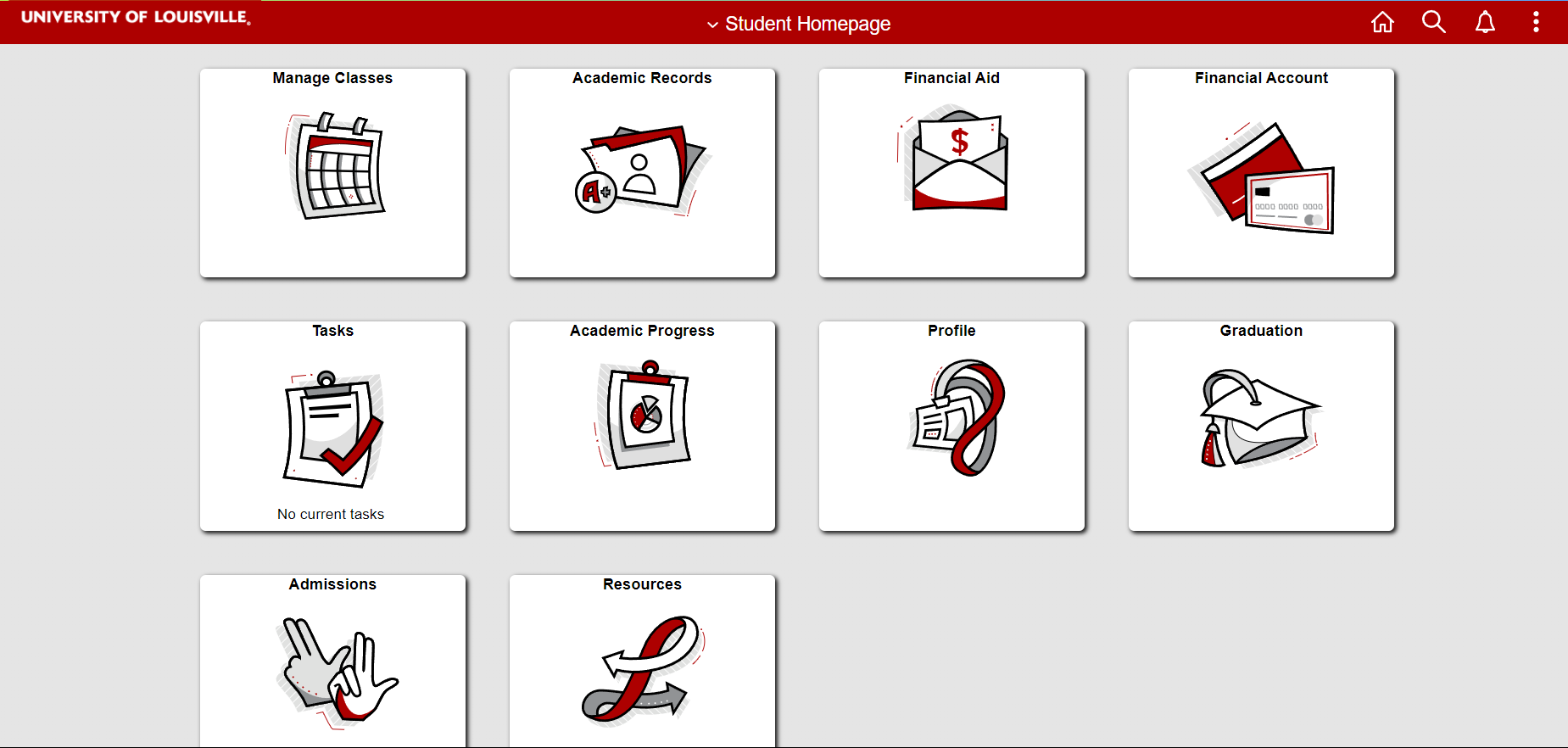 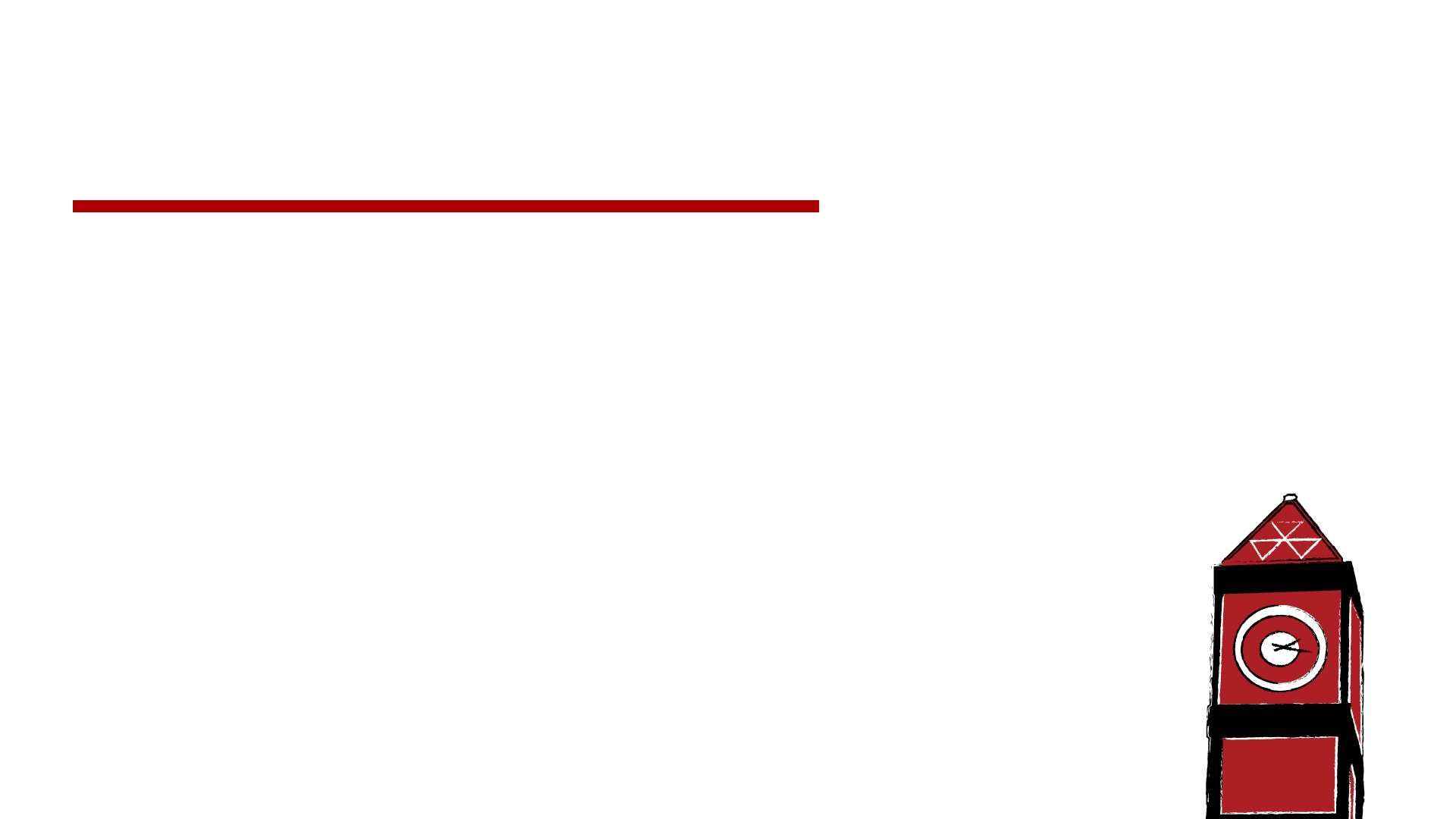 Review Student Account
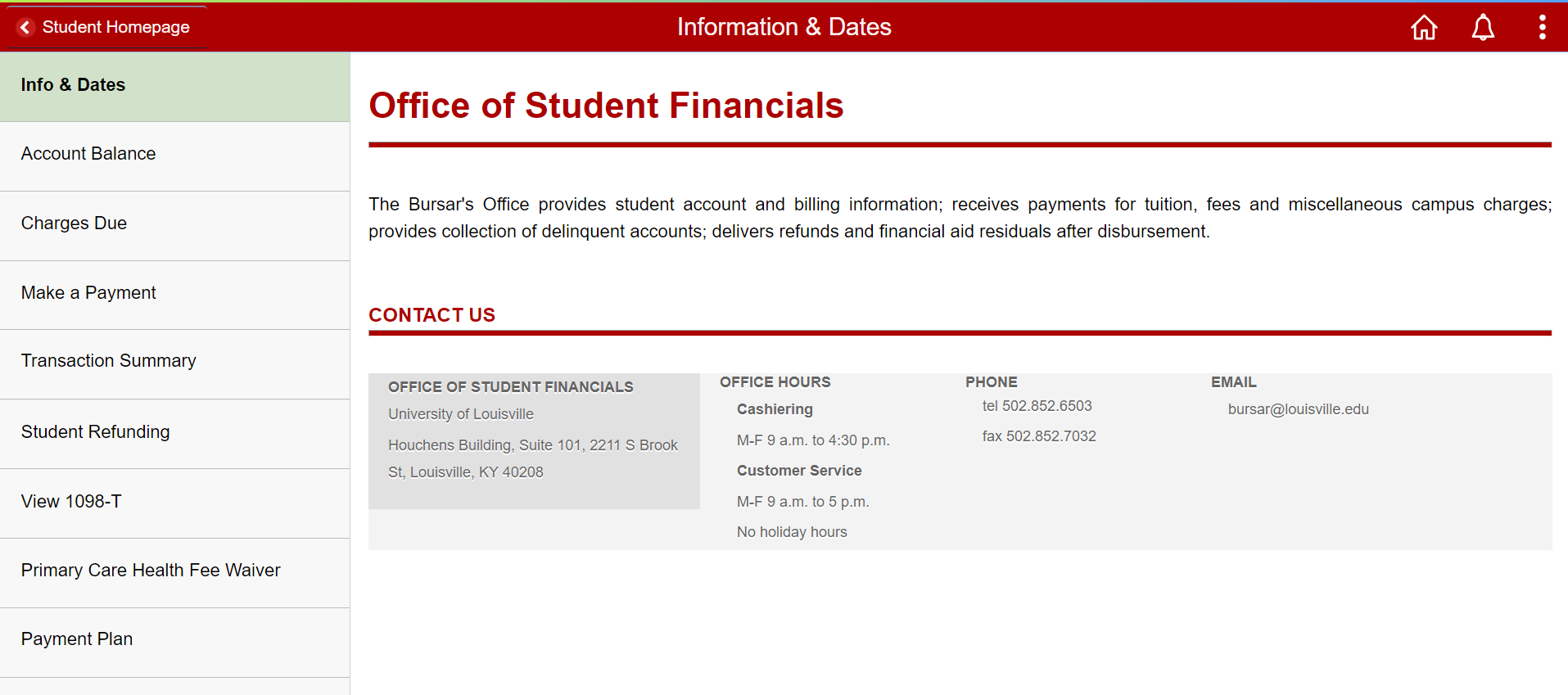 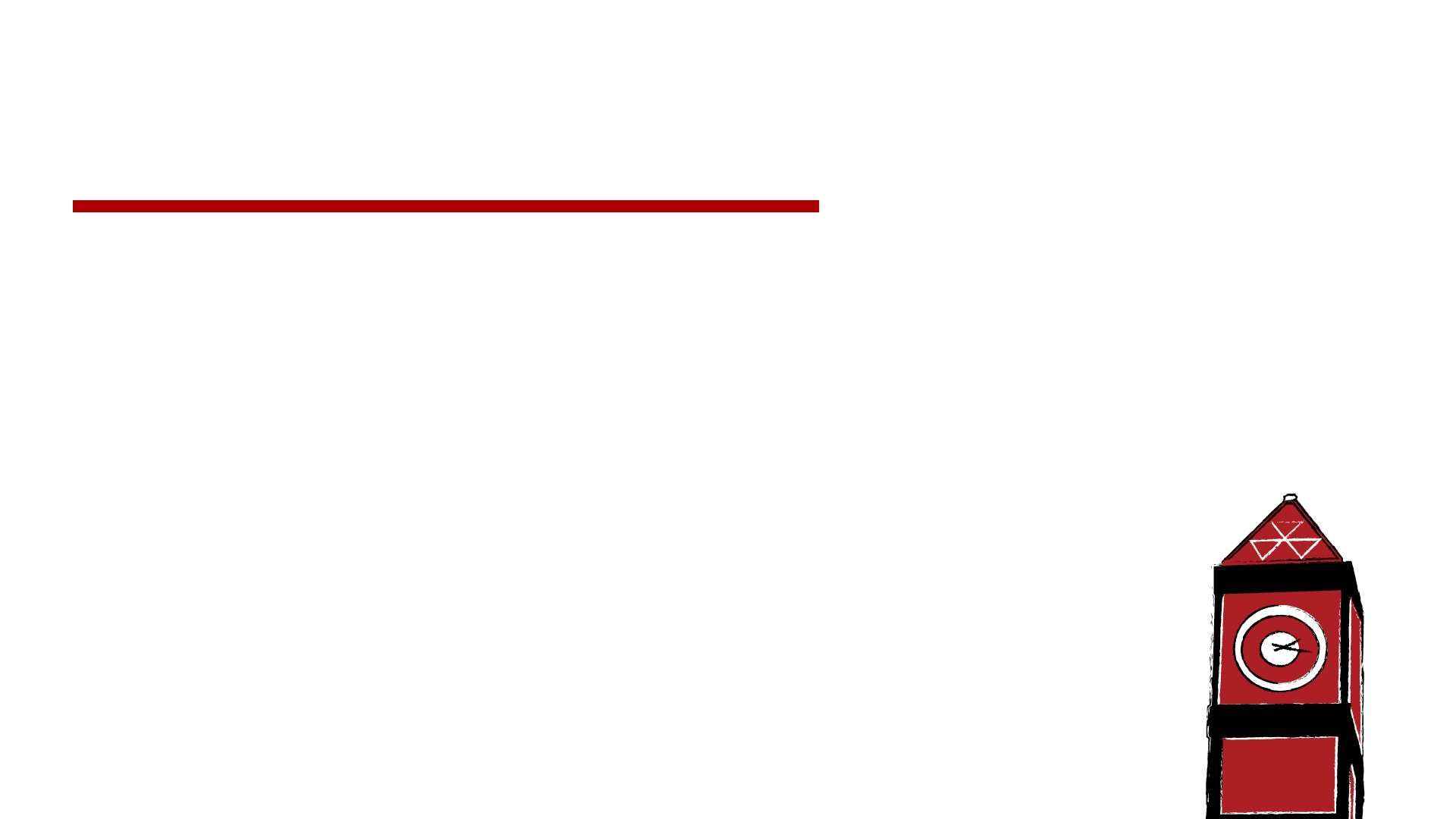 Review Student Account
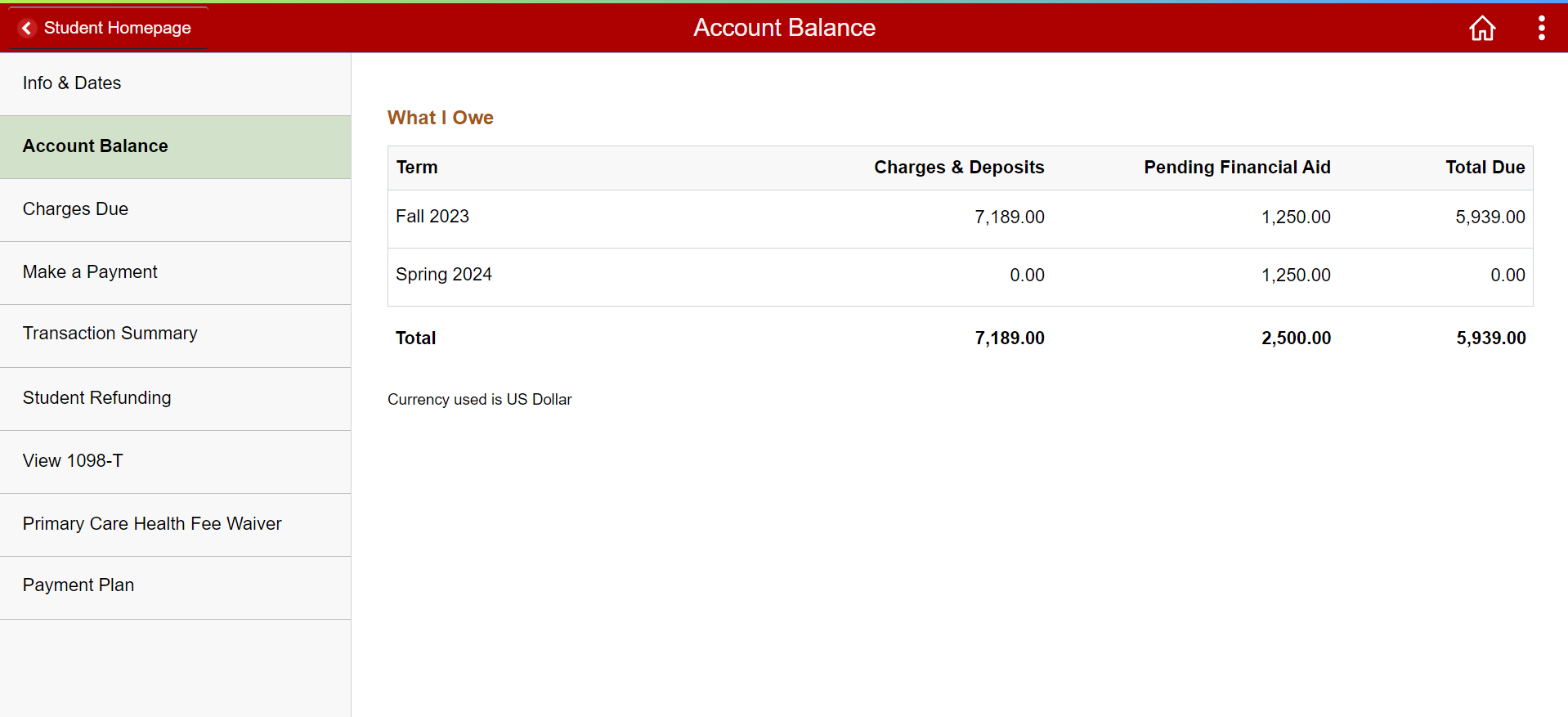 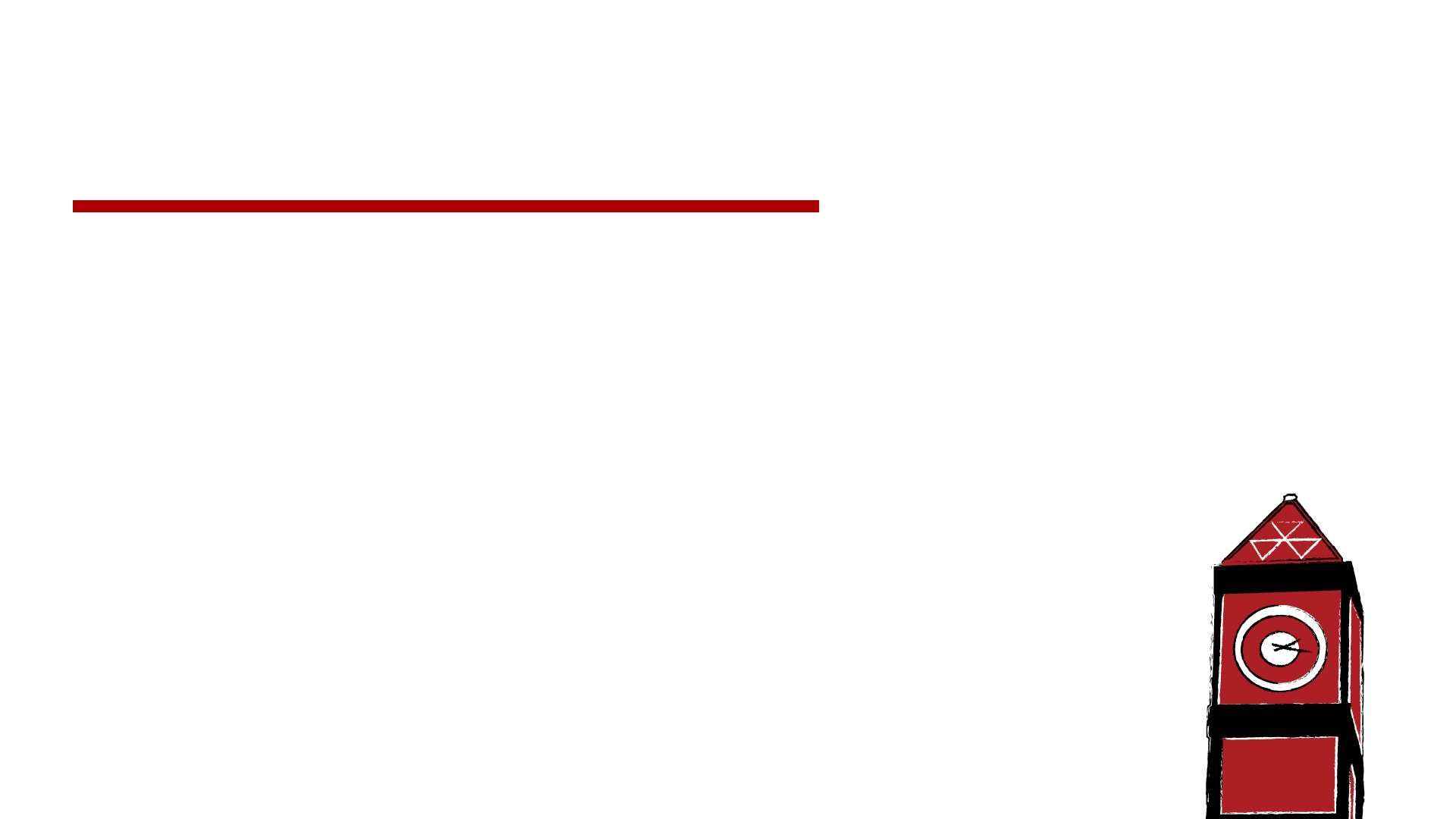 Review Student Account
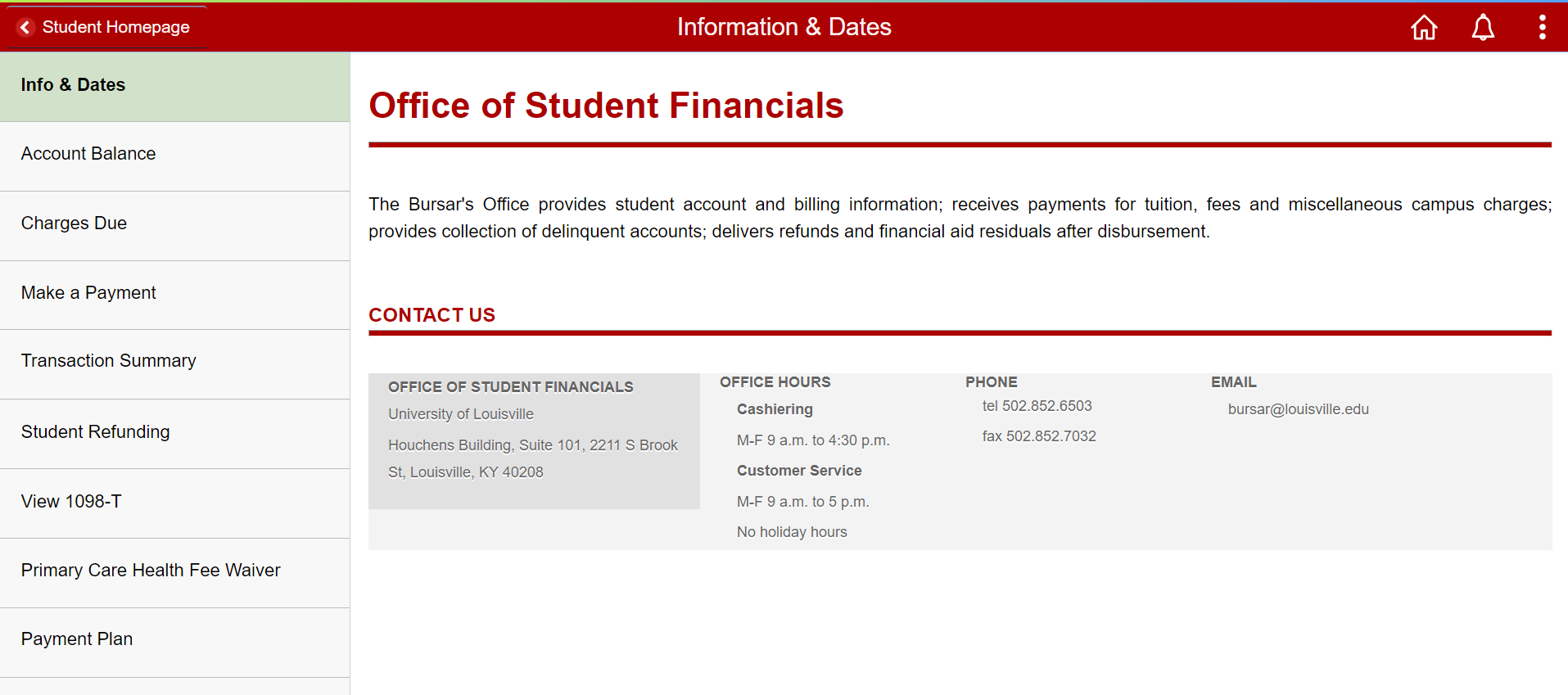 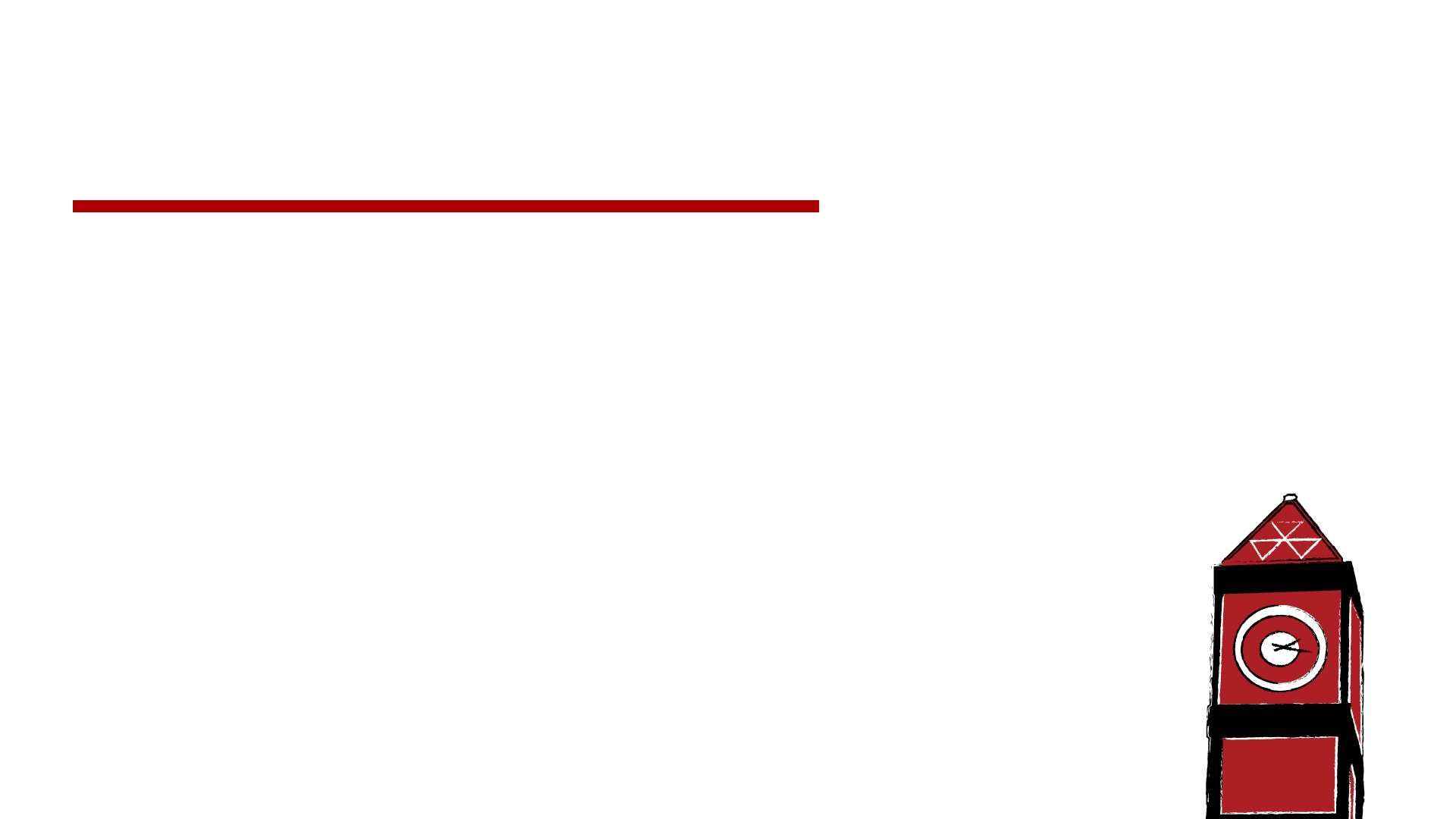 Review Student Account
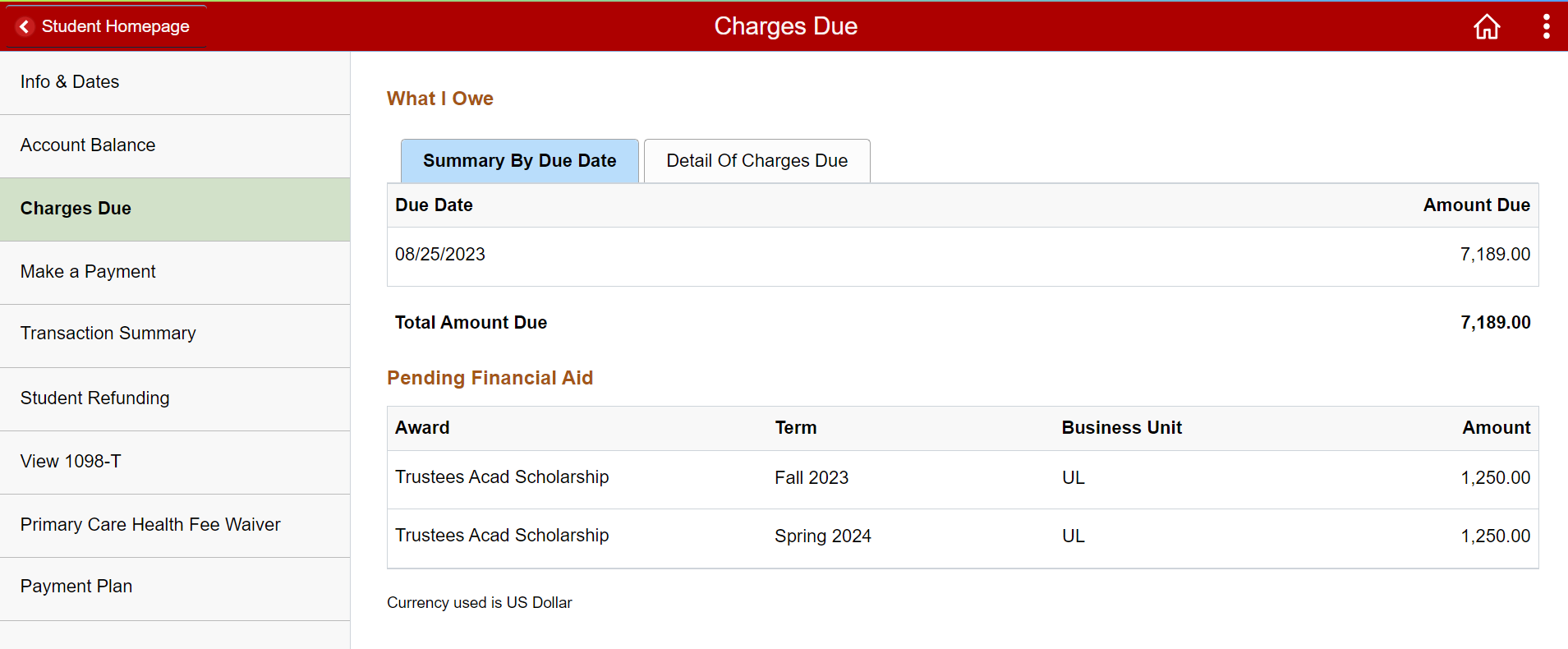 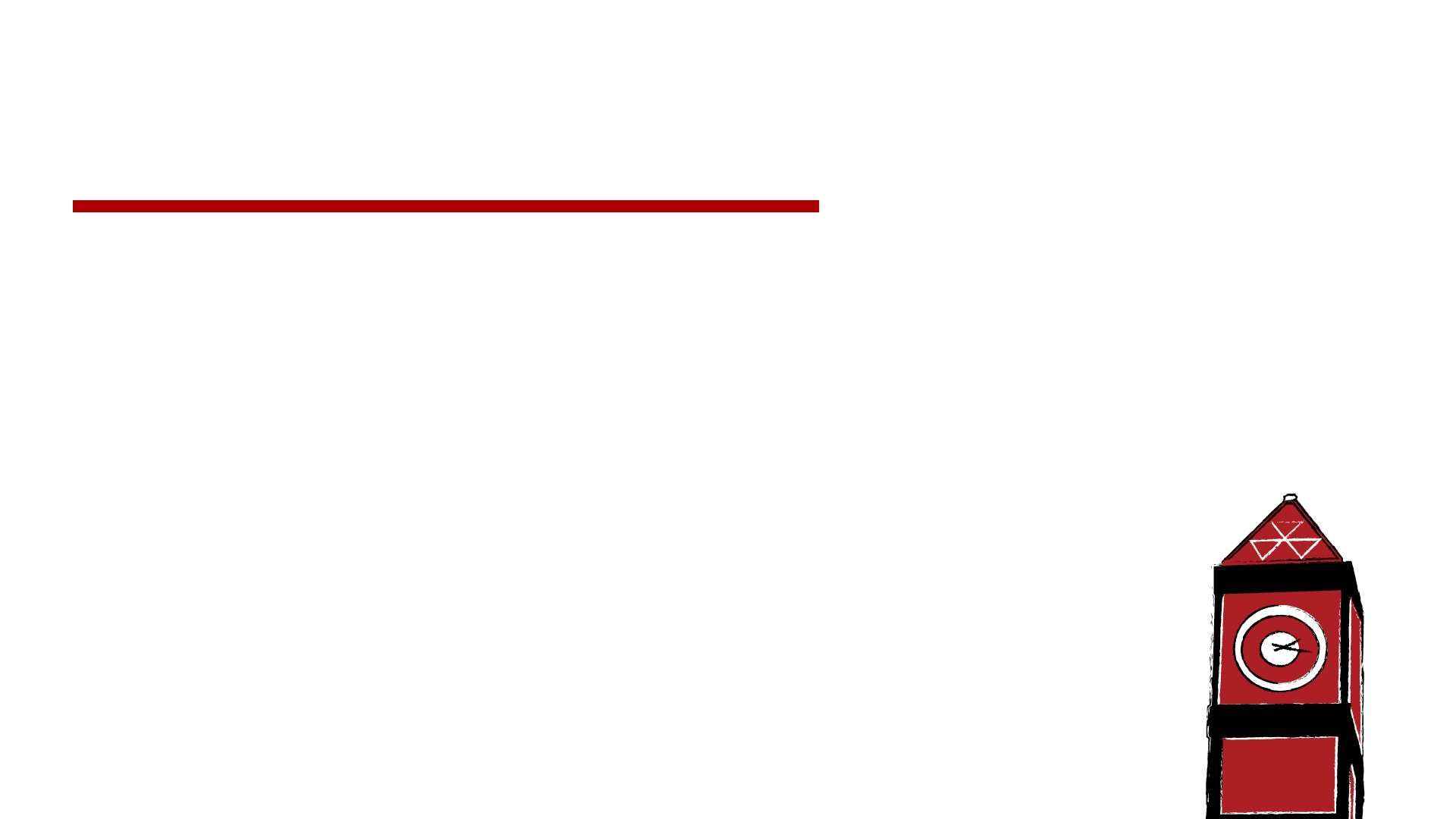 Review Student Account
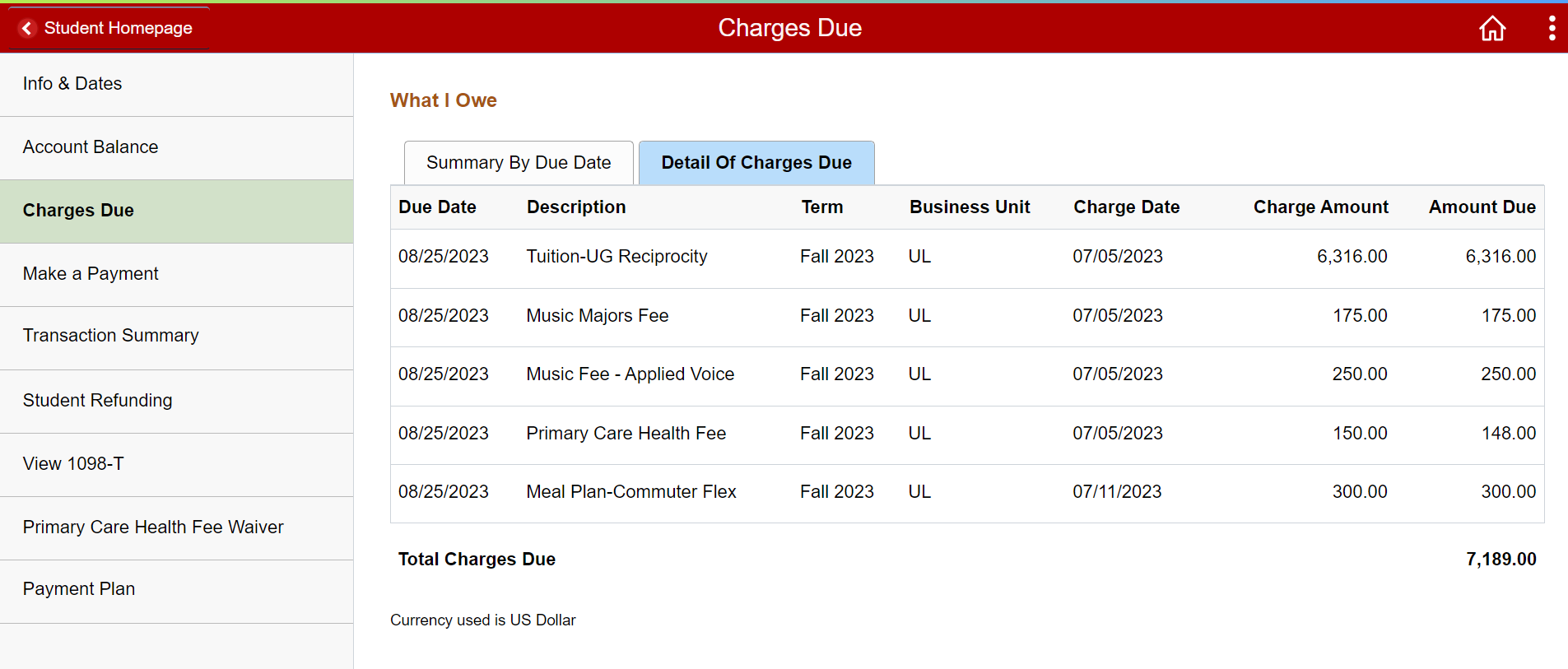 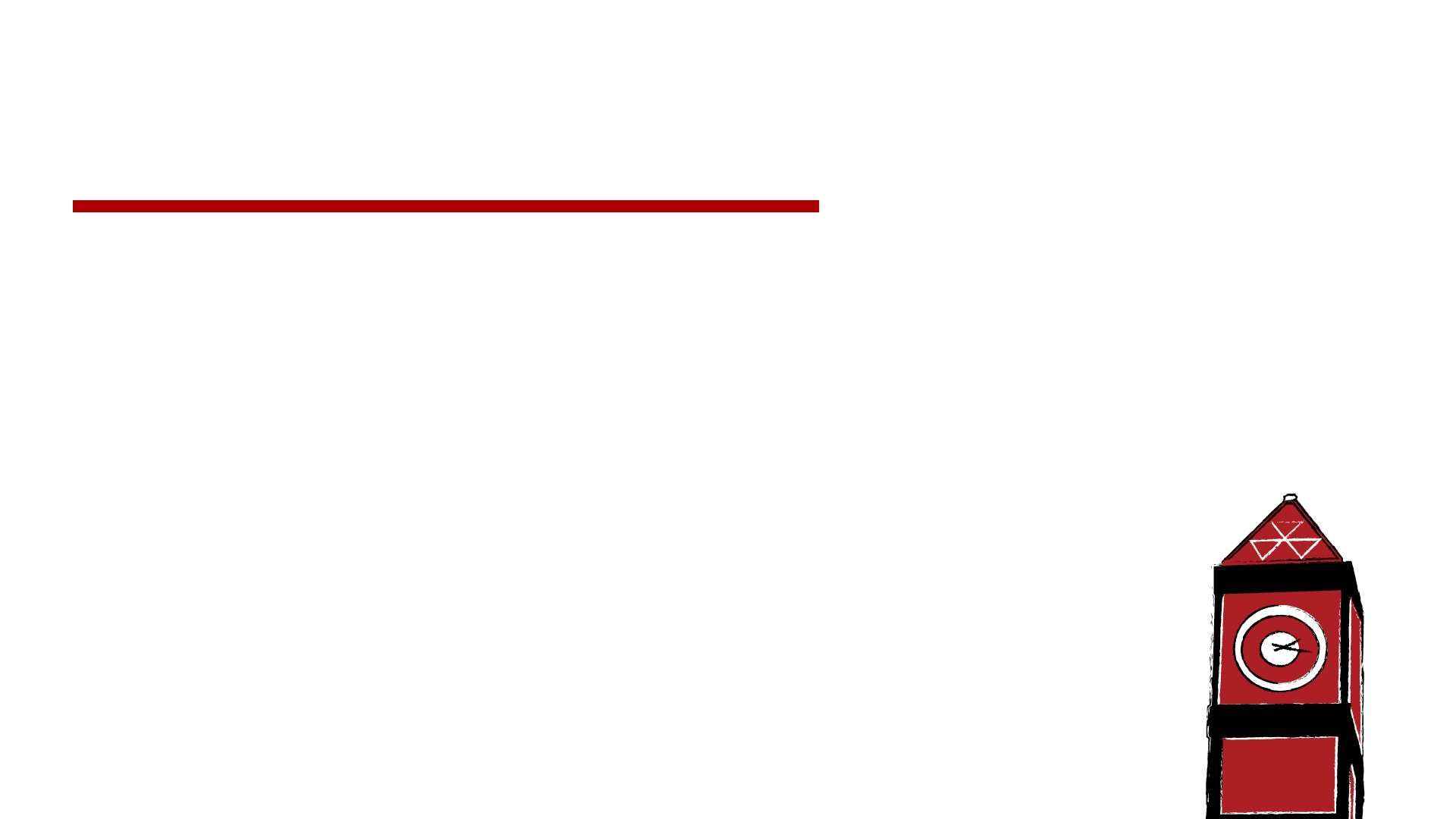 Making Payments
Payment Methods
ONLINE:  Go to Ulink>Student>Financial Account>Make A Payment (*TIP* Do NOT use the Safari browser and make sure your Pop-Up blockers are turned OFF) – You may pay either via Bank Account (FREE!) or pay by Credit/Debit card (NOTE:  ALL CARD PAYMENTS ARE ASSESSED A 2.75% SERVICE FEE)
IN OFFICE:  Our office is open Monday-Friday from 9:00am to 4:30 pm for payments.  You may pay with Cash, Check, or Certified Funds (money orders, certified checks, etc.)  Our office is unable to process credit/debit card in person.  *Please note the Bursar’s office cannot assist students with the online credit card payment process due to Payment Card Industry-Data Security Standards regulations.*
WIRE TRANSFER:  Use the Bursar’s website to acquire wire transfer instructions.  https://louisville.edu/bursar/payment/wire
Mail:  You may send a check or certified funds in the mail. Be sure to include your student ID number in the memo line!  Our mailing address is:
Bursar Office
University of Louisville
Louisville, KY 40292
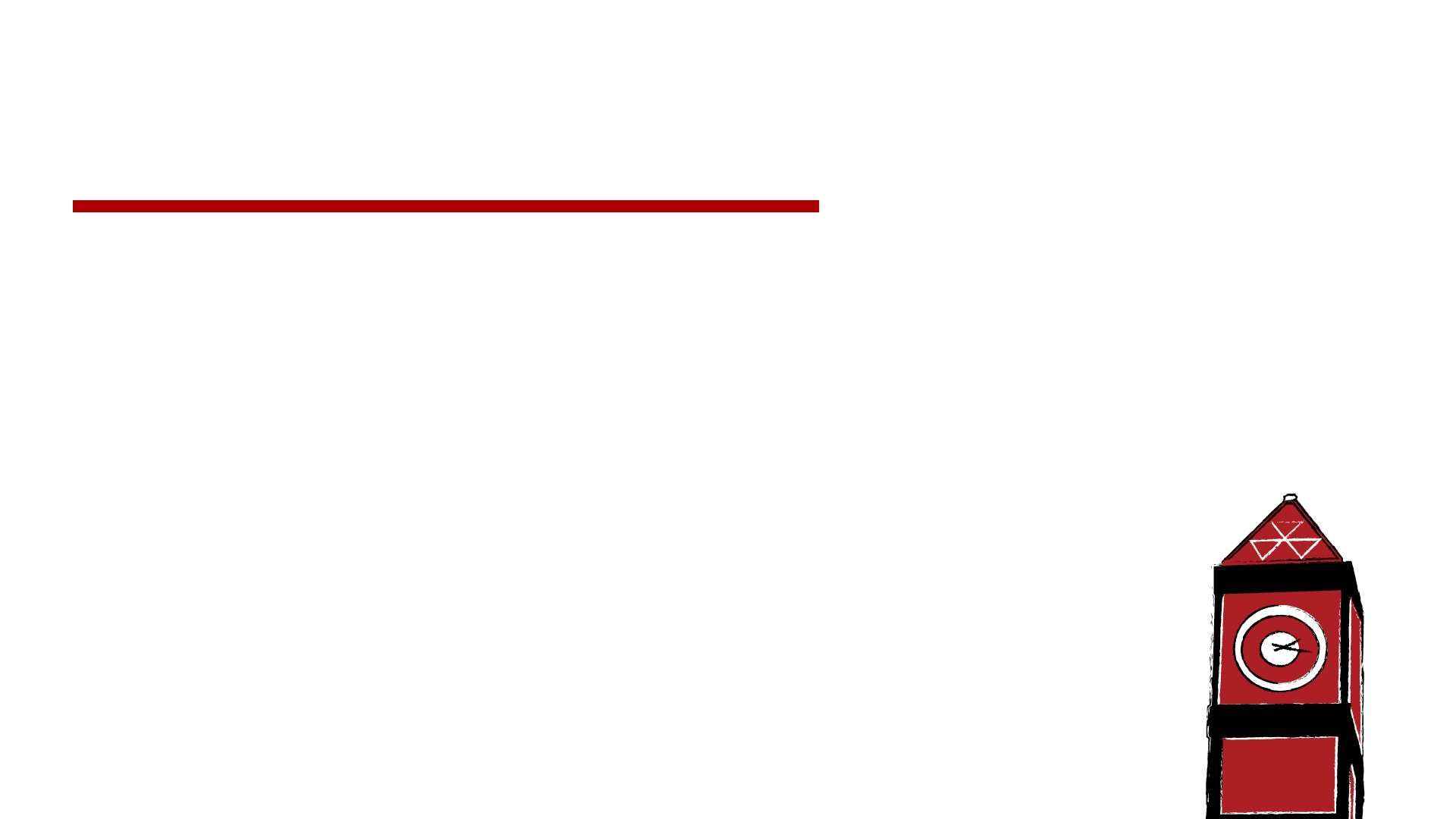 Making Payments
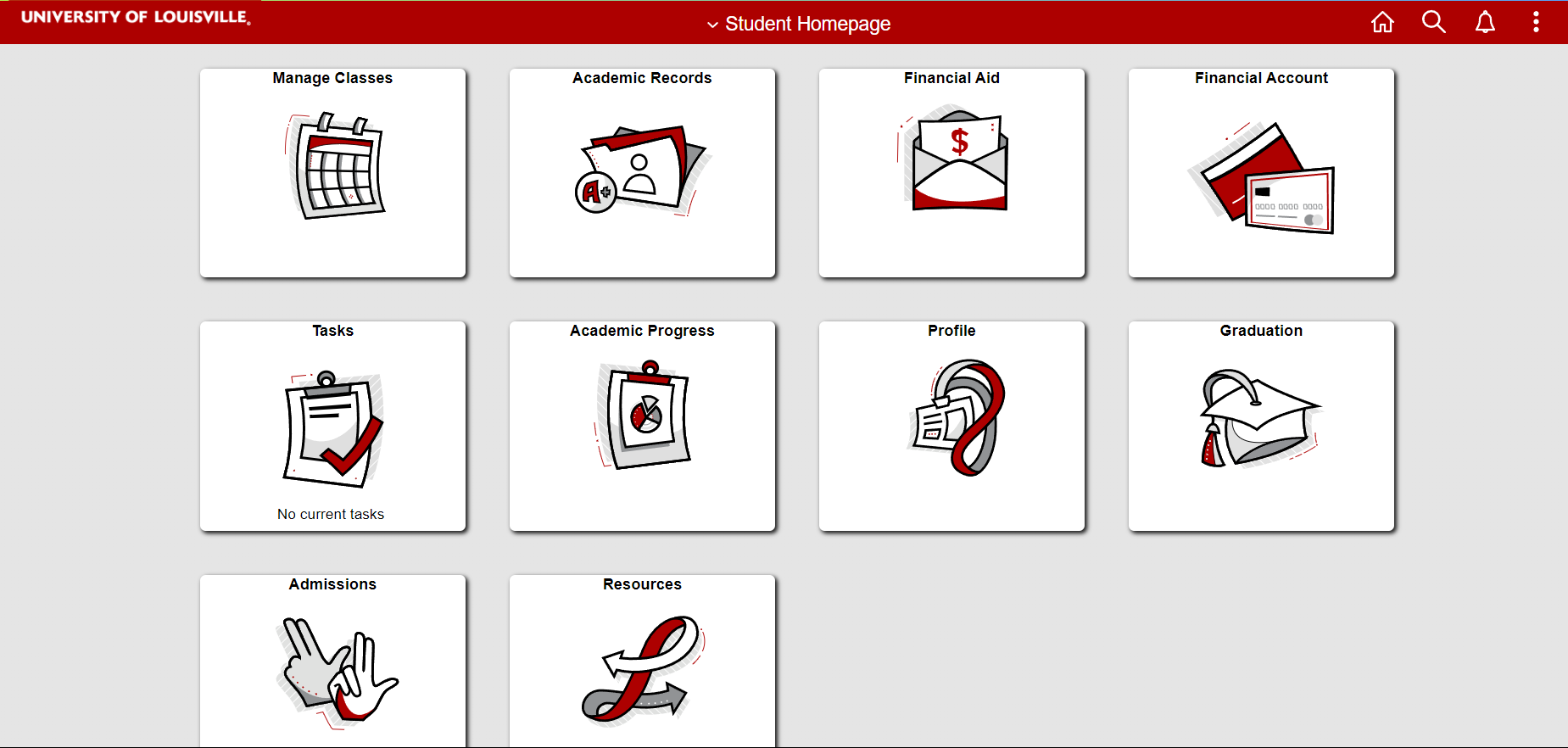 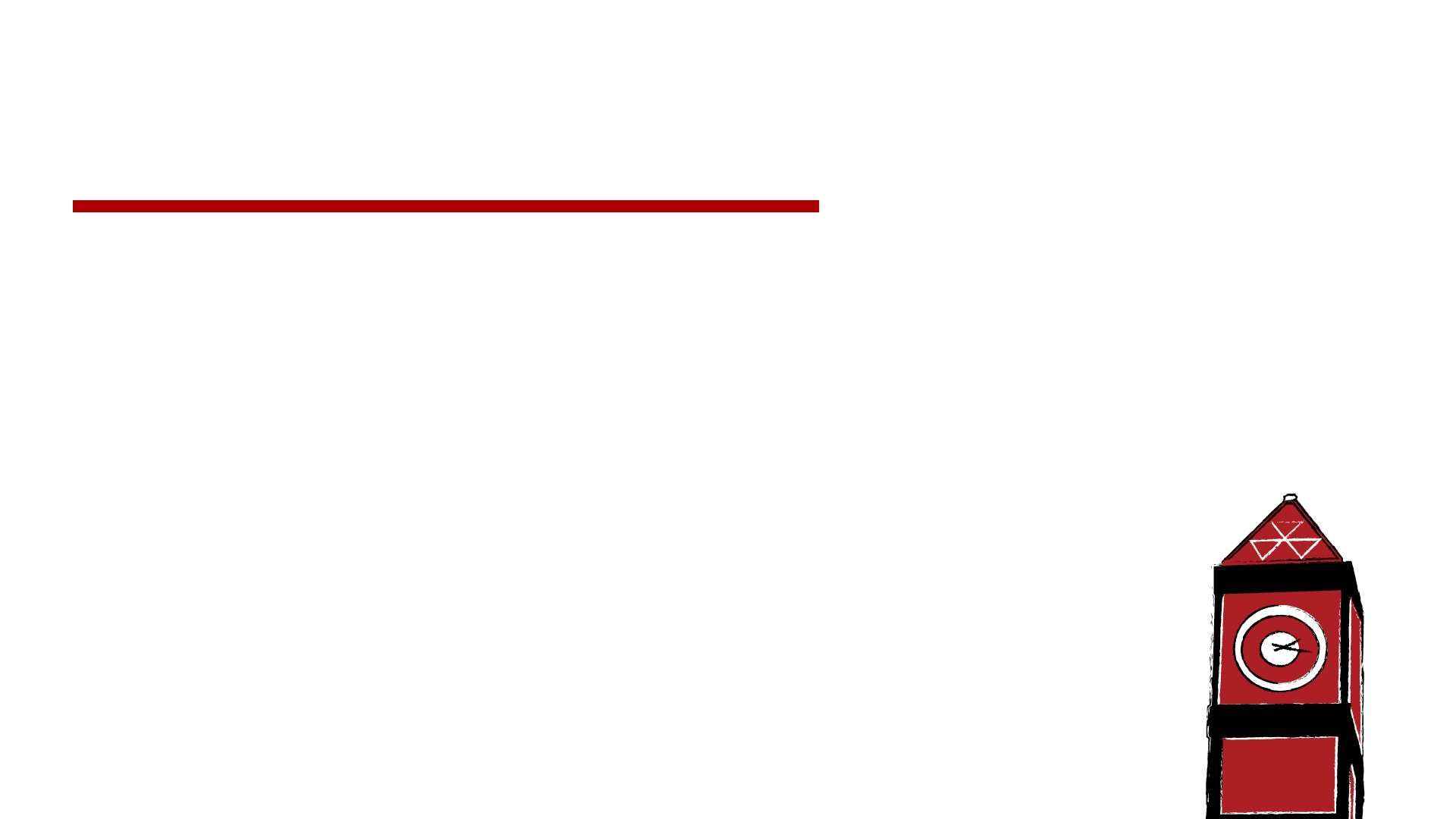 Making Payments
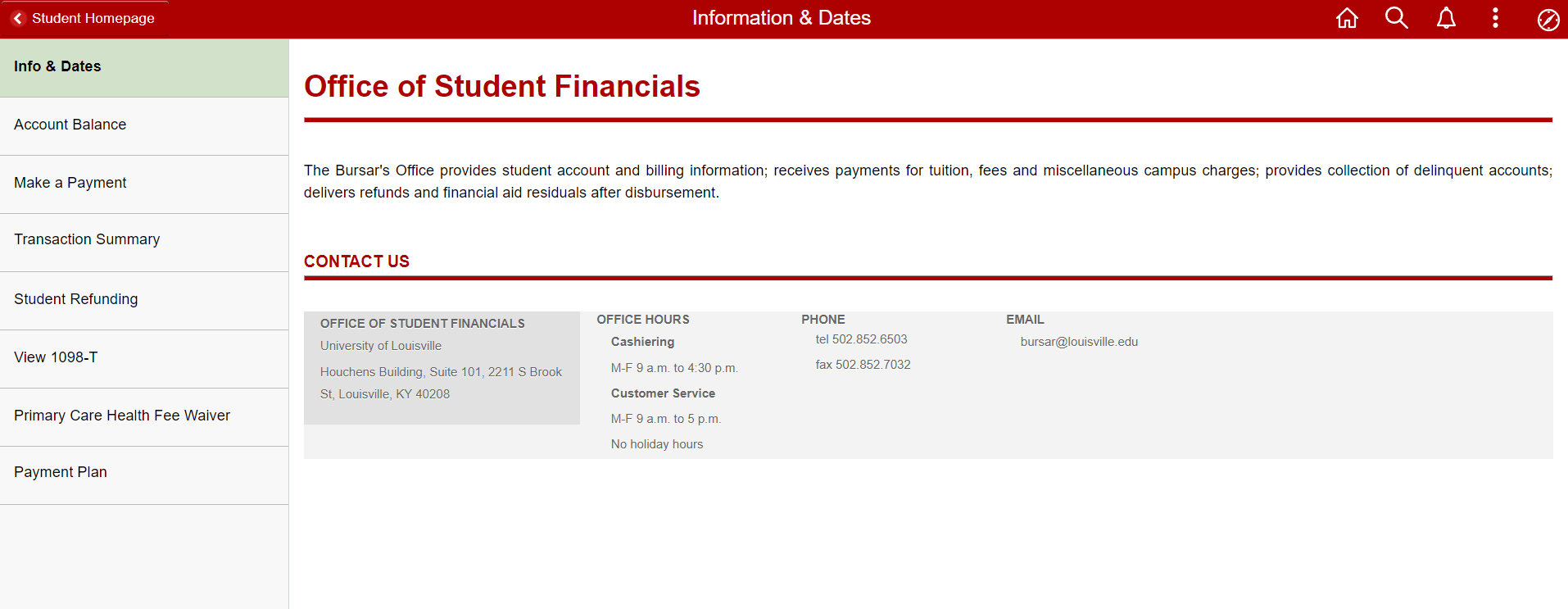 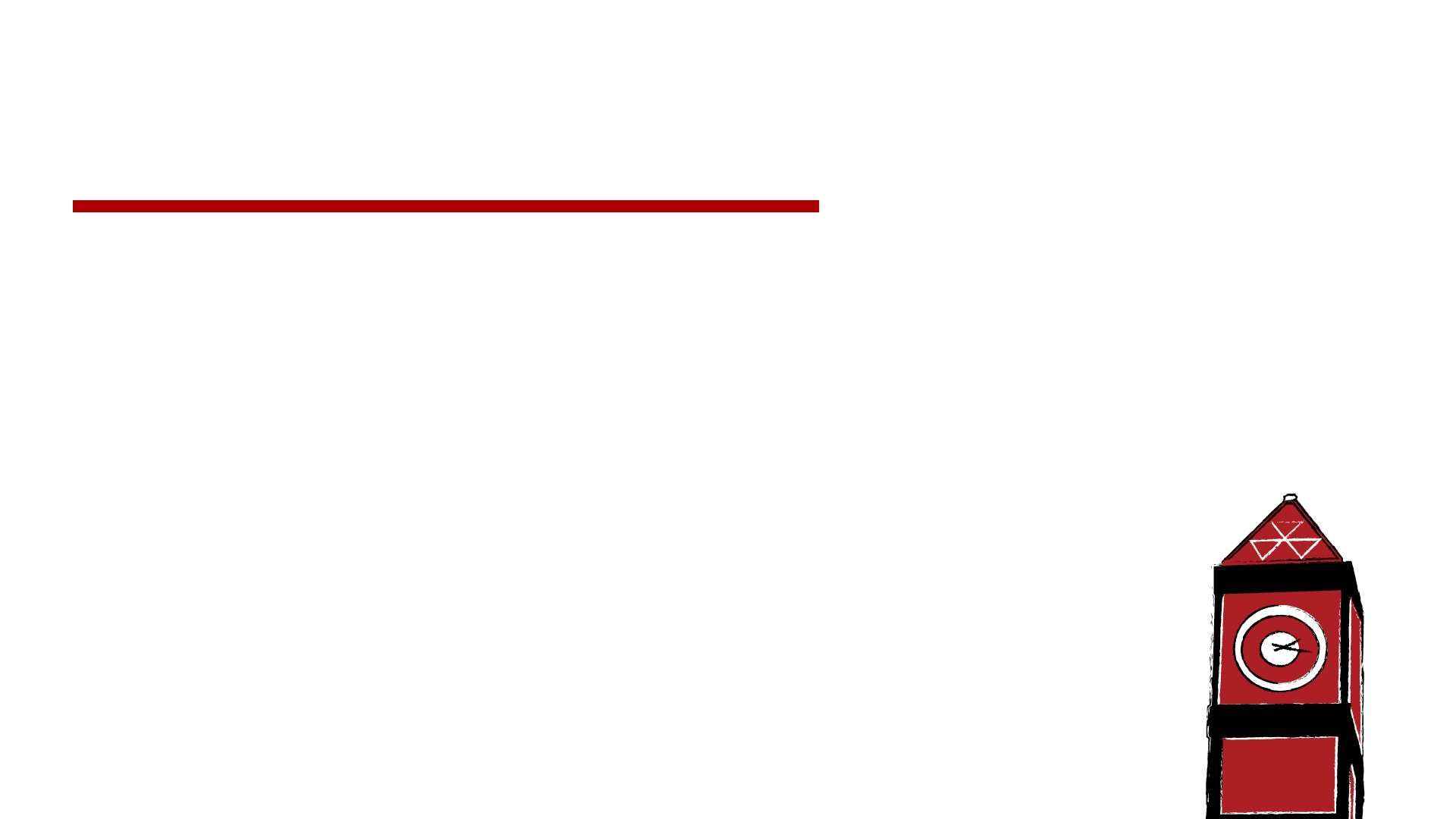 Making Payments
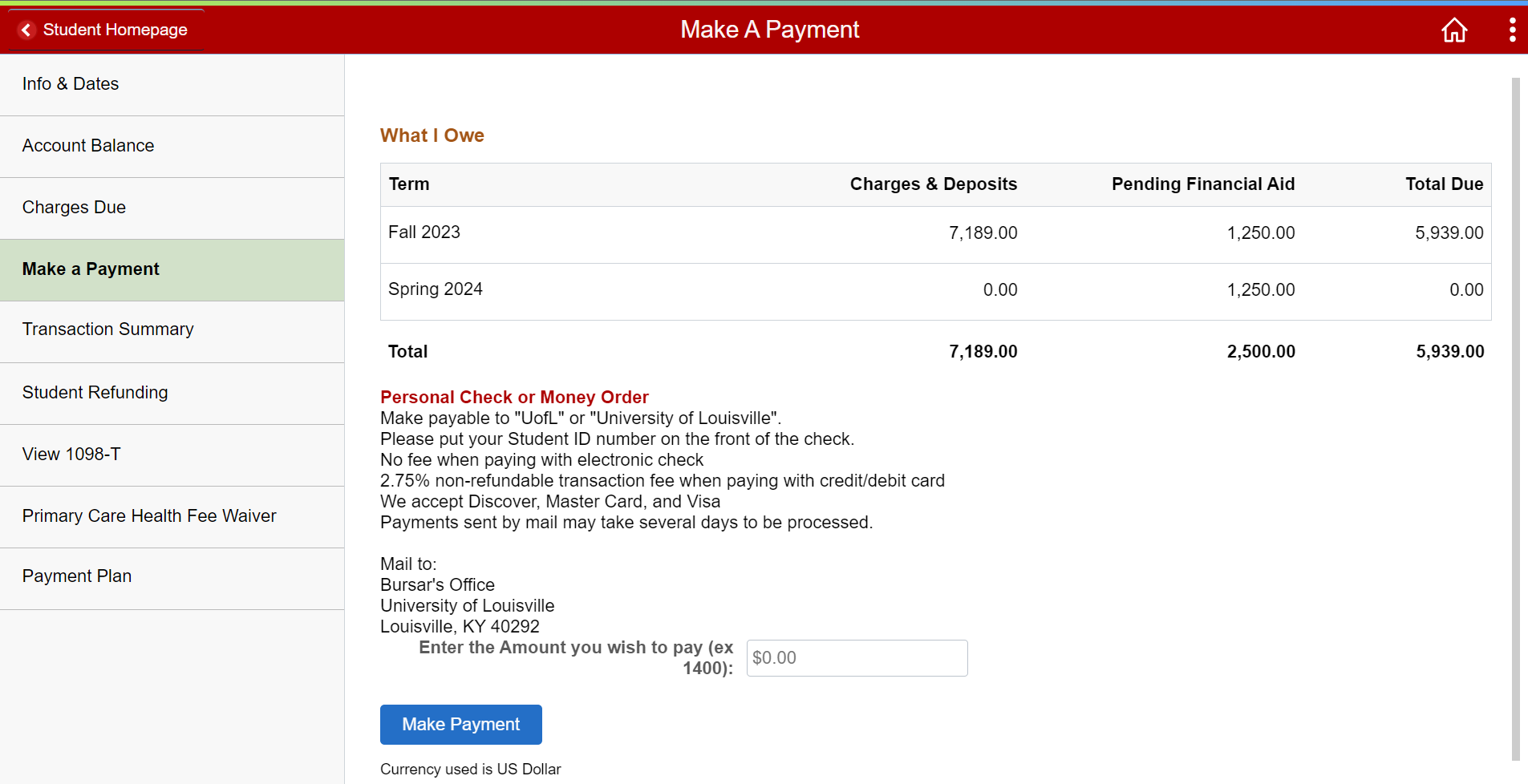 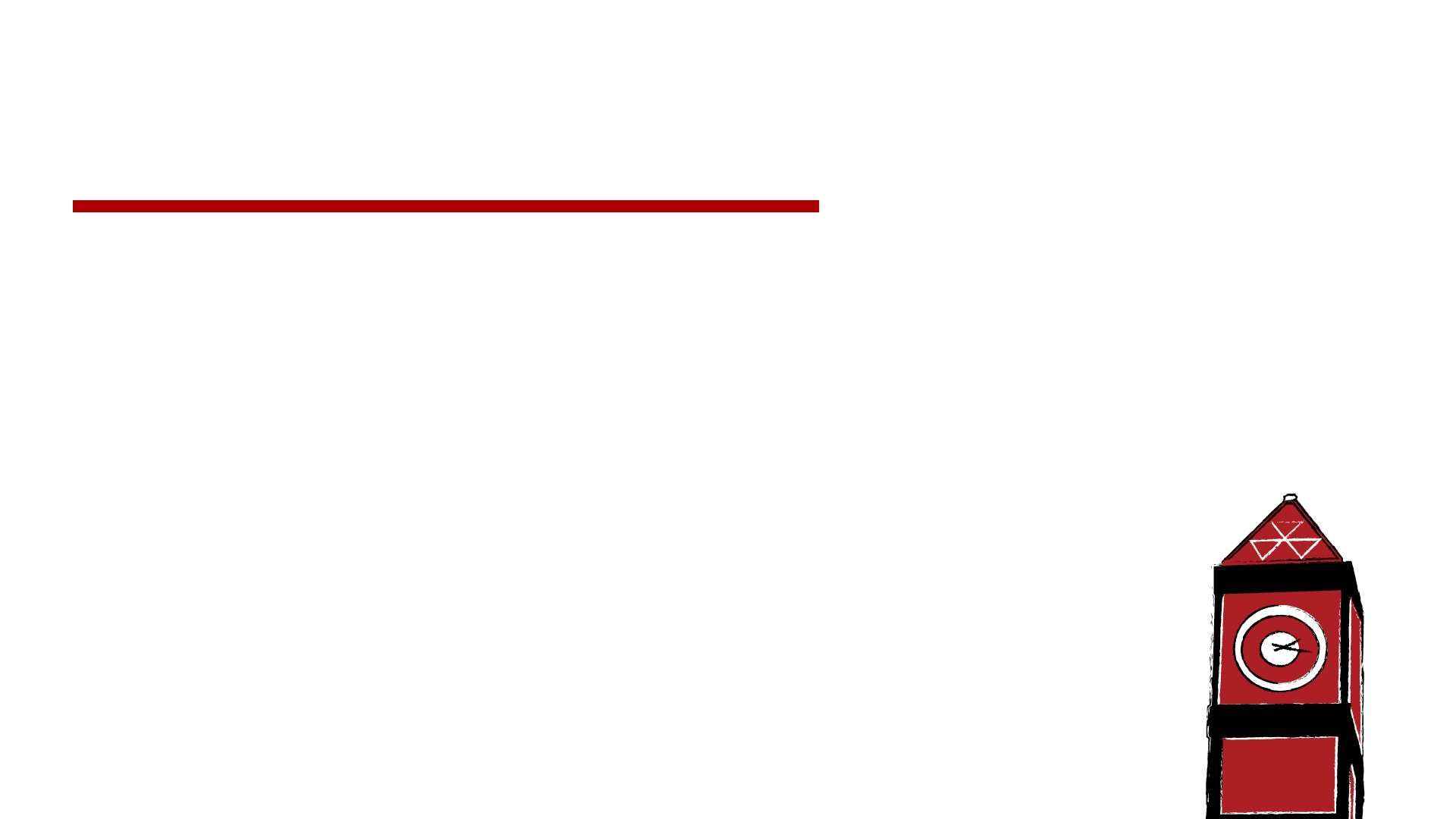 Making Payments
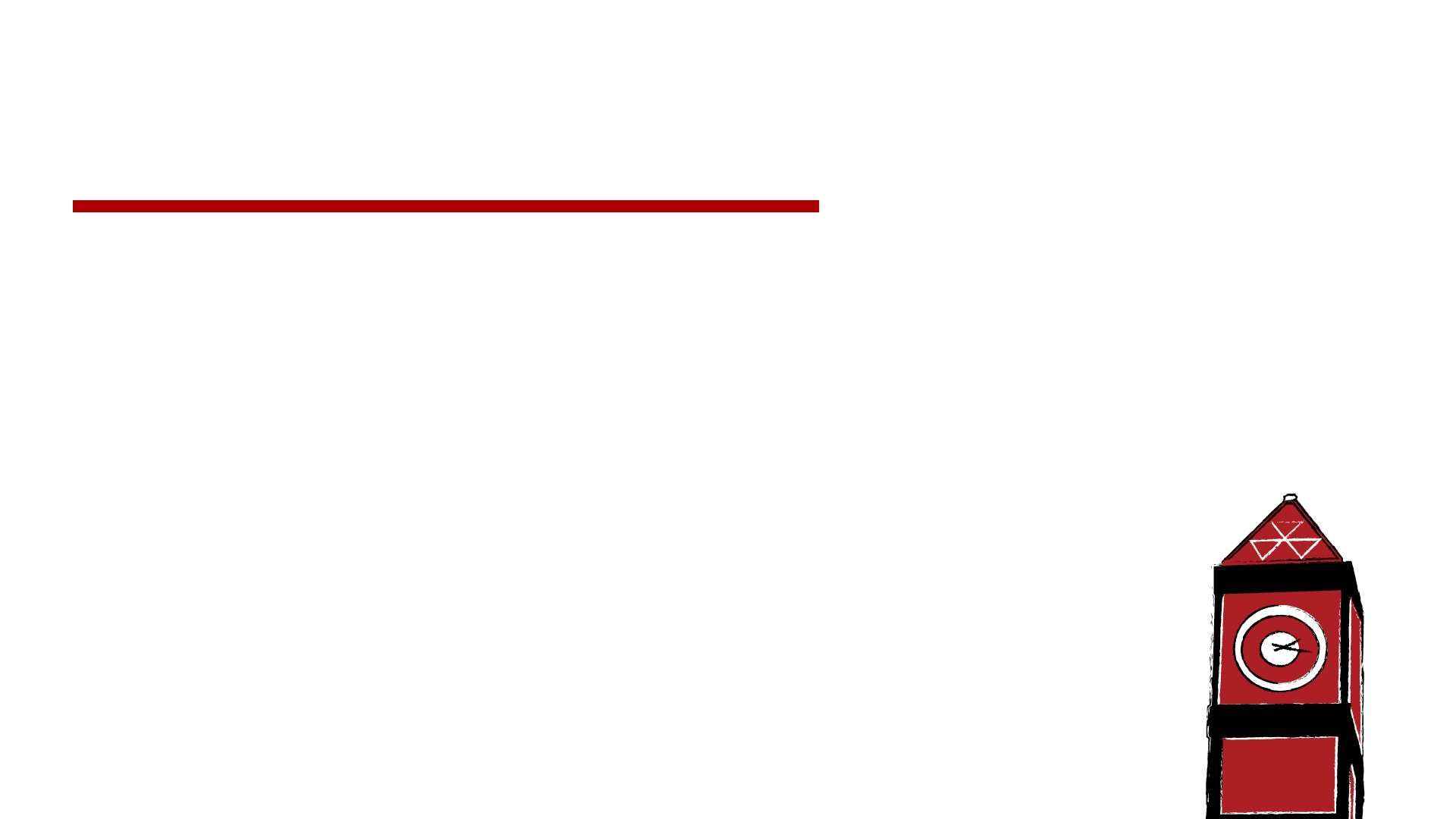 Payment Plans
The University of Louisville offers interest-free monthly payment plan options for the current semester in which the student is enrolled for a nominal application fee. 
We partner with Nelnet for our payment plans, and you are able to conveniently set it up through Ulink. You may choose from a 5-month plan (July-Nov) or a 4-month plan (Aug – Nov).
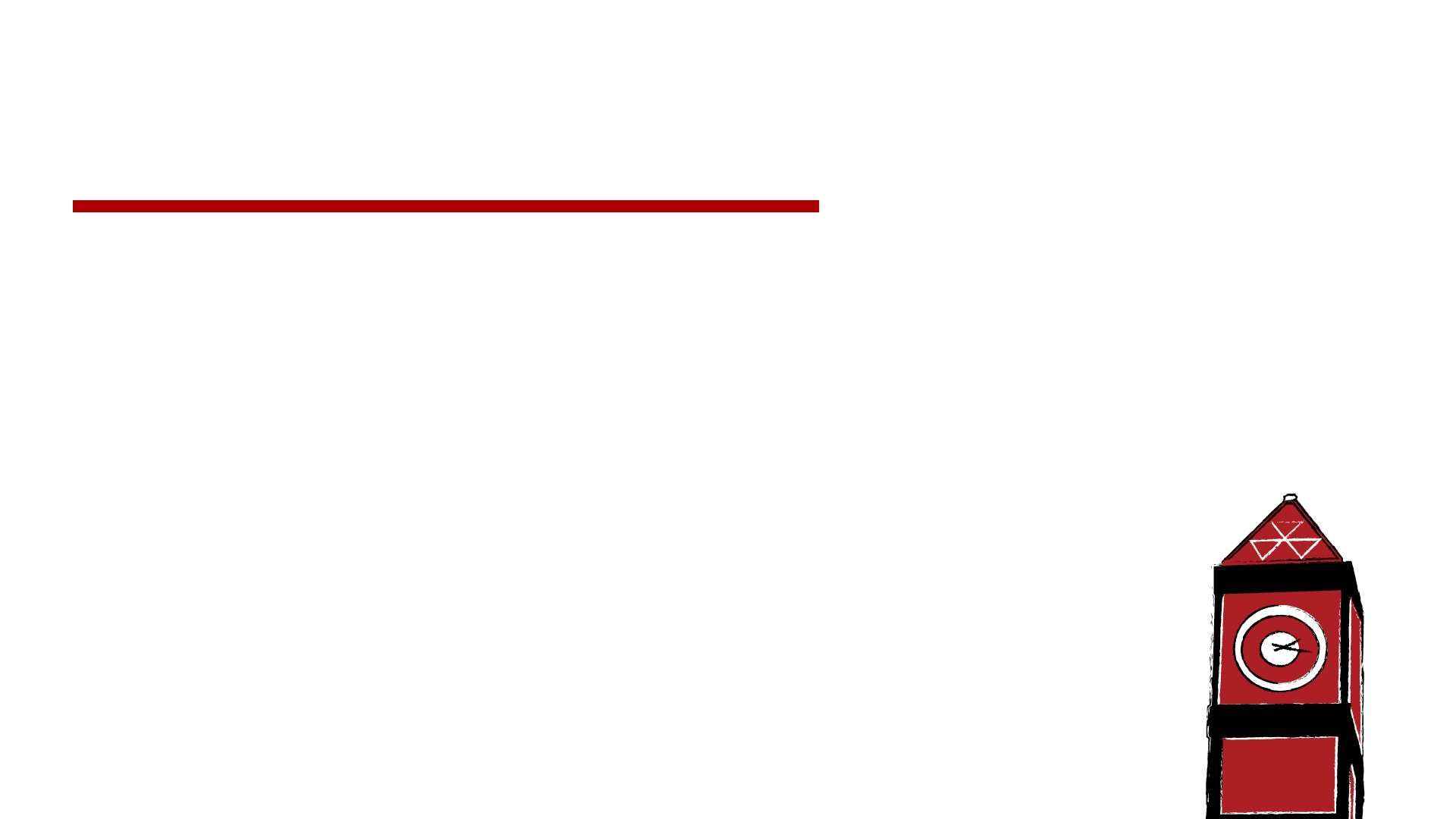 Payment Plans
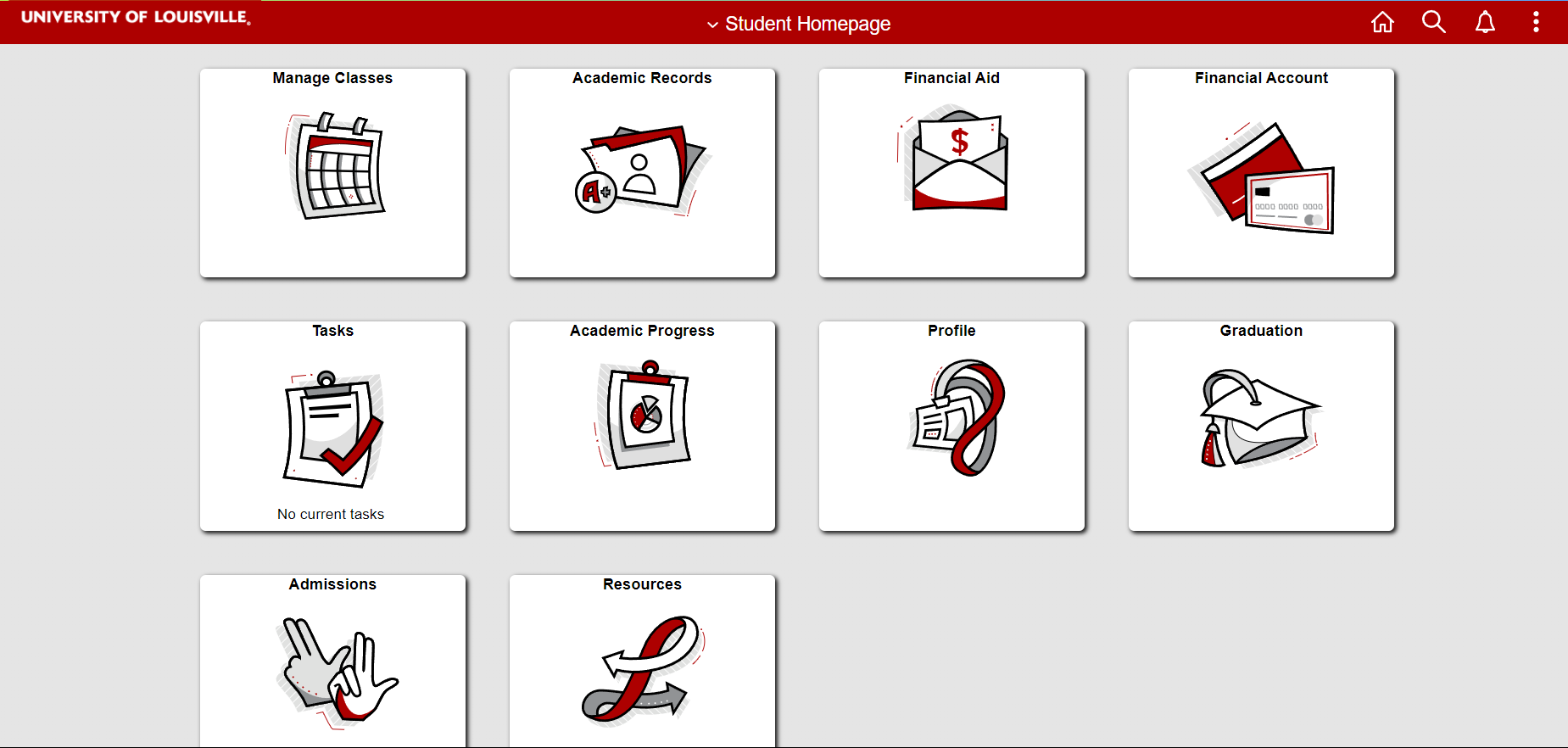 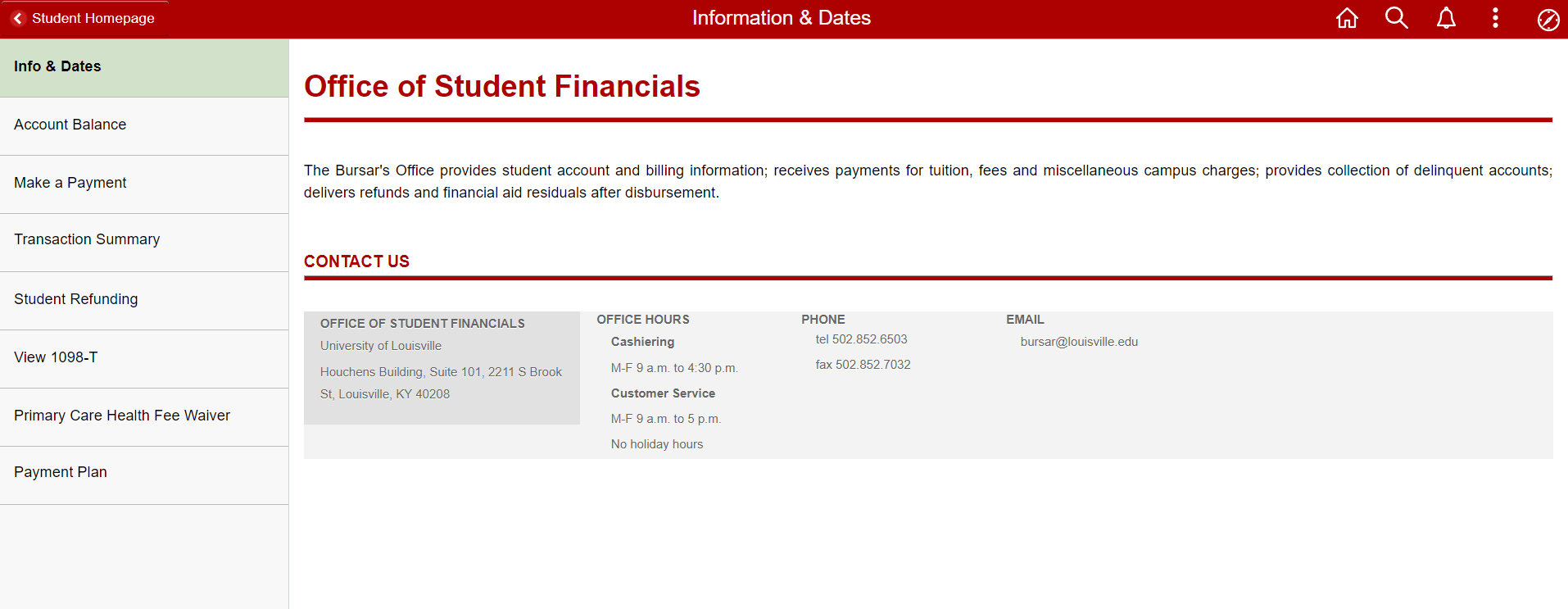 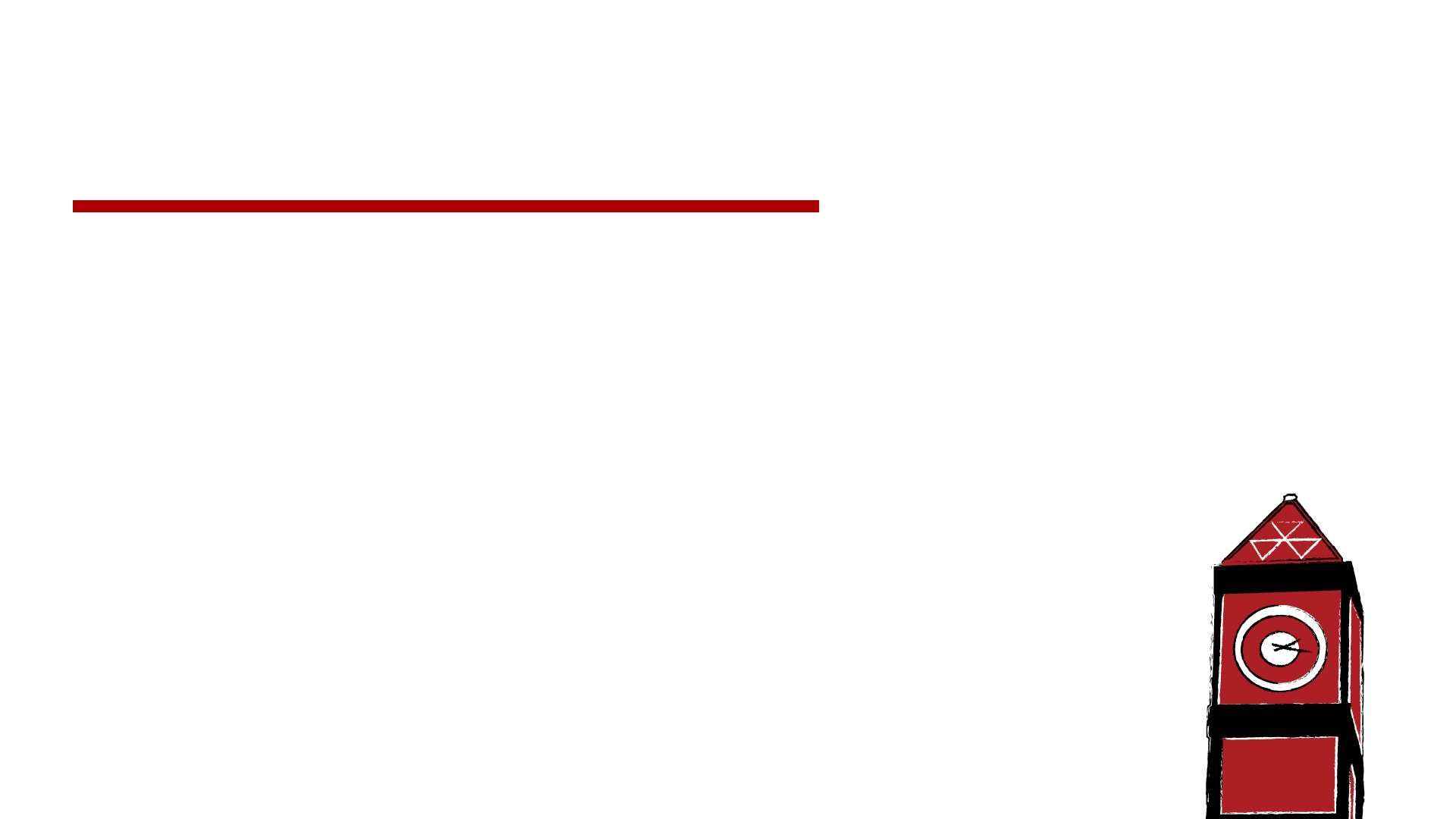 Payment Plans
FALL 2023
Payment plan available on July 12, 2023.


NOTE: All down payments and enrollment fees are processed immediately.
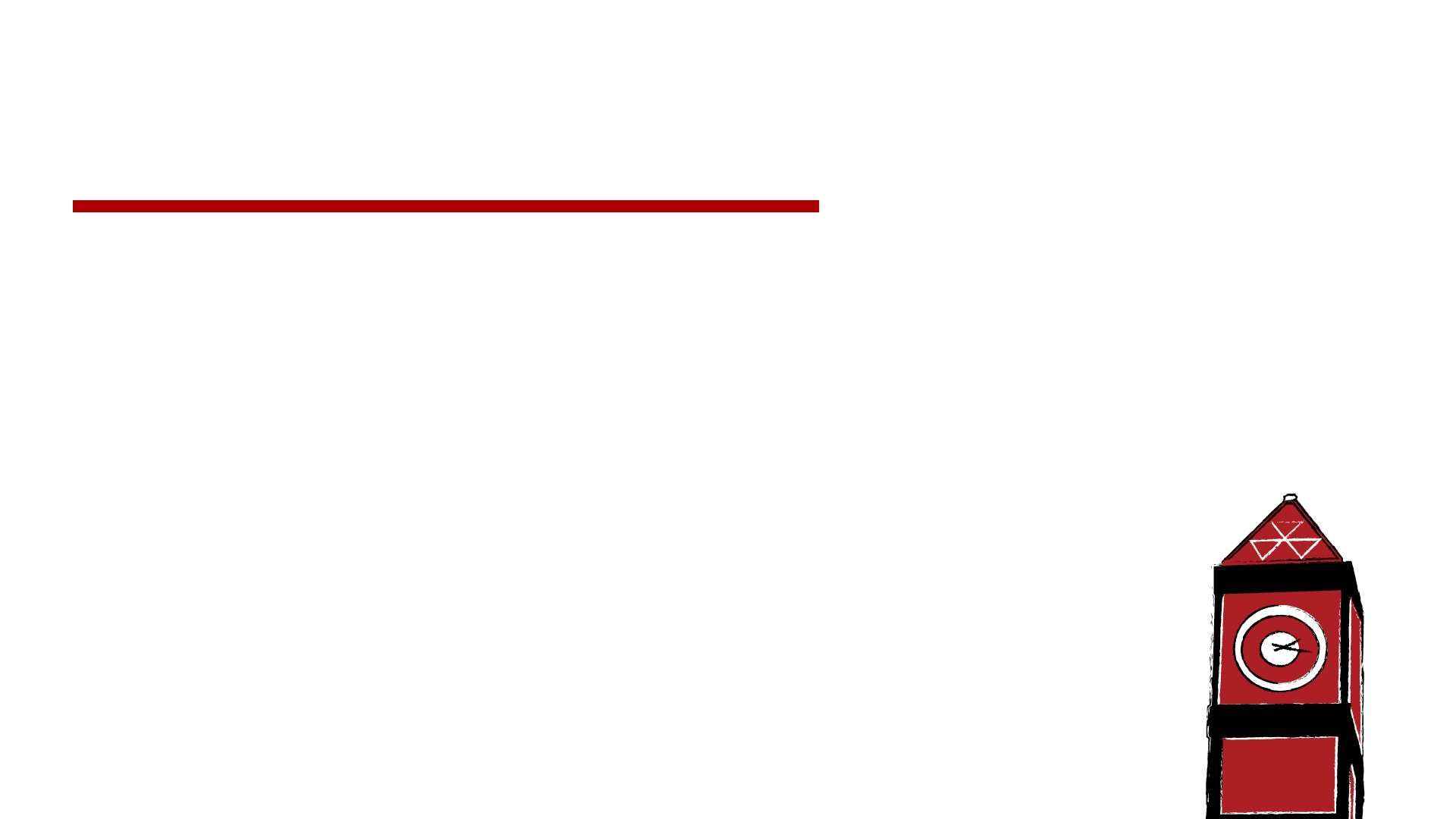 Refunds
What is a Refund?
As Financial Aid is credited to your account, it is applied to all the charges that exist on the account.  If a credit balance remains after all charges are paid, you will be refunded the amount of the credit.  
What is the difference between Disbursement and Refund?
Disbursement is the process in which your aid is released to the school to pay toward you tuition and fees.
A refund is the process in which any remaining funds not used for your tuition and fees are paid to you.
Refunds will be released to the refund method that you have selected through Nelnet (Direct Deposit or Reloadable Debit Card).
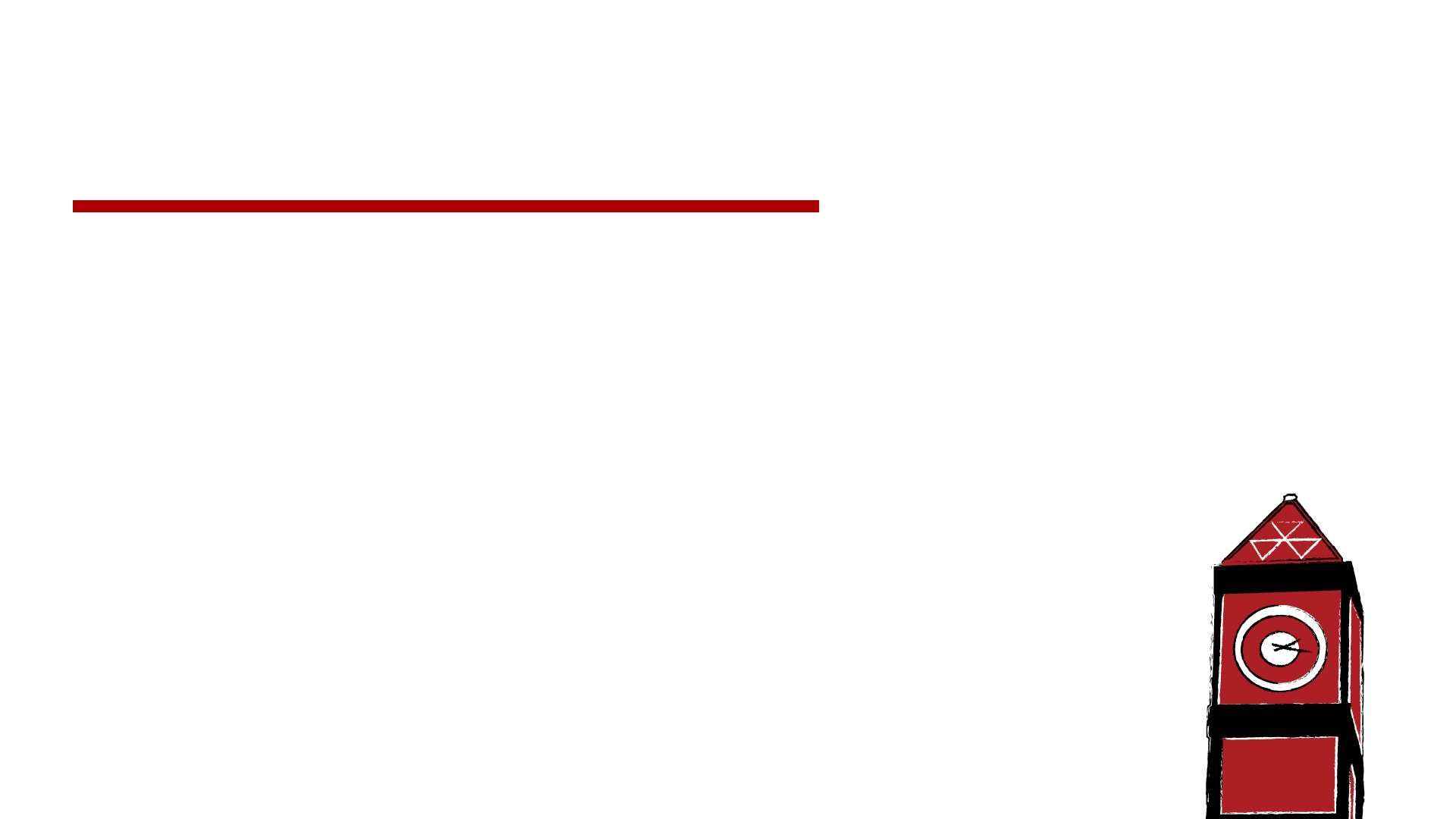 Refunds
Who is Nelnet?
Nelnet Financial Solutions is the company we partner with to provide the students their refunds.  
Nelnet offers two options for students to receive their refunds
Direct Deposit
Reloadable Debit Card
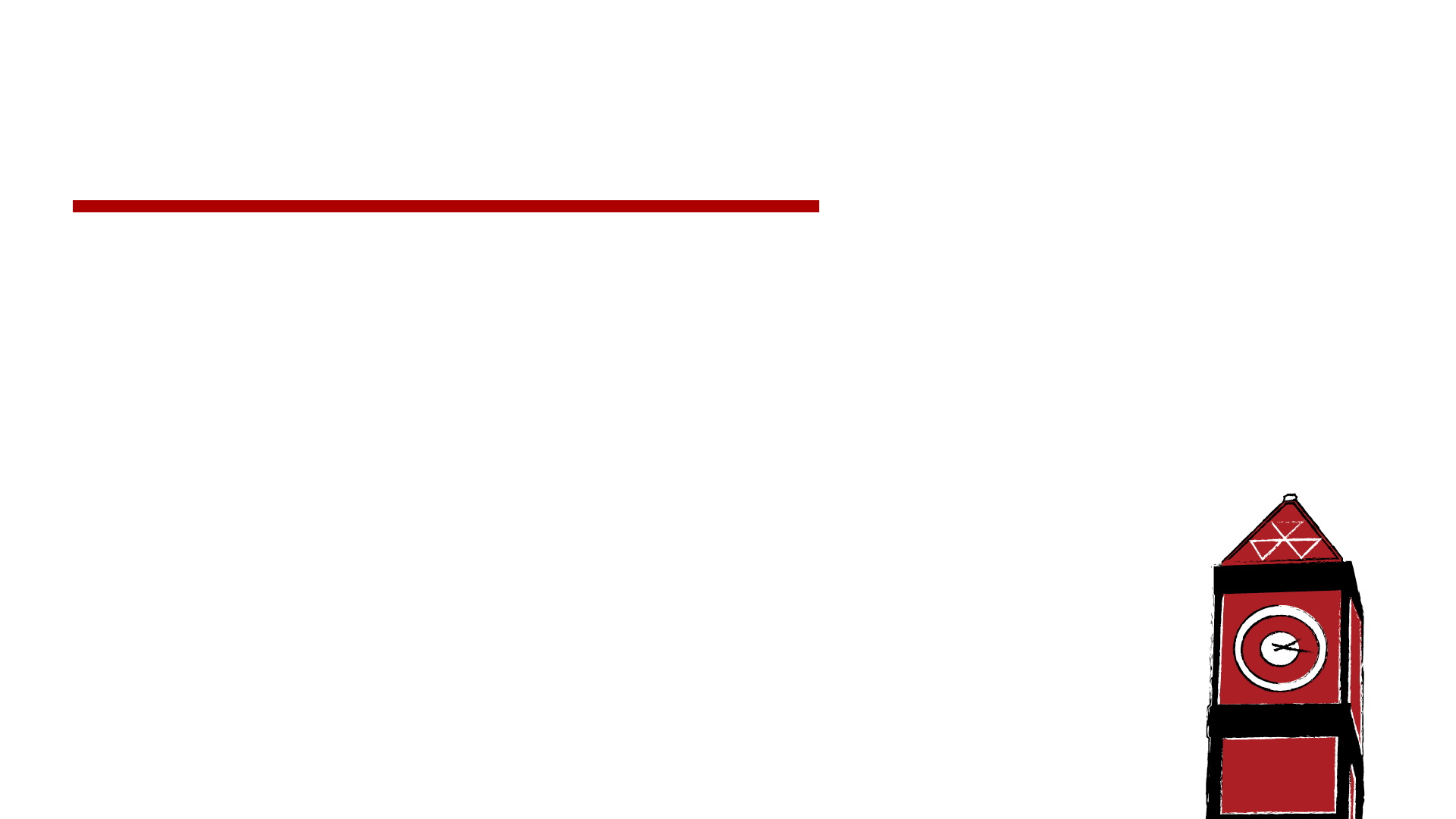 Refunds
How do I set up my Refund Preference?
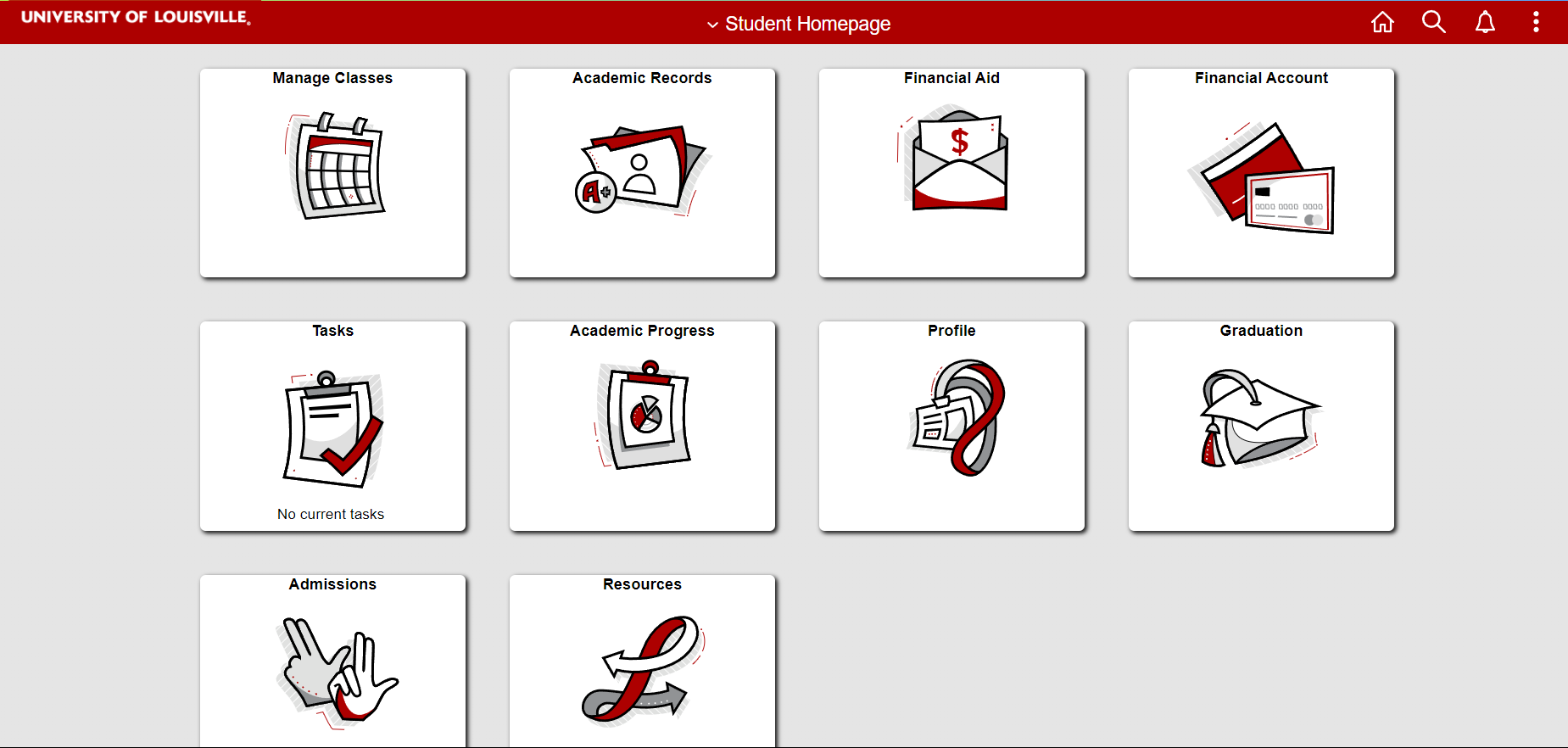 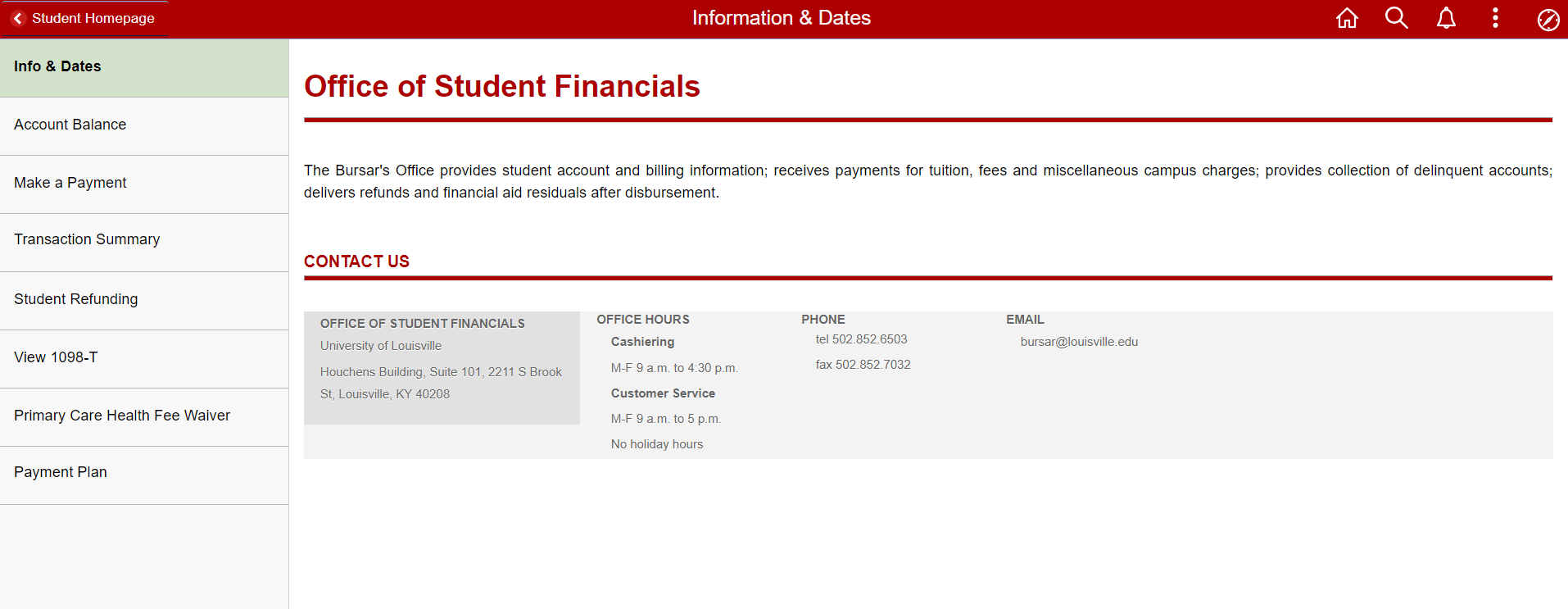 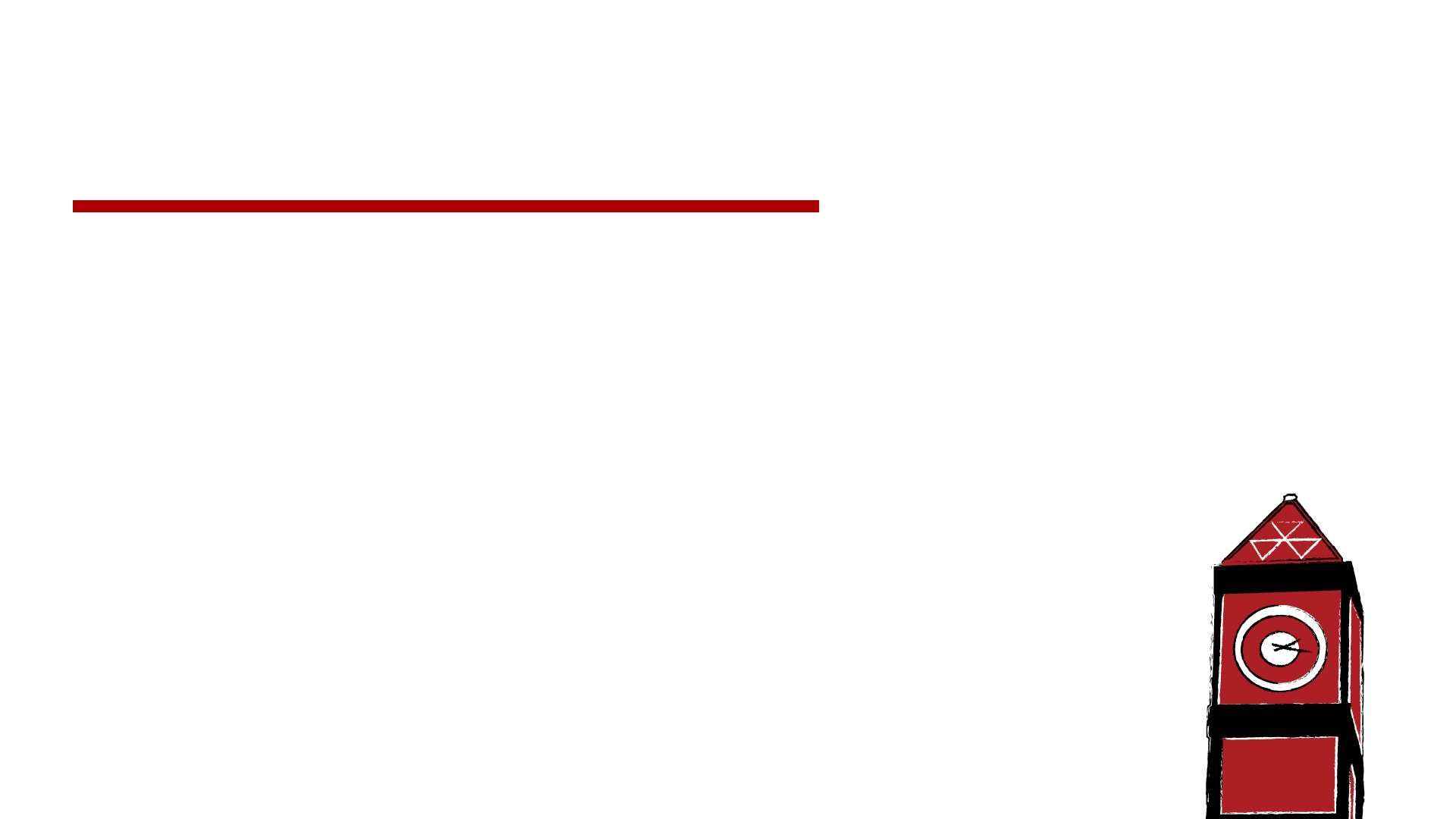 Refunds
Nelnet Student Choice Refunds
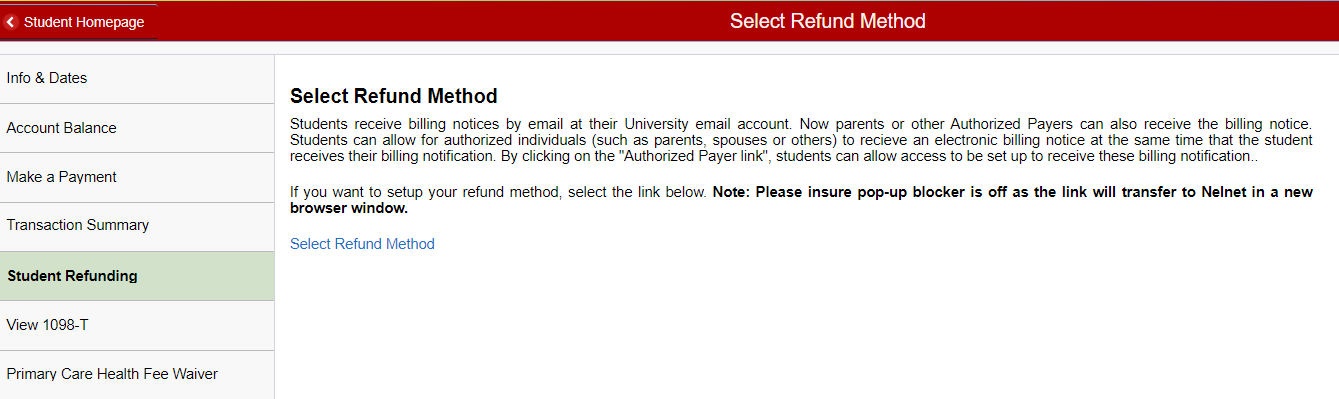 Click “Select Refund Method” to define your refund method.
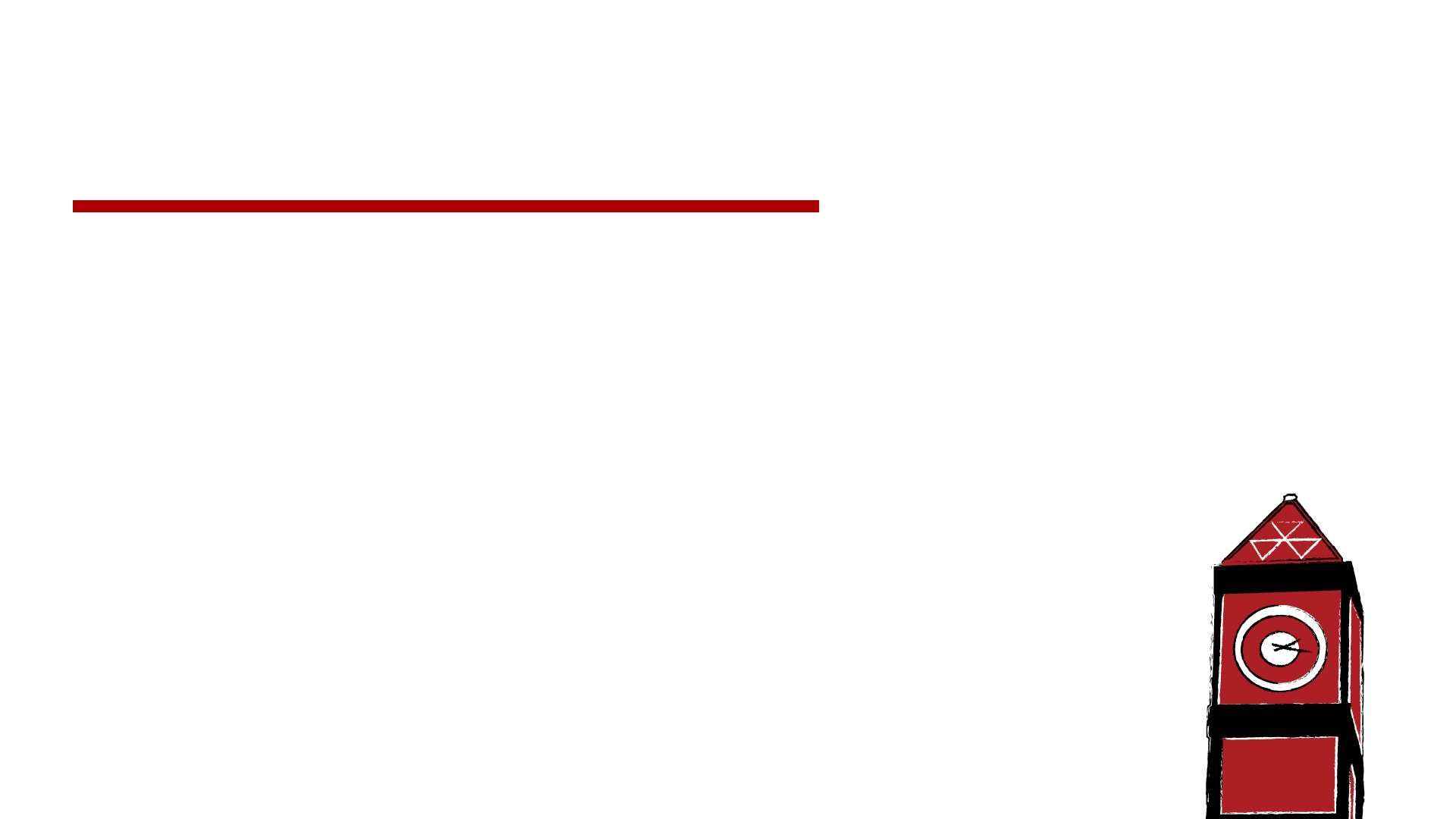 Refunds
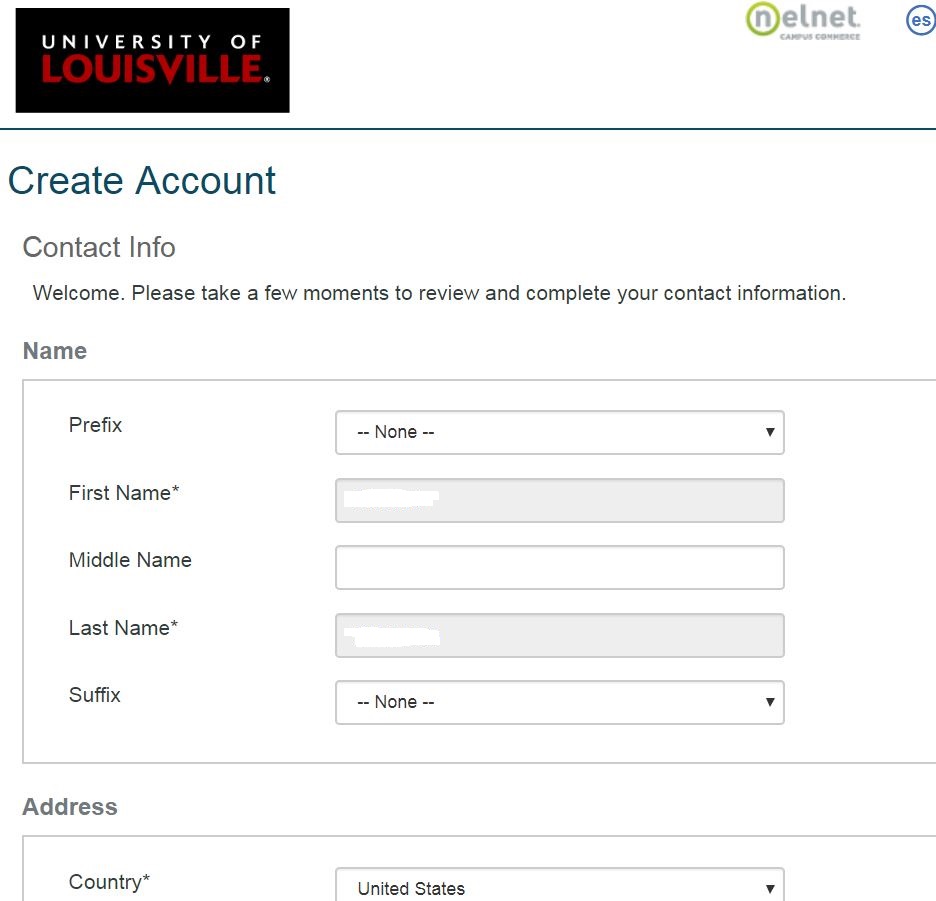 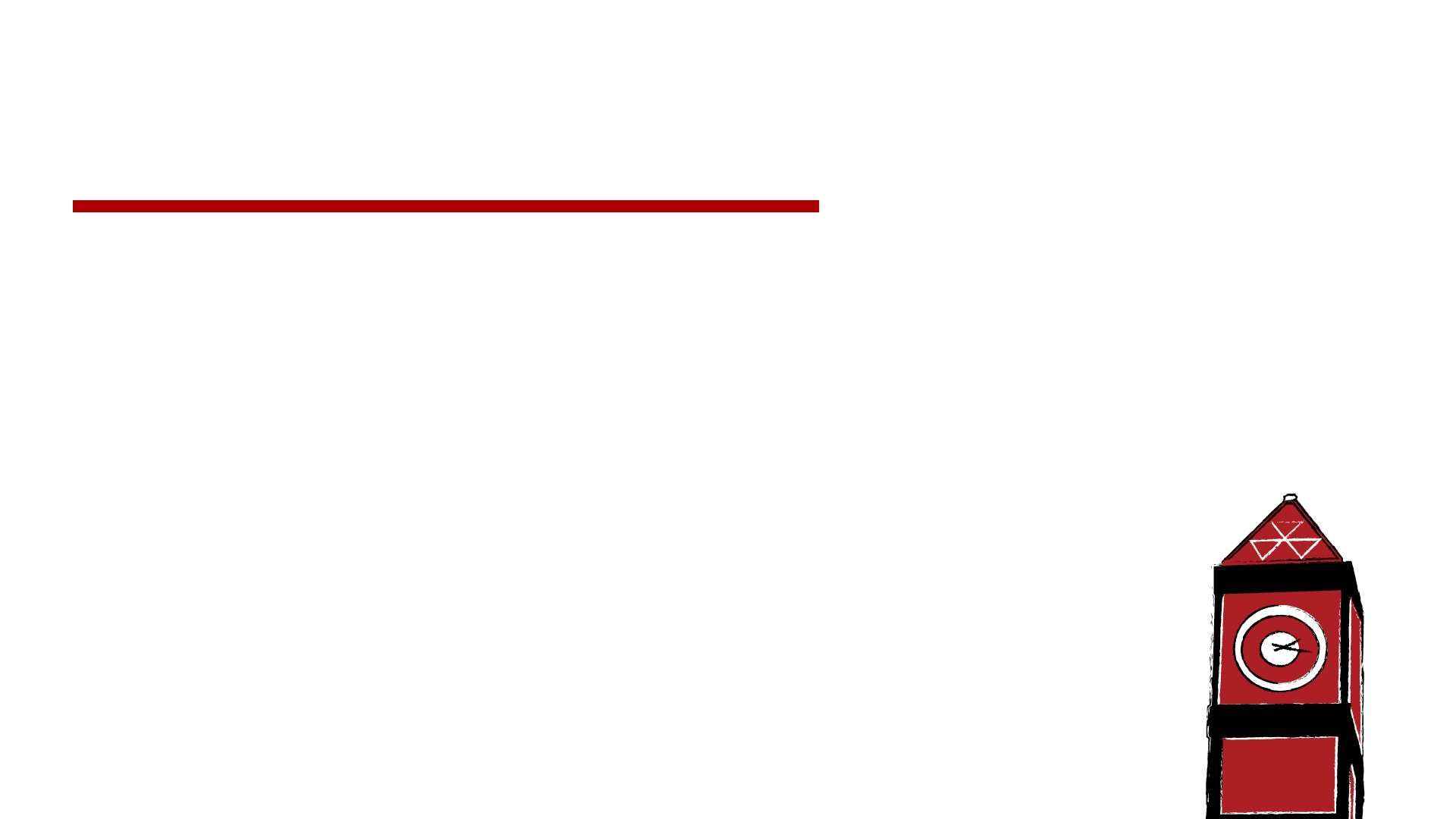 Refunds
Nelnet Student Choice Refunds
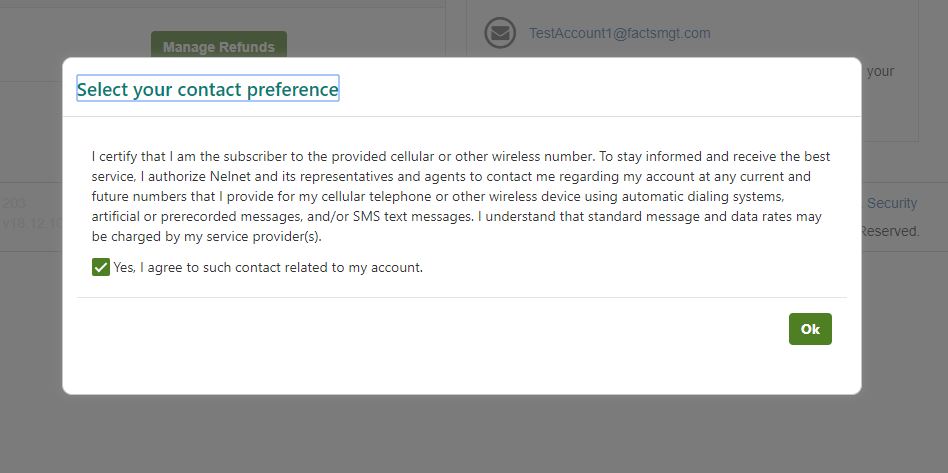 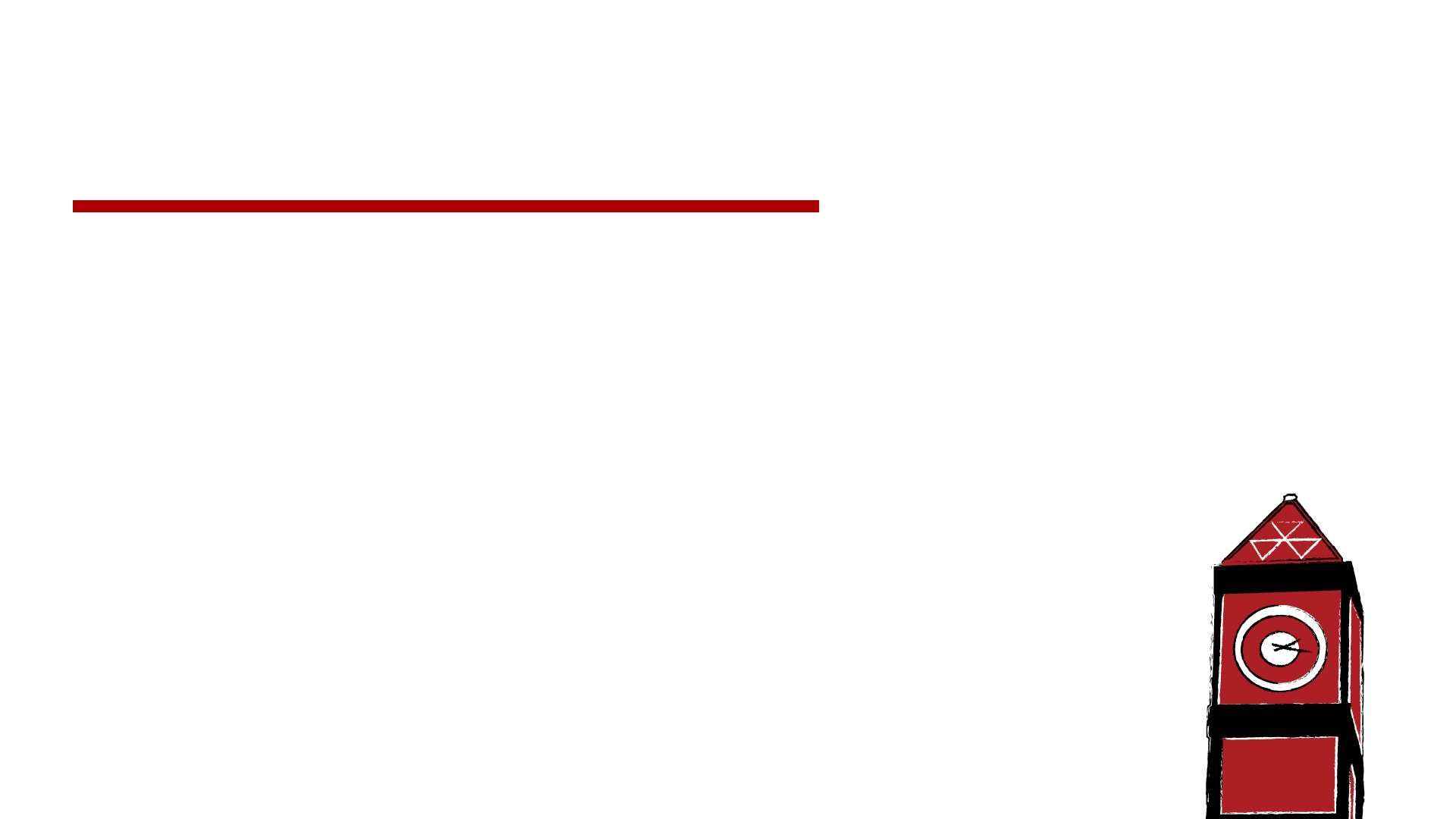 Refunds
Nelnet Student Choice Refunds
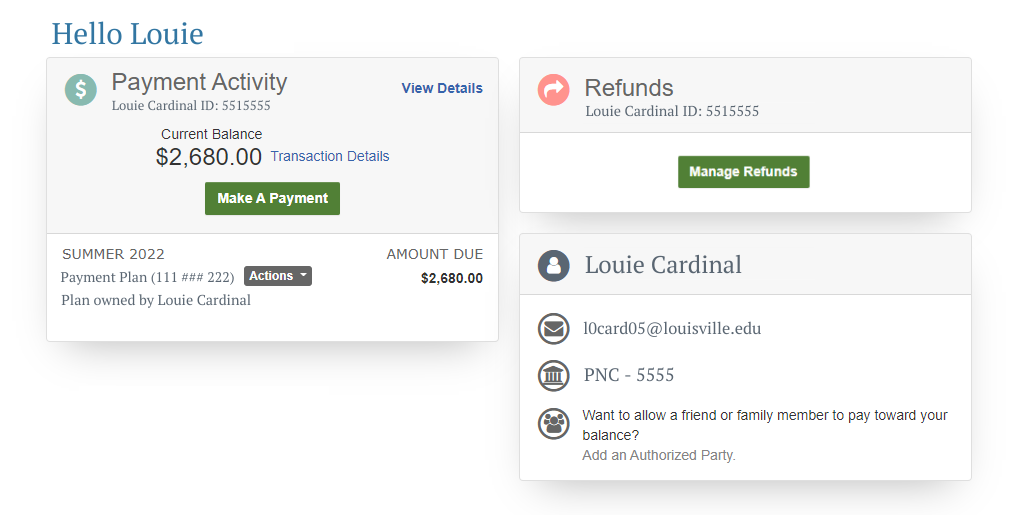 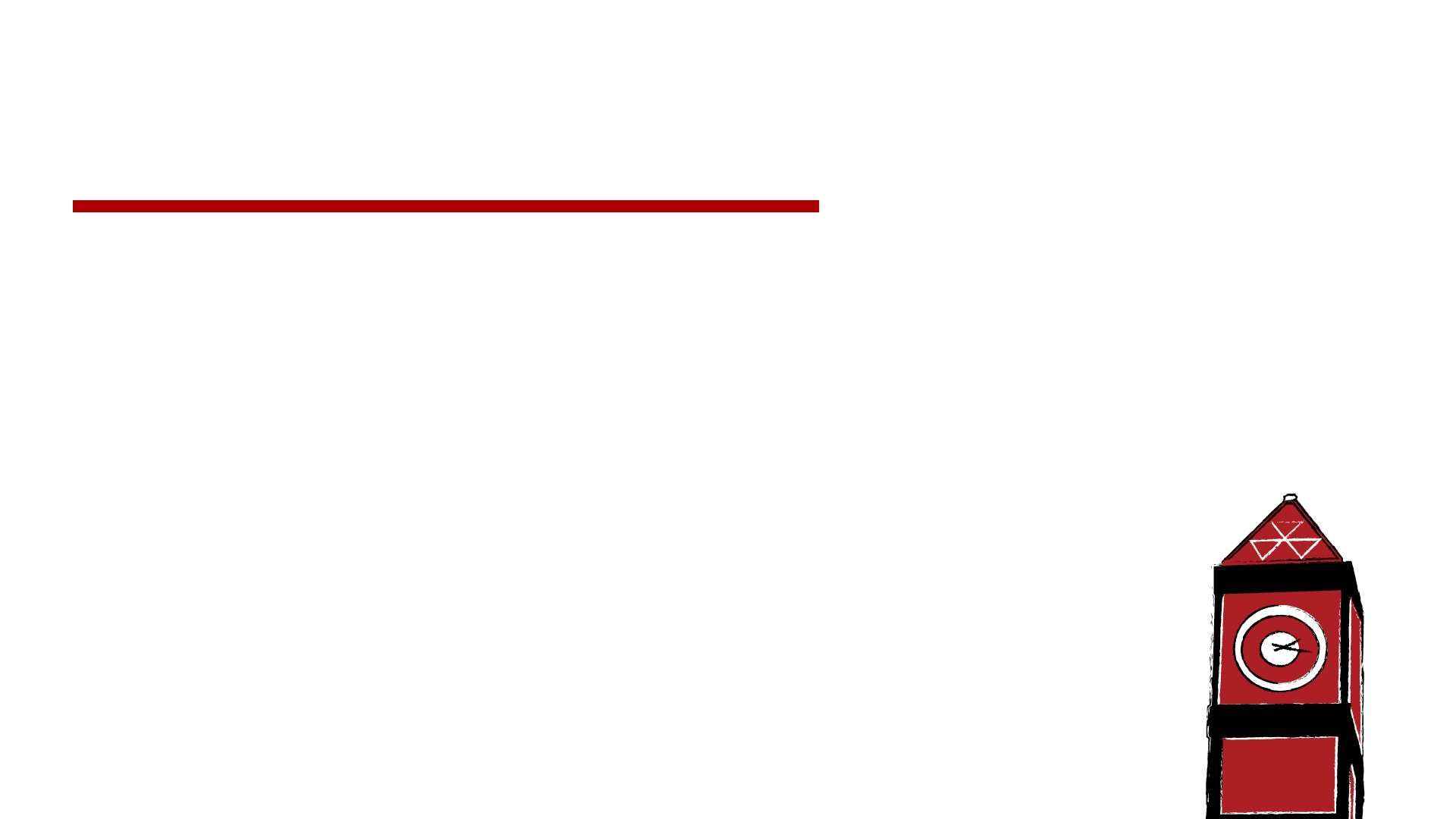 Contact Us
Office of the Bursar
Houchens Building
Room 101
Customer Service Lobby Hours  Monday-Friday
9:00am– 5:00pm

Cashier Office Payment Hours and Customer Service Phone Hours  Monday – Friday
9:00am – 4:30pm

Contact Information
Telephone
502-852-6503
Email
bursar@louisville.edu
Break
Health Insurance
STUDENT HEALTH INSURANCE ENROLLMENT
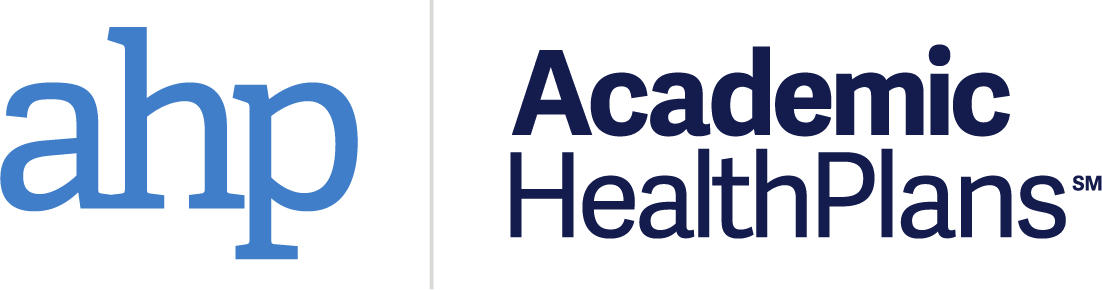 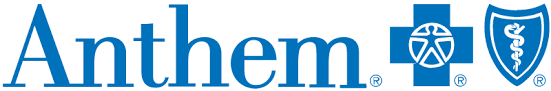 First things first!
Register for classes.
|  89
You have 2 Options
Option #1: Enroll in the Student Insurance Plan
 
OR
 
Option #2:Complete a waiver showing proof of your other accepted insurance plan
MEDICAL INSURANCE IS MANDATORY!
|  90
Option 2: SUBMIT WAIVER REQUEST to AHP
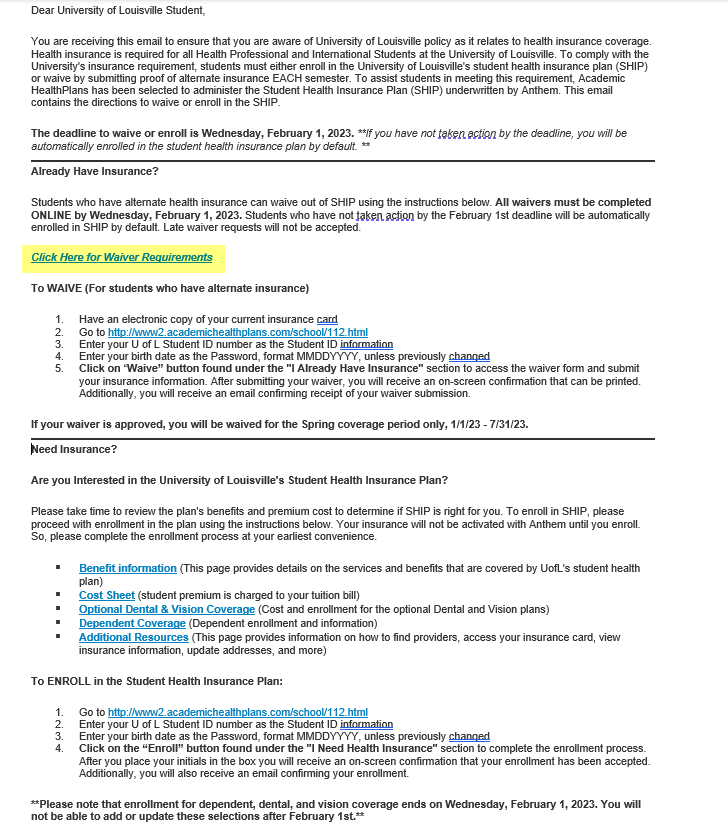 Email from AHP will come to your student email
Take Action ASAP
Confirmation Email after submitted
DEADLINE: 6/7/23
Check Tuition
Repeat Spring 2024
Remember if no action is taken by the waiver deadline you will be enrolled in SHIP and the Major medical fee will not be removed!!!
|  91
Insurance 101
Deductible: The Amount you pay for covered health care services before your insurance plan starts to pay
Coinsurance: The percentage of costs of a covered health care service you pay after your deductible
Claims: A formal request from the policyholder to their insurance company asking for payment after a covered incident.
Preferred, In, and Out of Network Providers
Where to go to for treatment?
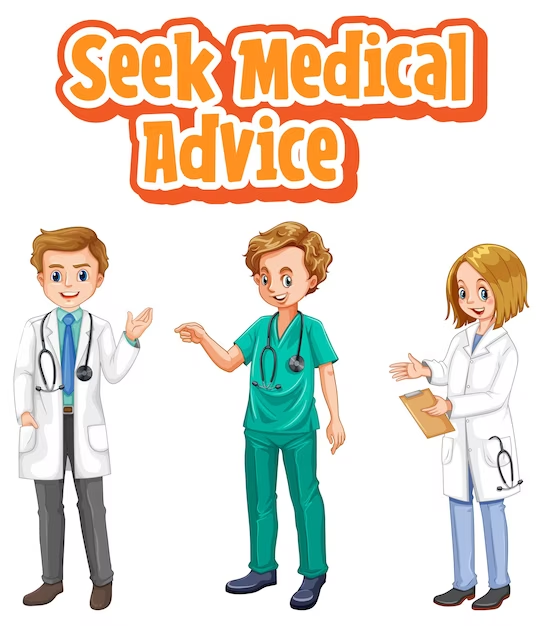 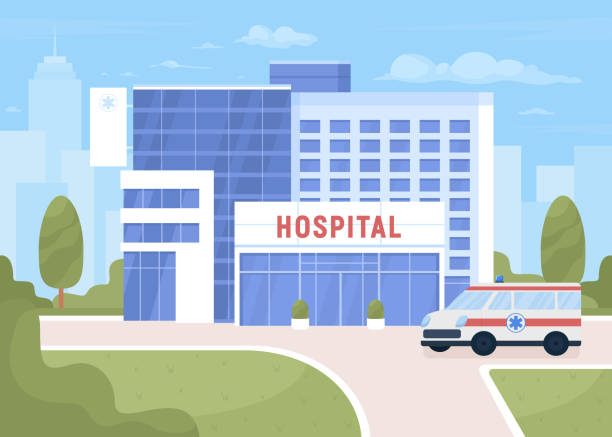 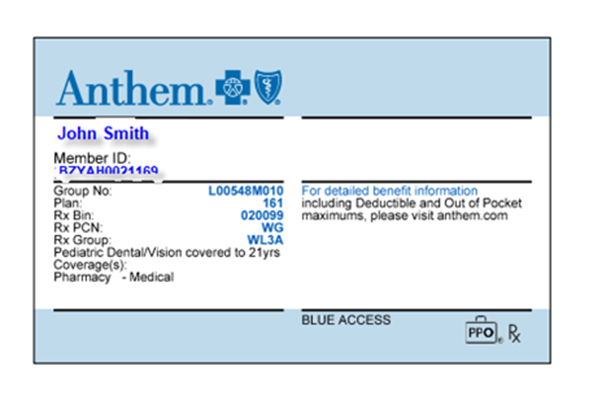 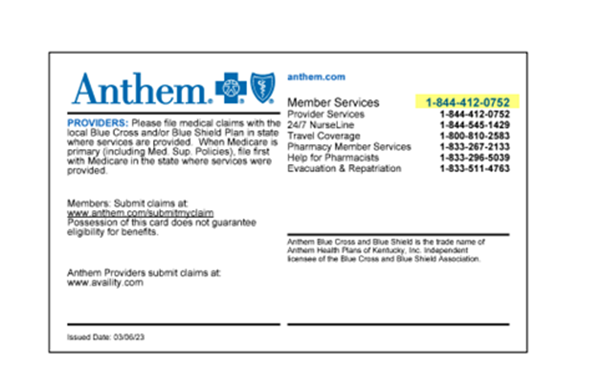 |  92
Additional Information
Dental &/ Vision Coverage
Spouse & Dependent coverage
     Where to go for enrollment:
   https://louisville.myahpcare.com/  

Must be completed by open enrollment deadline. 8/31/23 for Fall 2023 & 2/1/24 for Spring 2024

Turning 26?  


Continuation Coverage
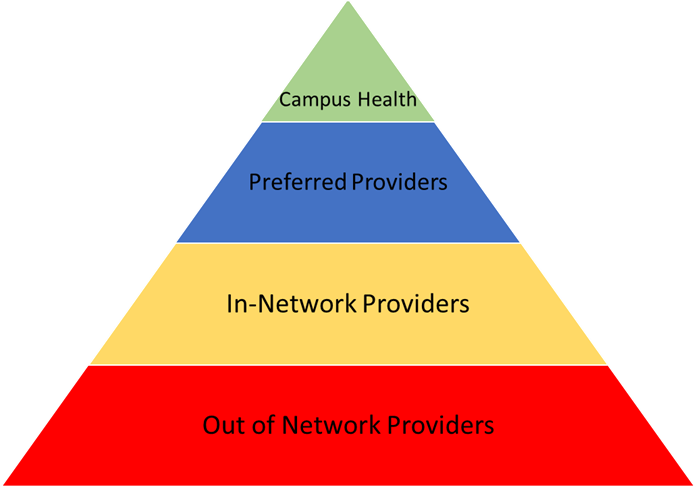 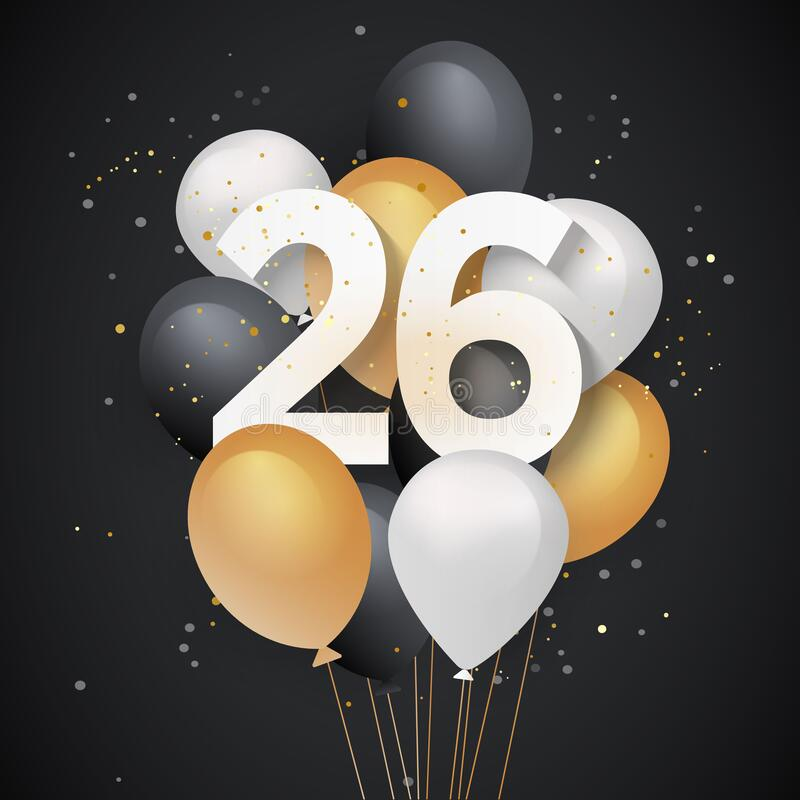 |  93
ANY QUESTIONS OR NEED HELP?
Please don’t hesitate to reach out – we are here to help

Tamra Lambert
Insurance AdvocateOffice at Cardinal Station Campus Health Suite 110
Stuins@louisville.edu852-6519
|  94
Campus Safety
University of Louisville Police Department (ULPD)
Academic success/academic integrityWriting Center
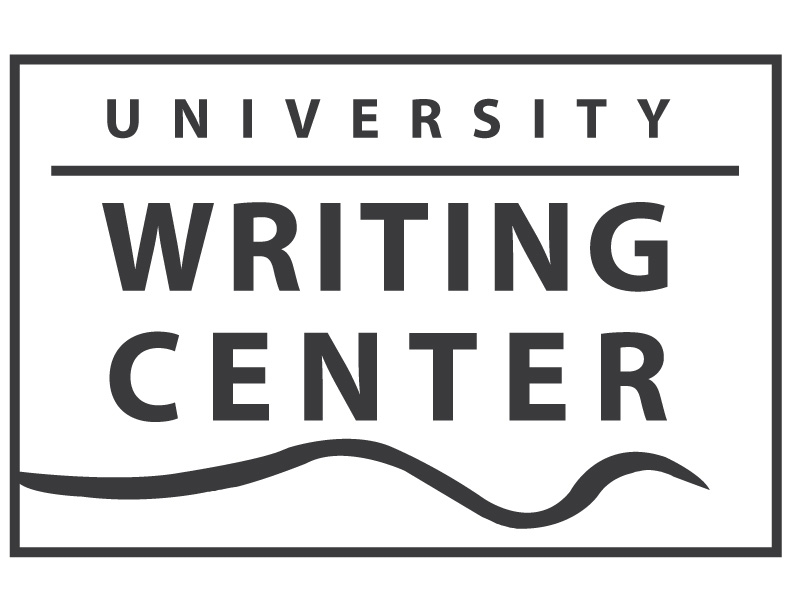 x
Louisville.edu/writingcenterwriting@louisville.edu(502)852-2173
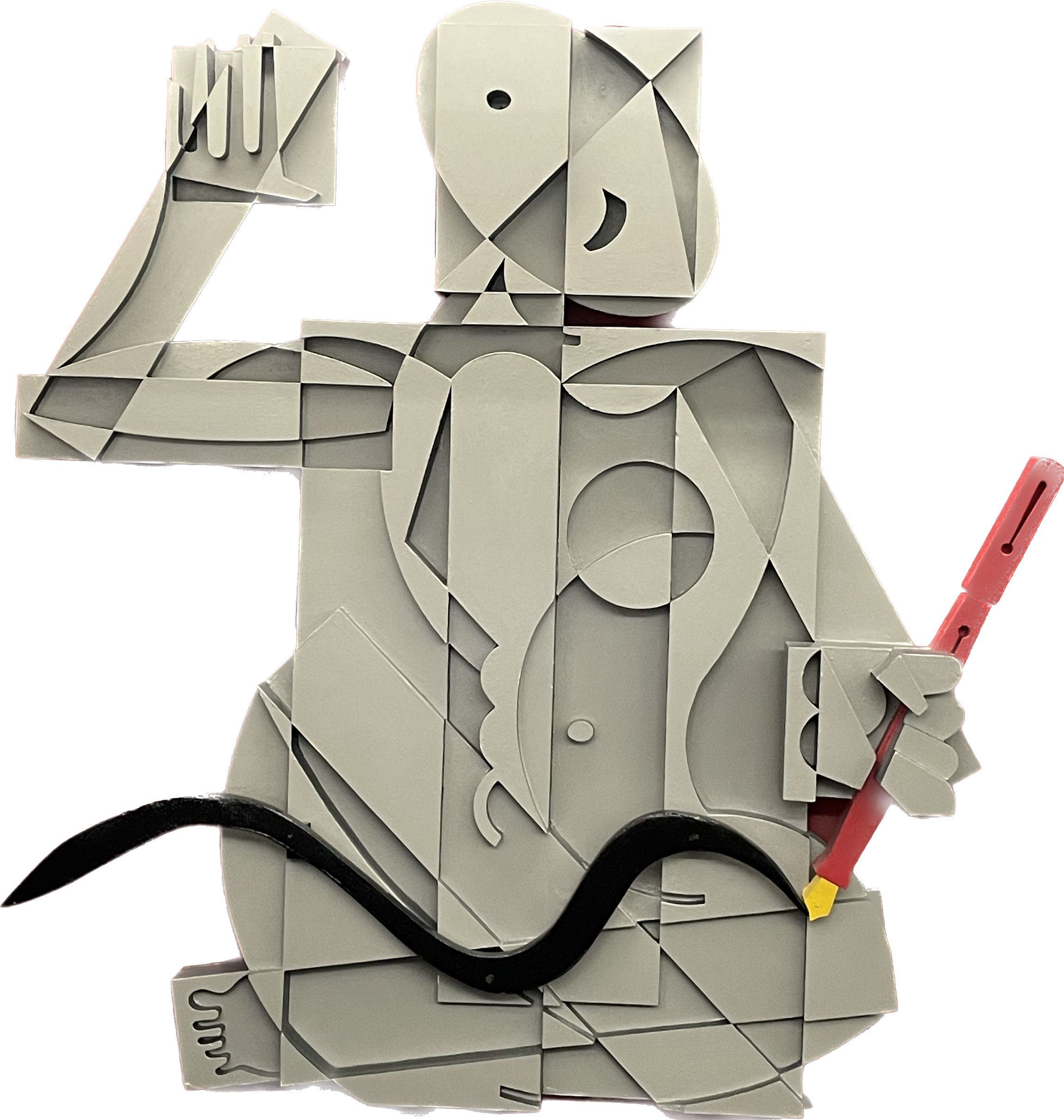 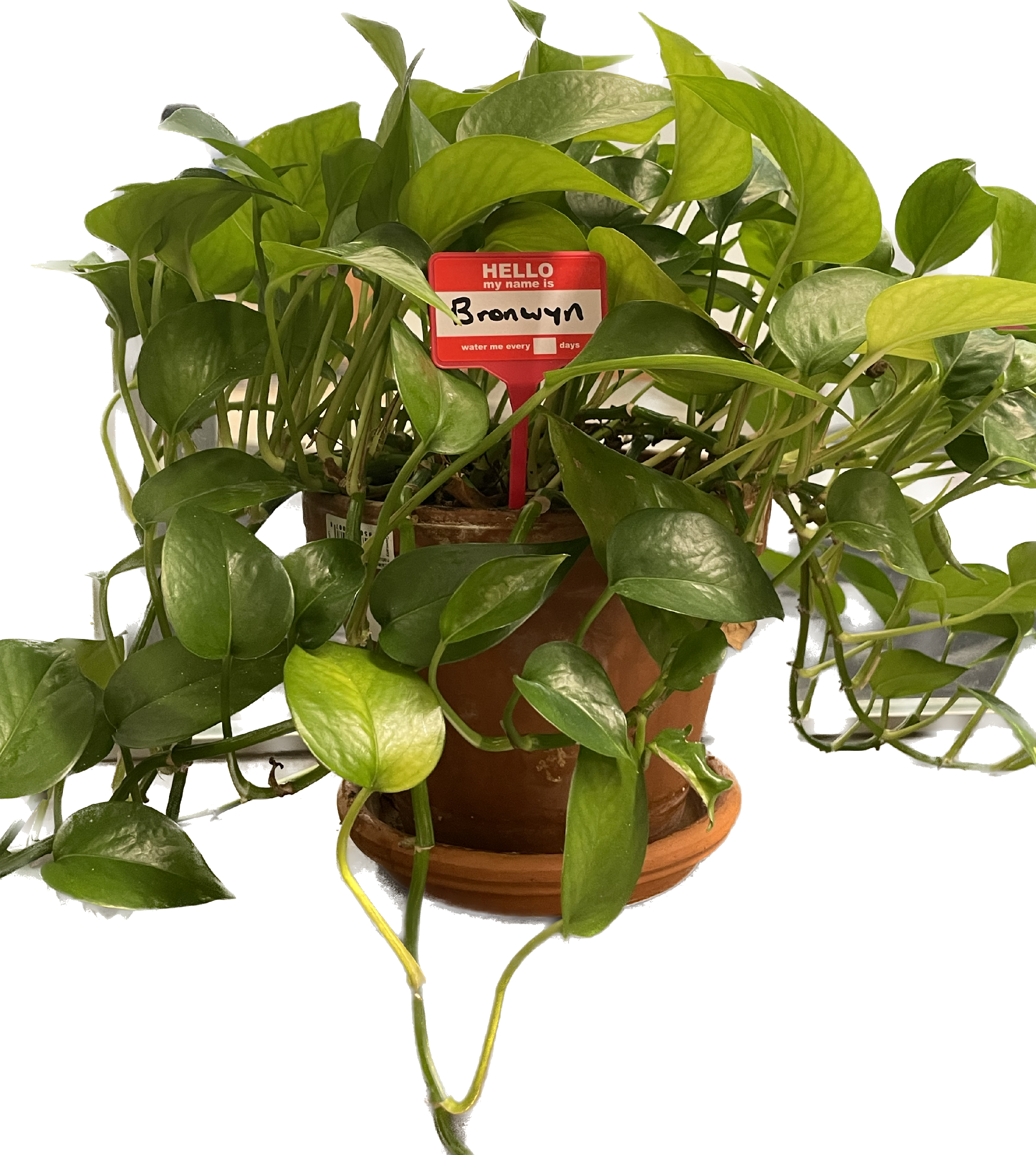 Ekstrom Library Room 132
x
Who We Are
We are a free university service committed to helping all writers from any background or with any experience. 
We are staffed by graduate students who have expertise in all kinds of writing and are also great at talking about things like time management, staying motivated, and resisting procrastination.
You can find us in the Learning Commons on the first floor of Ekstrom Library.
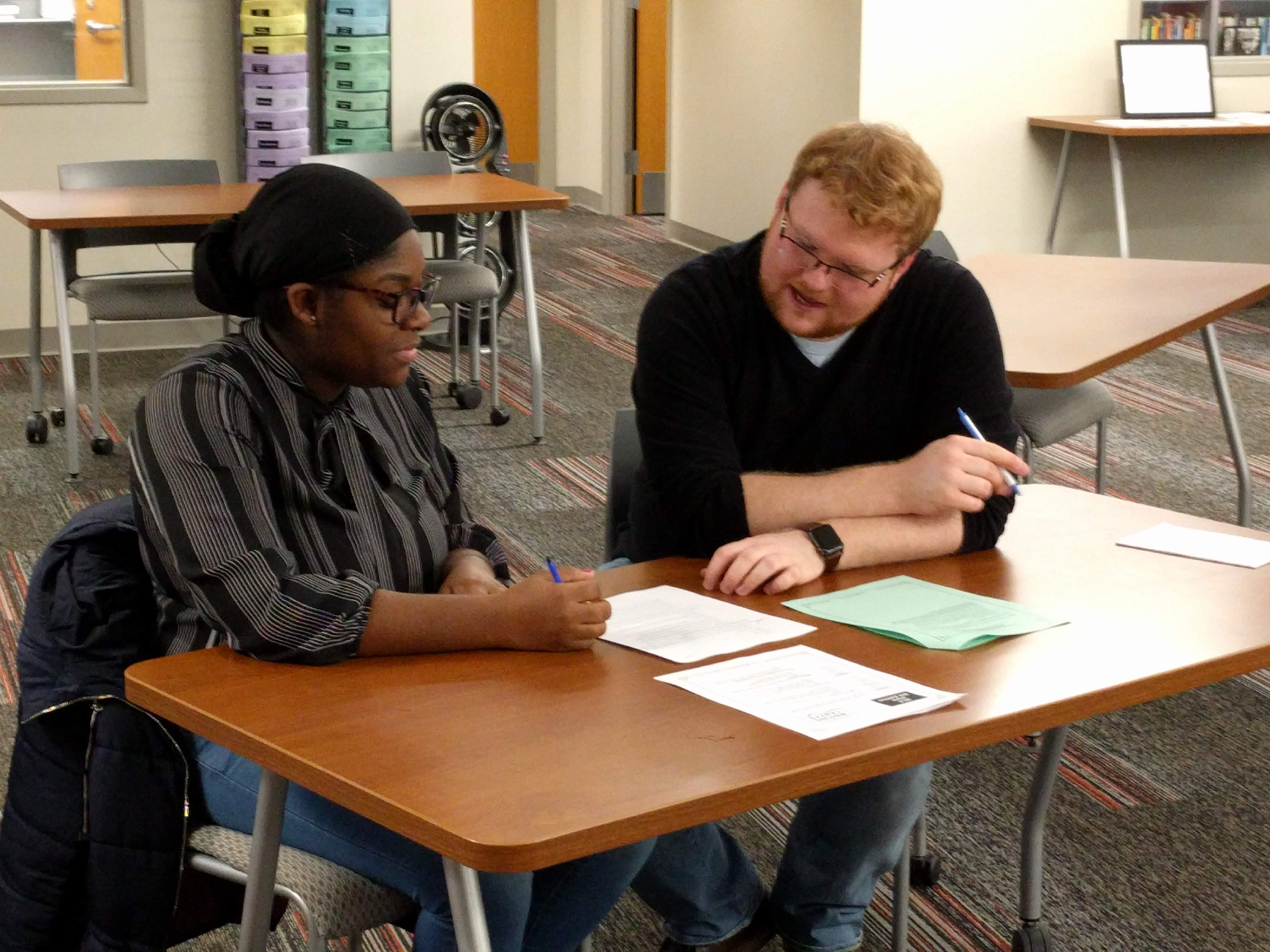 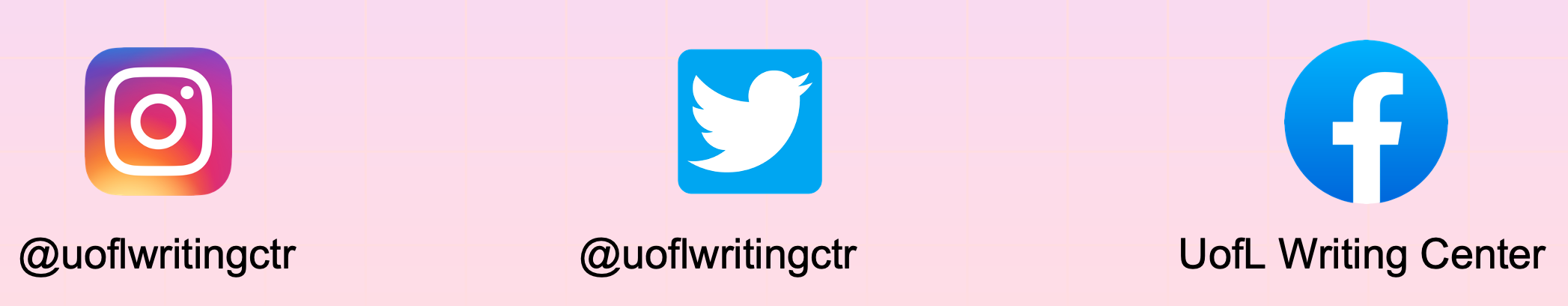 What We Do
X
We can help at any point in your writing, from just getting started to polishing a final draft – you can visit us without having anything written! 


We can help at any point in your writing. You might work with us on:
Getting used to college writing 
Understanding an assignment
Outlining a project
Organizing existing writing
Learning to edit a final draft
Using and citing sources 
Reaching page length
We can help with:
01
02
03
Class assignments
Personal statements
Resumes
04
05
06
Job/ scholarship applications
Creative writing
Co-op or internship reports
…and more!
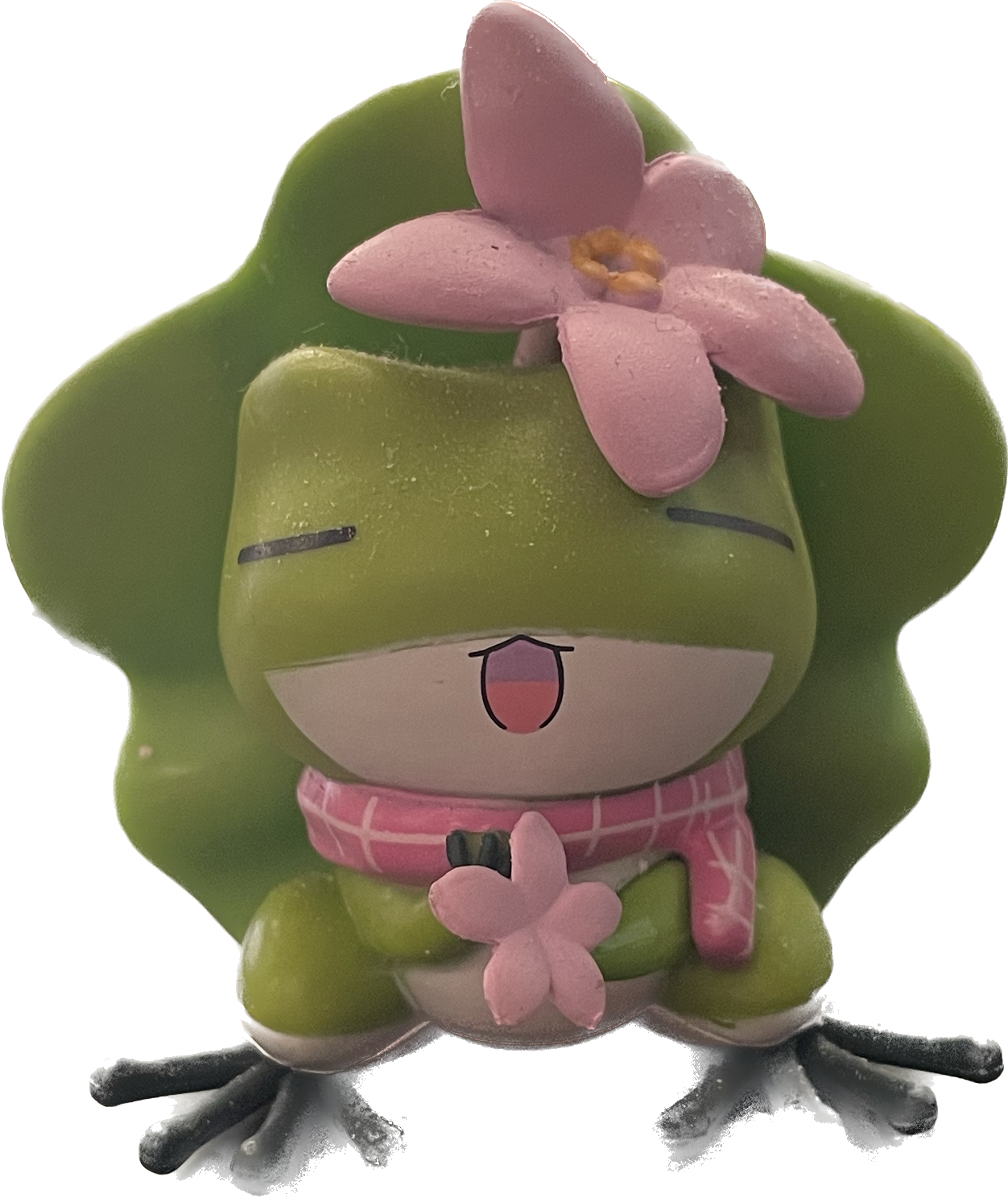 How It Works
Writing consultations are 50 minutes, but don’t worry! You don’t need to use the full time.
Come in with whatever writing project you are working on.
A consultant will have a conversation with you to figure out what you’re struggling with and determine the best way to spend your session.
We’ll probably read your writing along with you and stop and start to ask questions or offer advice.
We’ll help you develop a plan to revise and complete your writing.
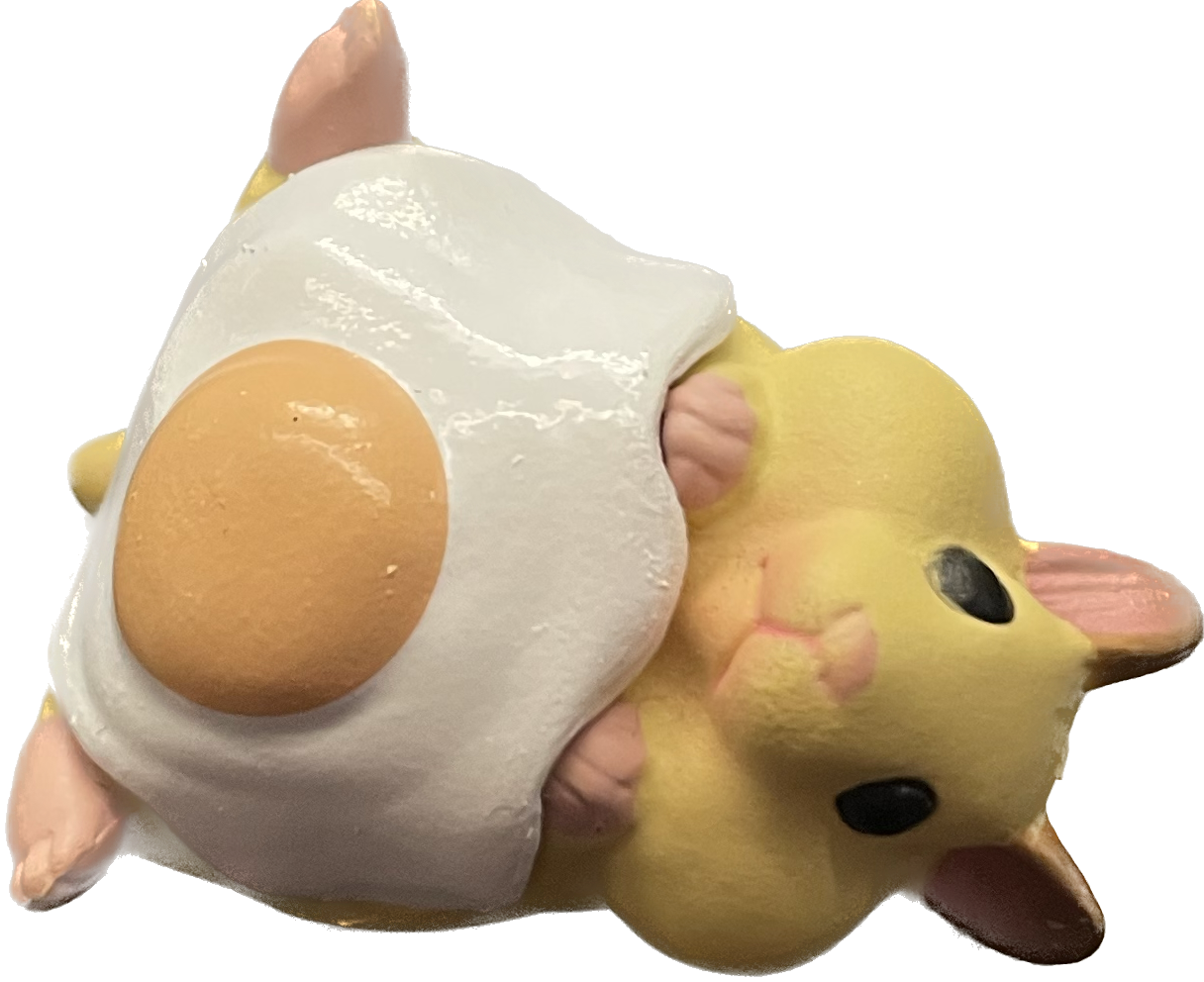 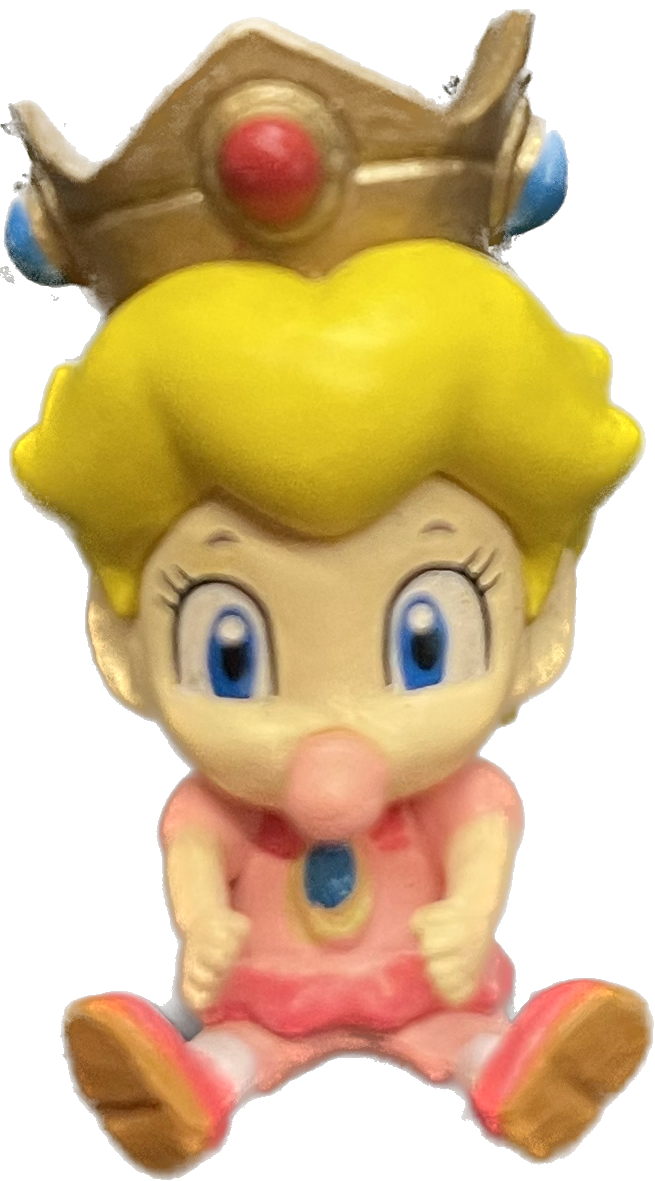 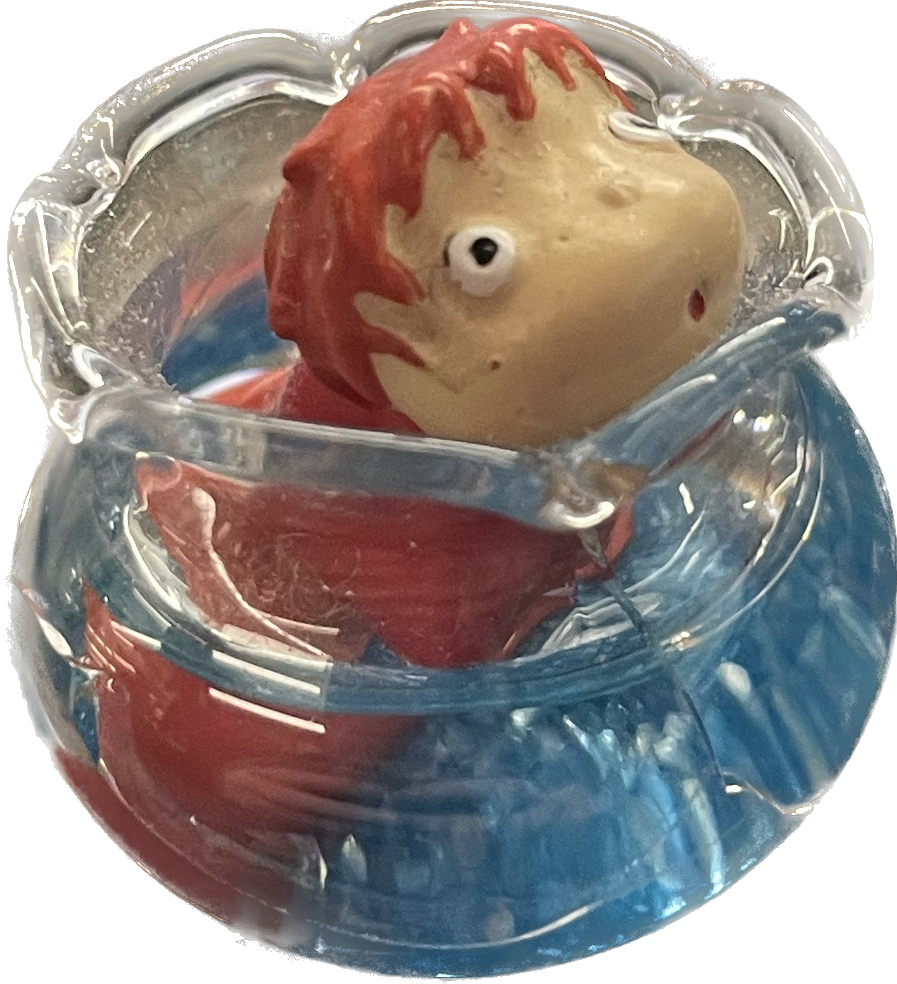 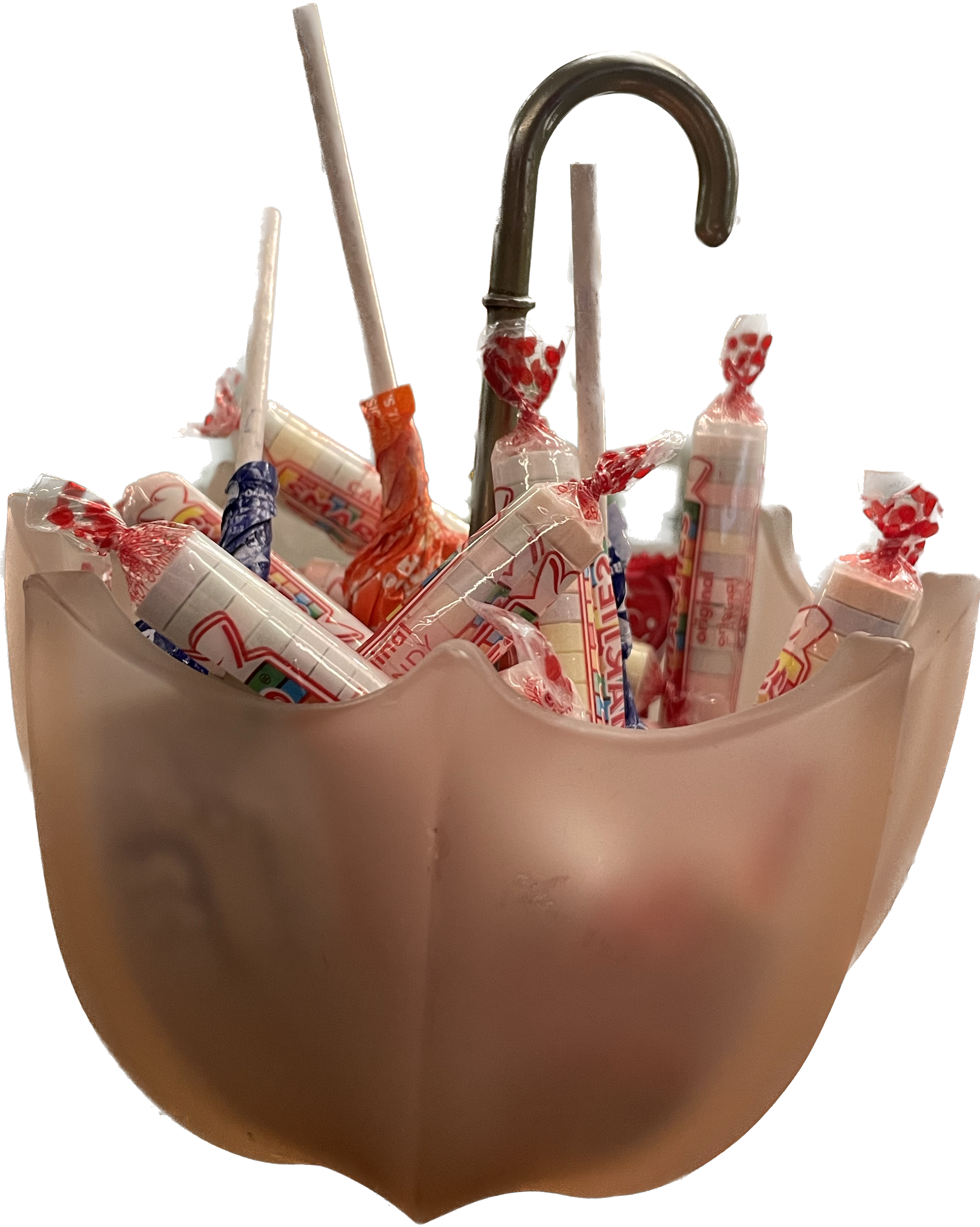 How to Prepare
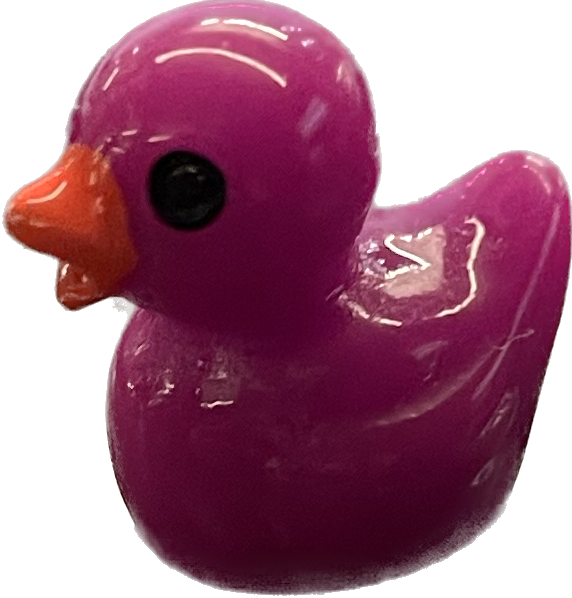 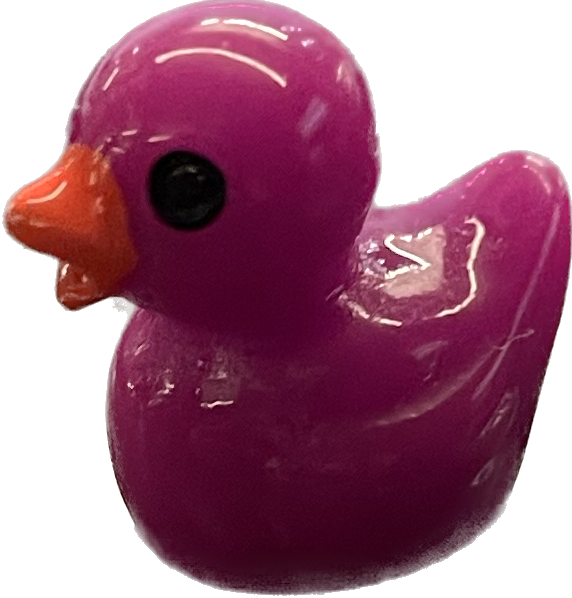 Bring to the session or attach to your appointment form:
The assignment sheet or any instructions and guidelines
Any information about assessment, such as rubrics
Any notes, squiggles, outlines, or drafts you have related to the project
Any sources you’re concerned about accurately paraphrasing, quoting, or citing
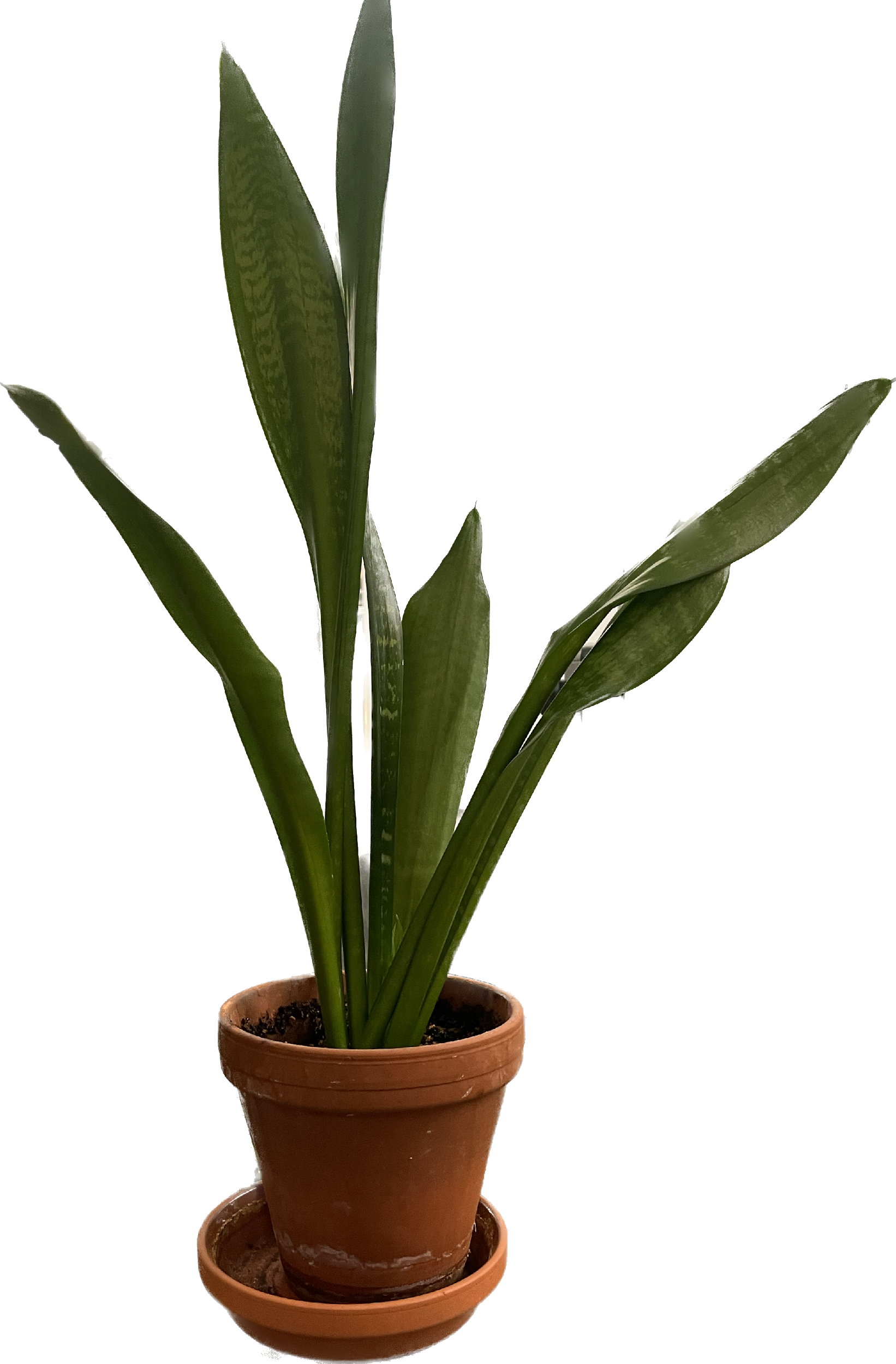 Virtual Writing Center
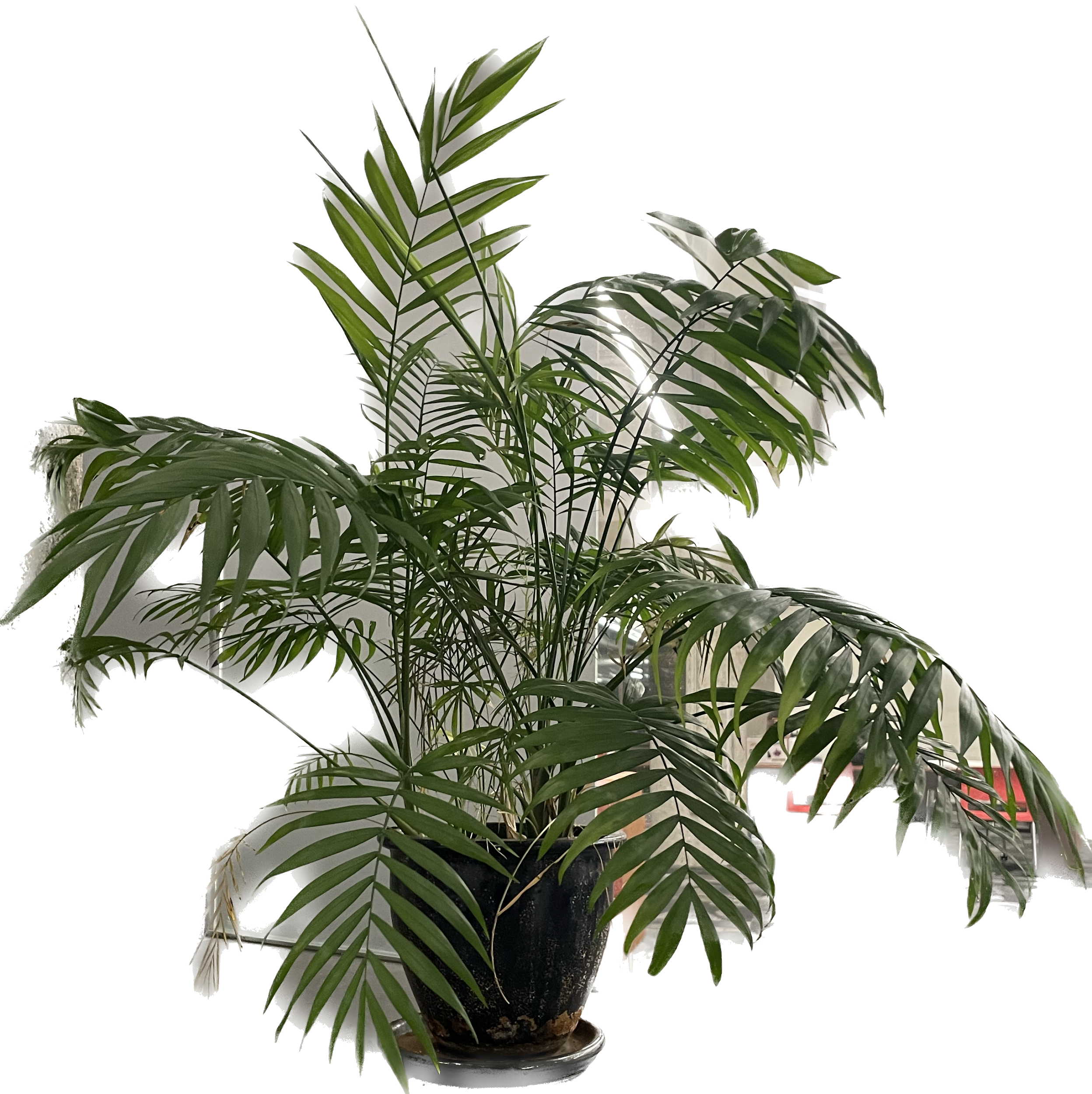 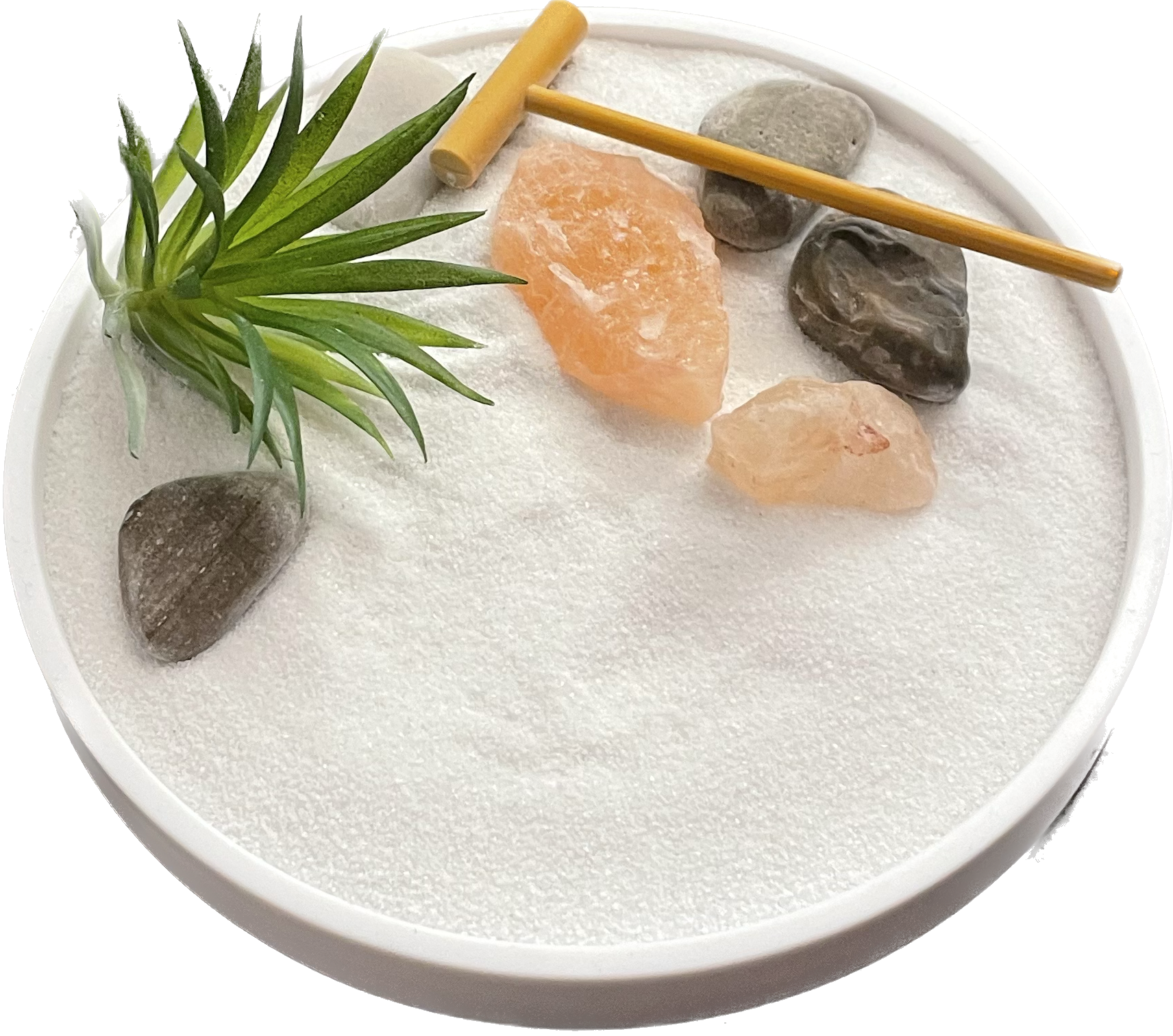 Live Video Chat
Talk with a consultant through a synchronous video chat and collaborative work on the document on a virtual white board.

Good for: writers who have a lot of questions about the assignment, writers who are feeling stuck, auditory learners, writers who are unable to come to campus
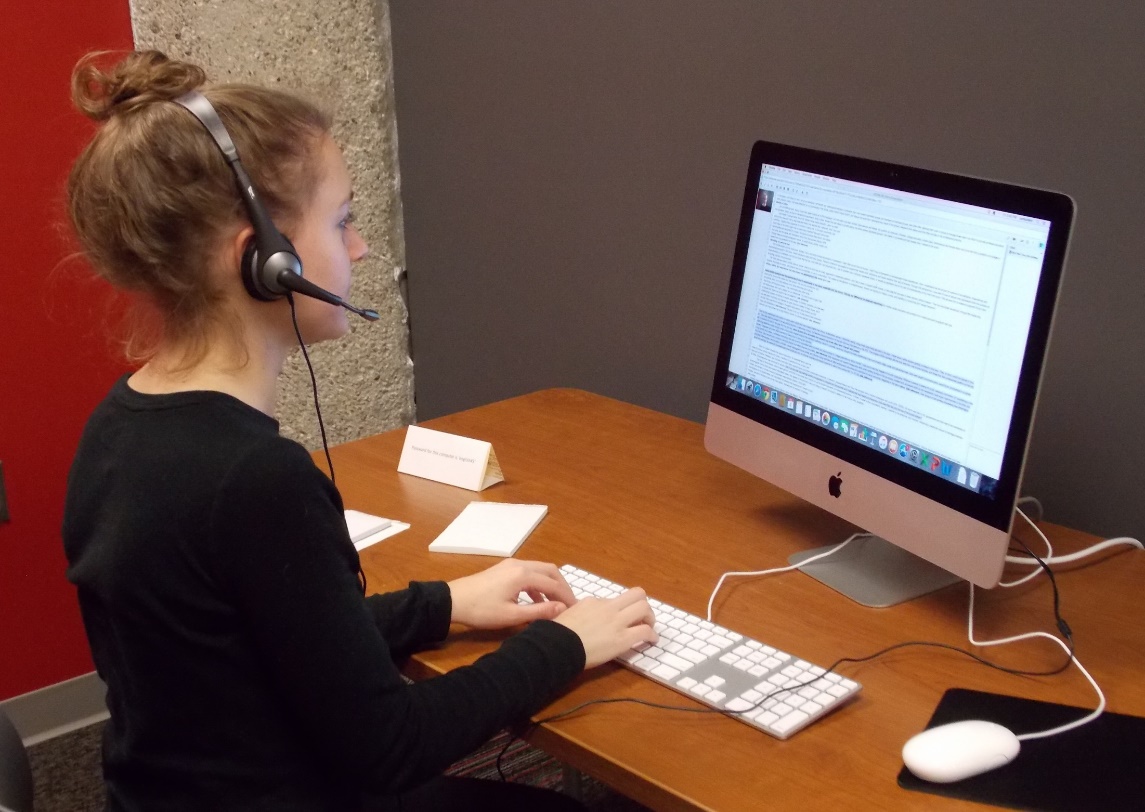 Written Feedback
Upload a draft to your appointment time and get asynchronous written feedback on your document.

Good for: writers who can easily summarize their goals for the assignment, visual learners, writers with busy schedules outside our normal hours
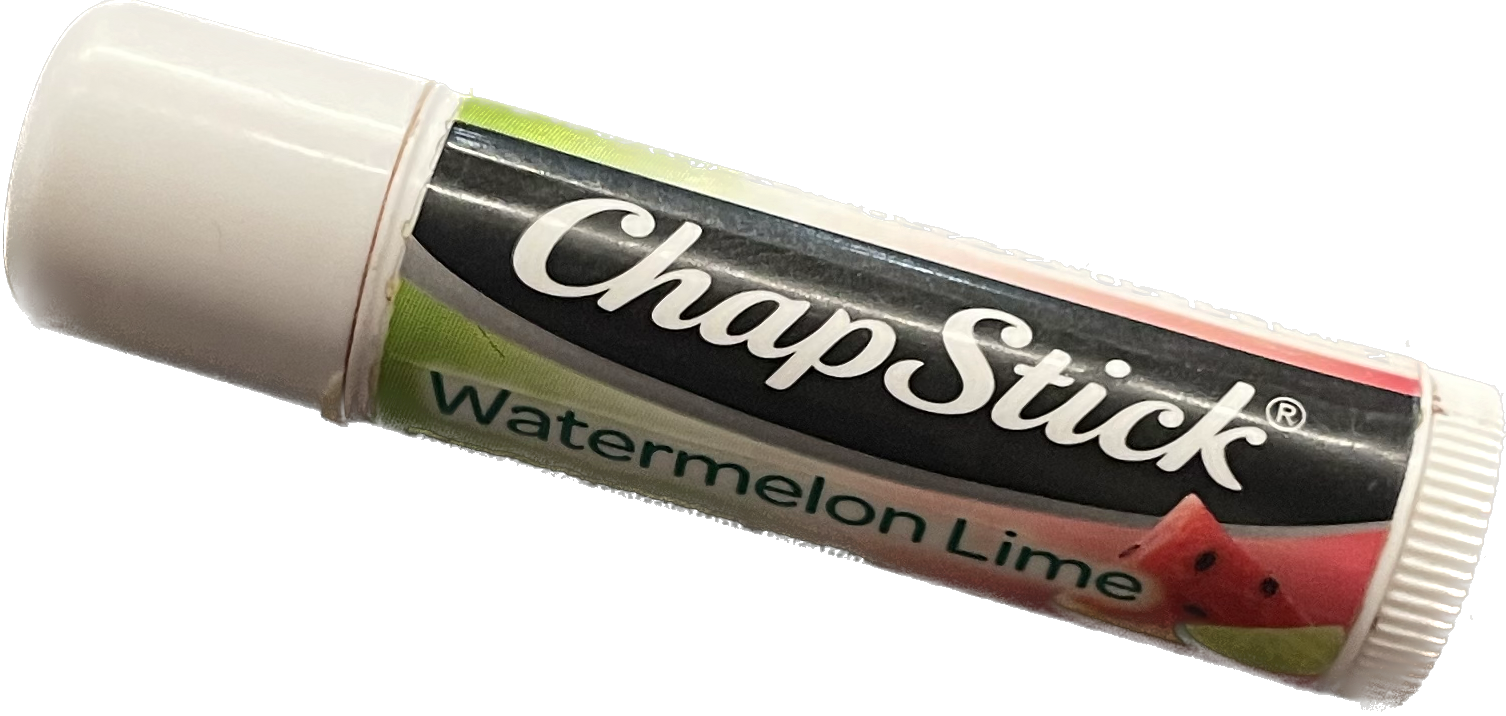 Writing Center Events
Writing Groups
Open Writing Times
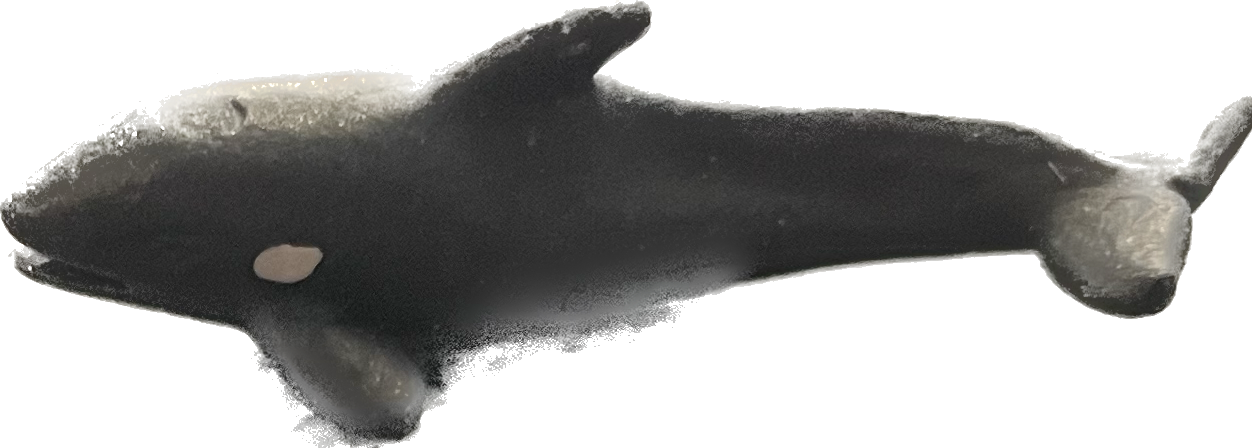 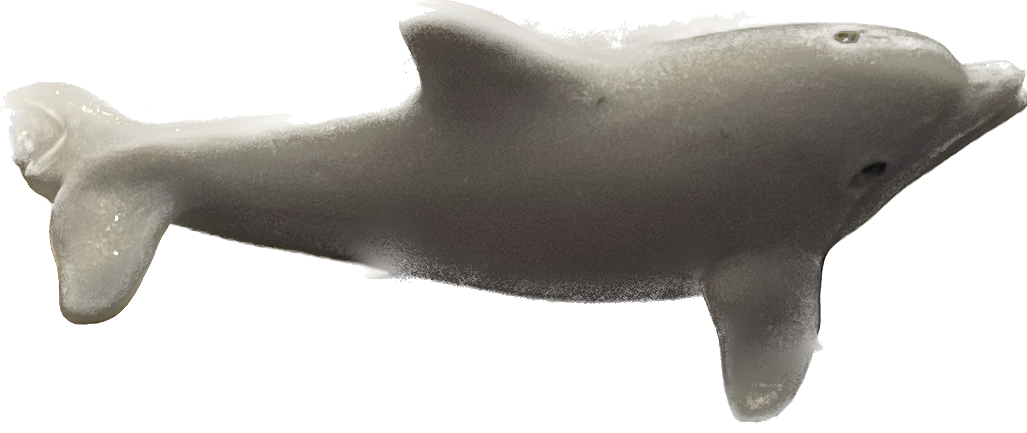 Halloween and Valentine’s Day Open Mic Events
Collaborative Writing and Cultural Events
How to Make an Appointment
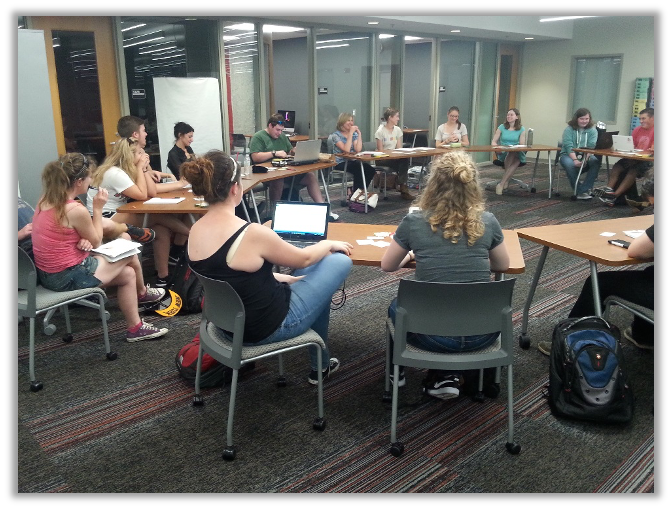 Visit the online schedule at Louisville.edu/writingcenter
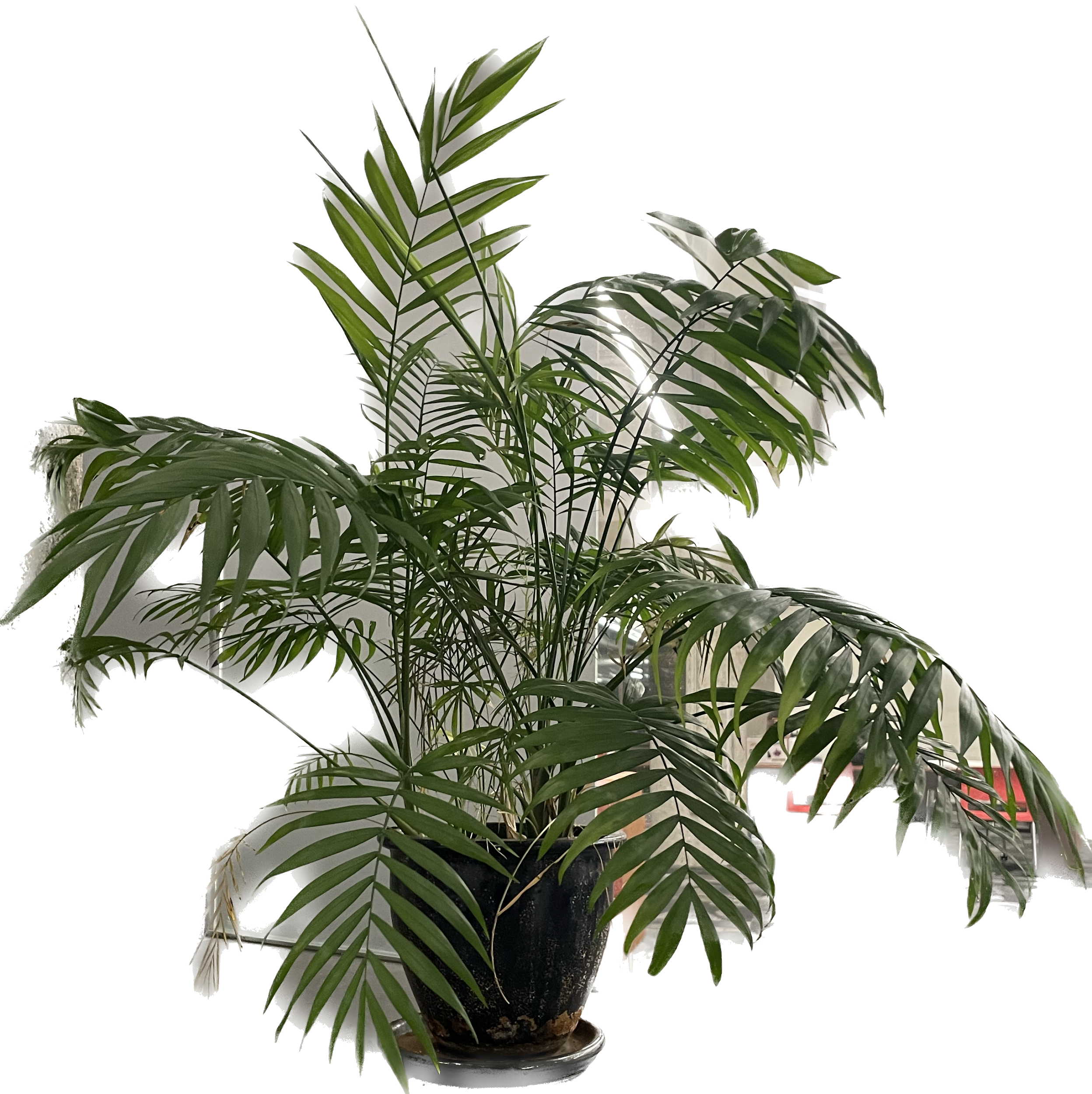 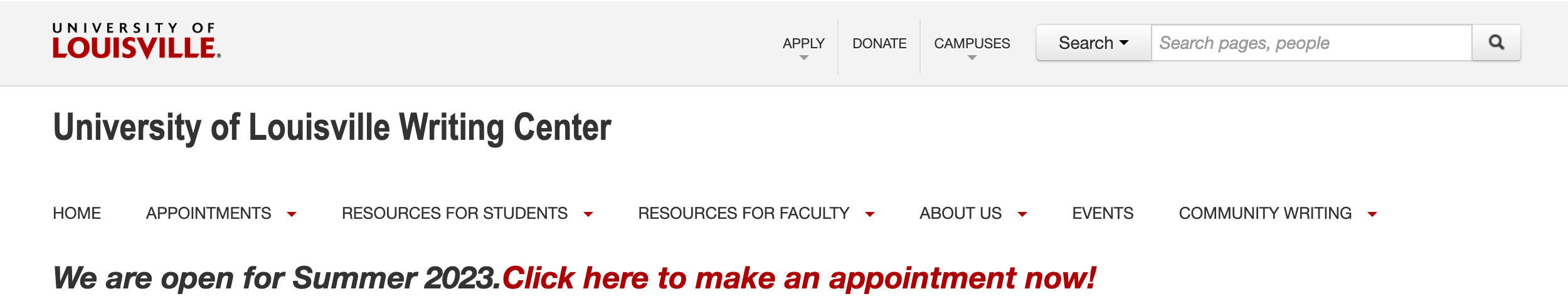 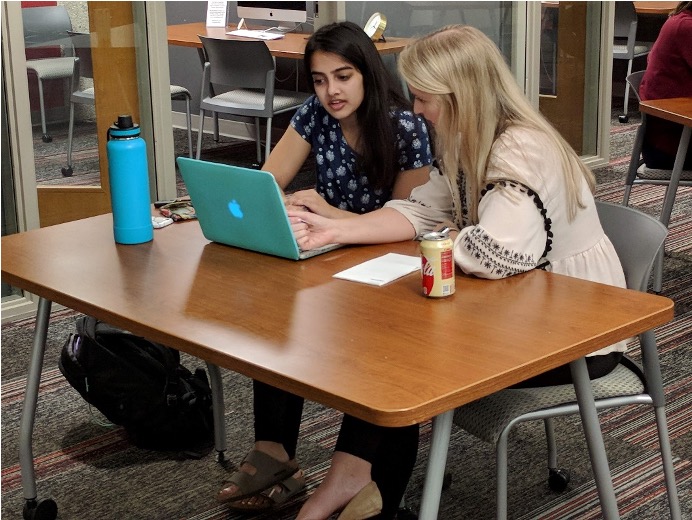 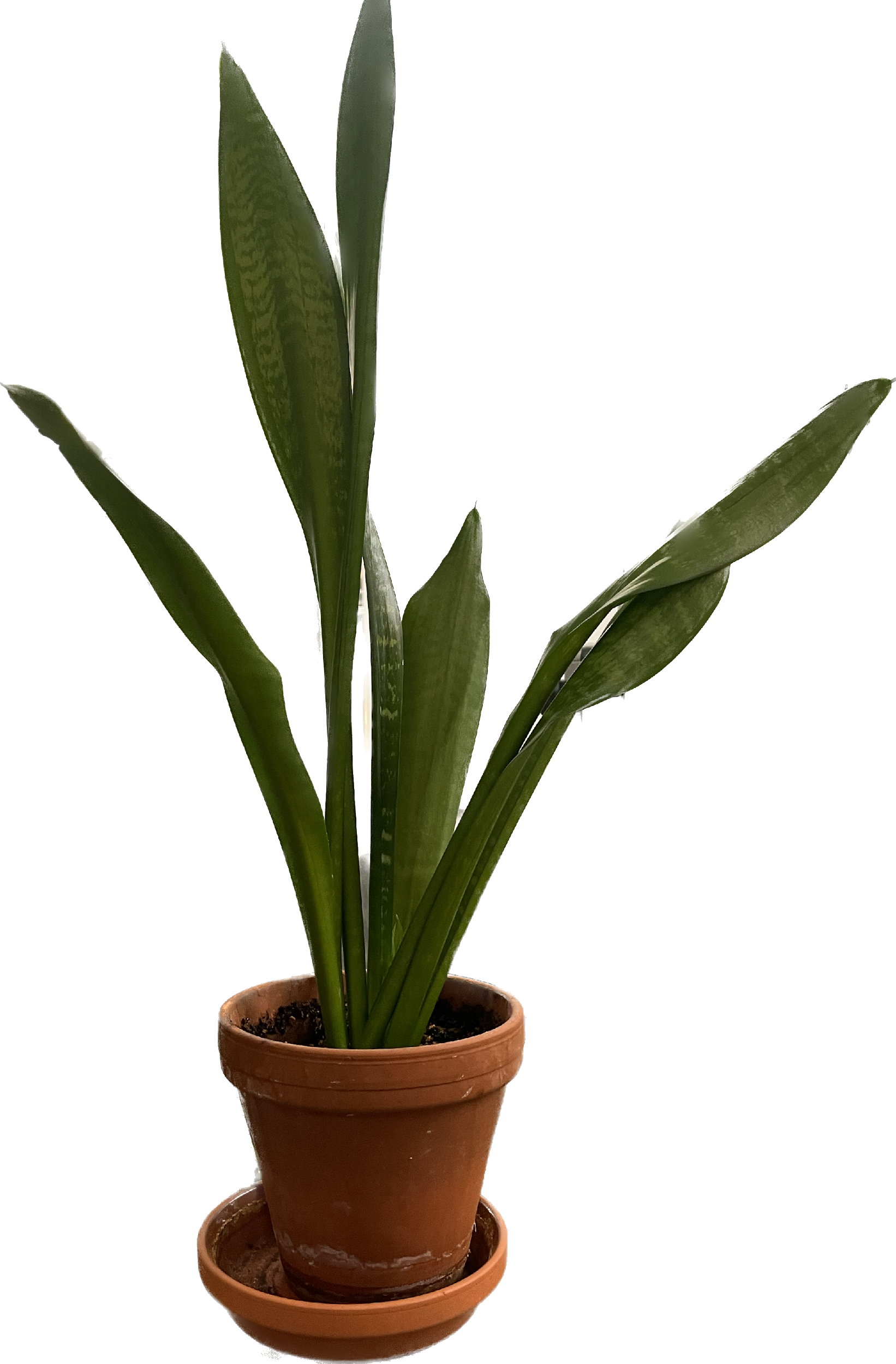 If you have trouble logging in or making an appointment, contact us:
Email writing@Louisville.edu
Call 852-2173
Visit Ekstrom Library 132
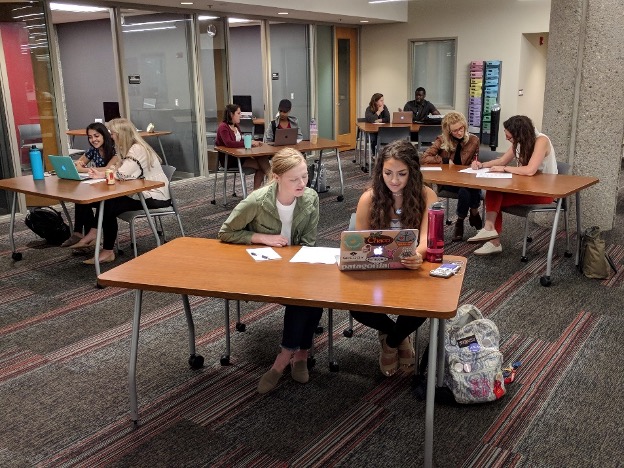 Fast Facts
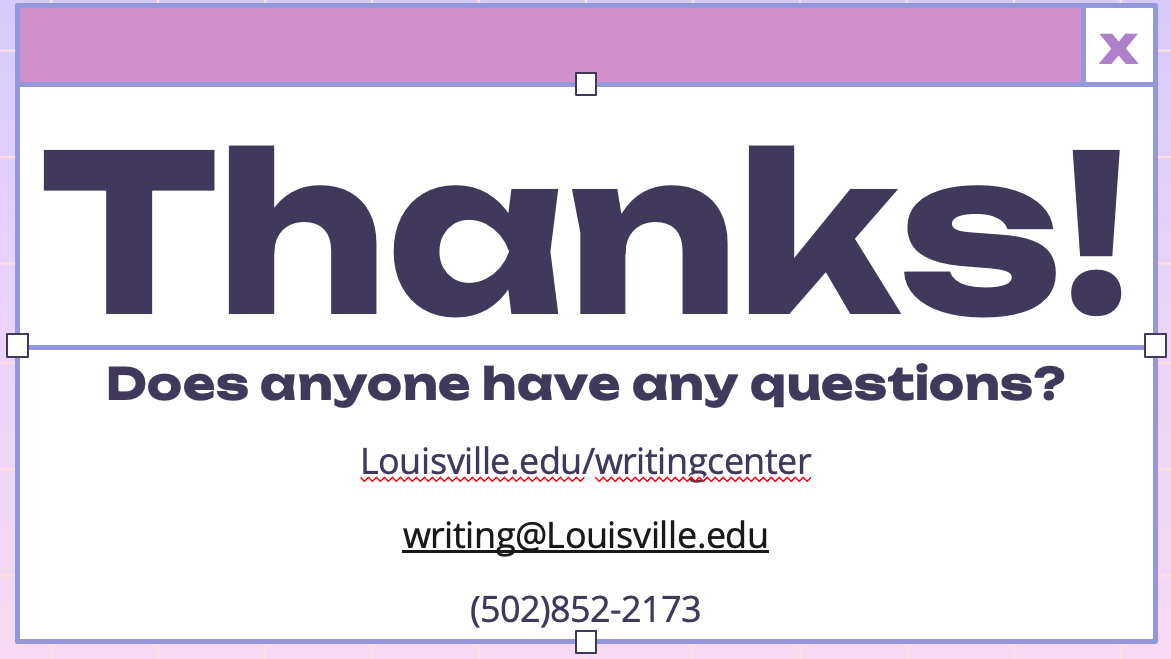 Lunch Break
Announcements
Resource Fair
New International Student orientationDay 2
Undergraduate Students:
Check-in begins at 8:30 am

Graduate Students: 
Check-in begins at noon